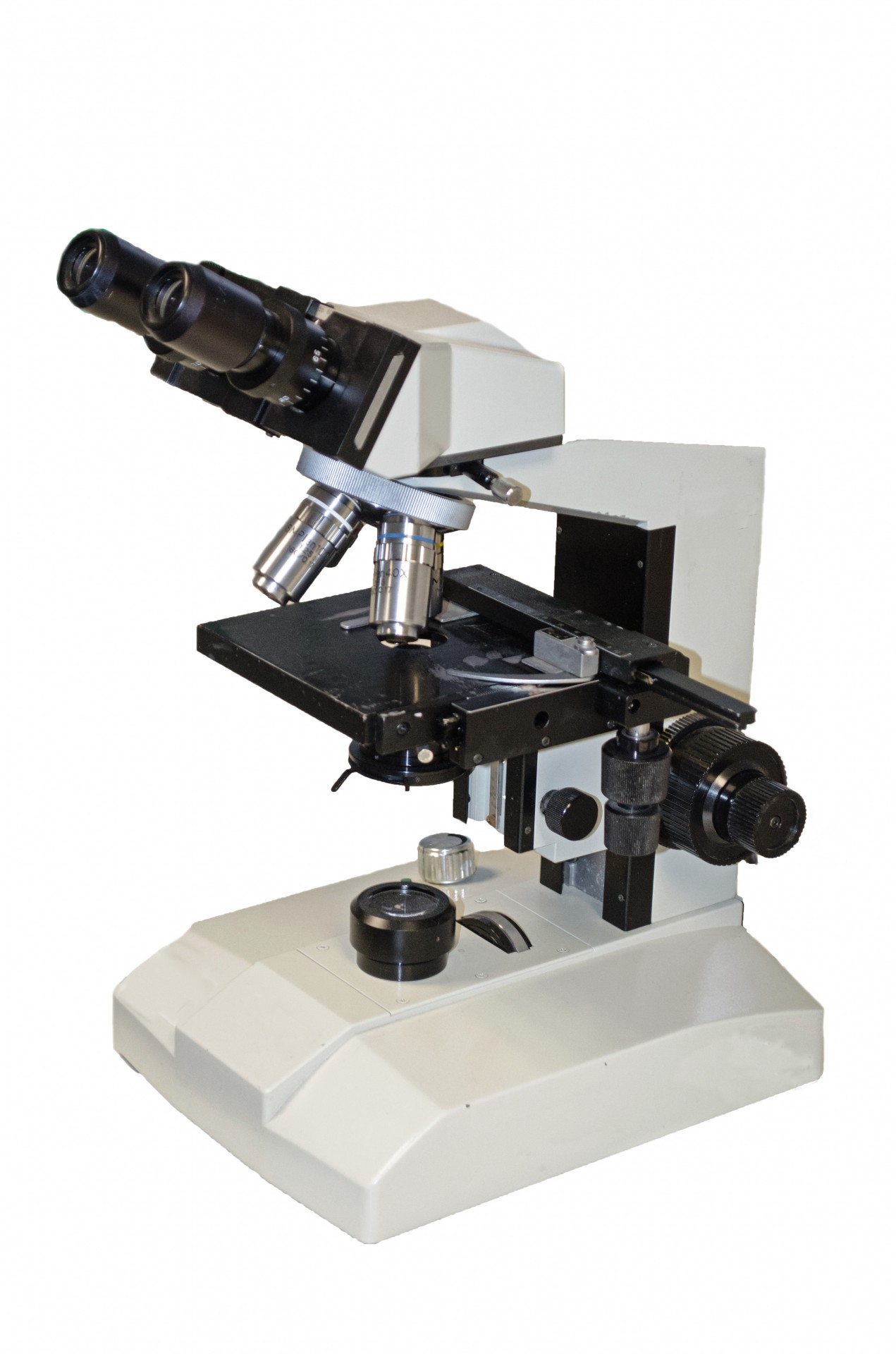 MICROSCOPIA OTTICA IN BIOLOGIA CELLULARE [675SM]
MICROSCOPY IN CELL BIOLOGY –
aa 2022/2023, 2nd semester
Aula 5A, edificio H2bis 15-18
Agnes Thalhammer
agnes.thalhammer@units.it
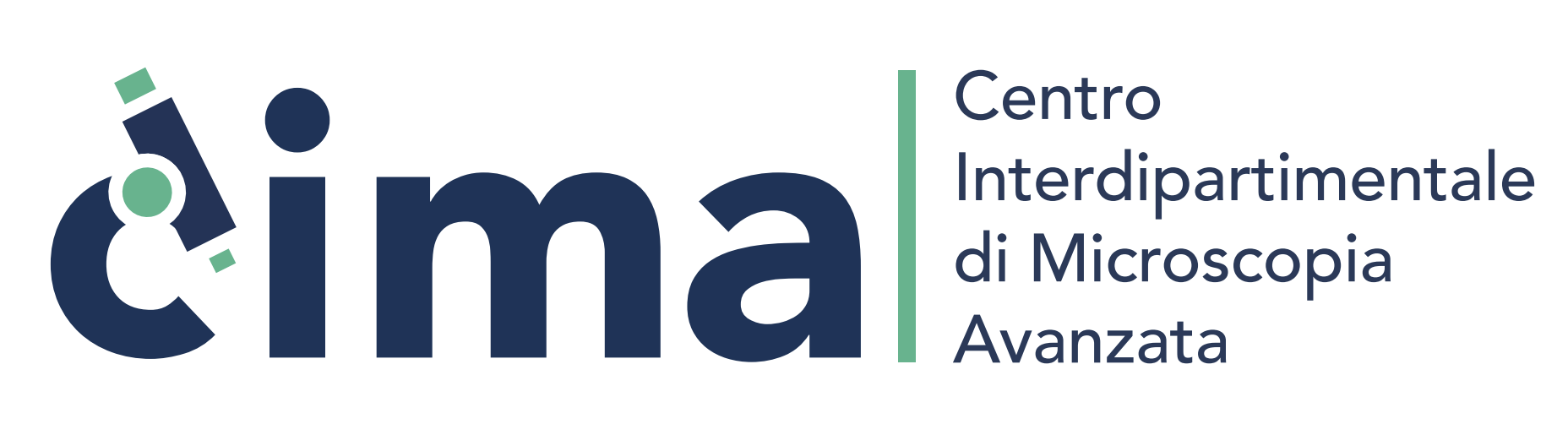 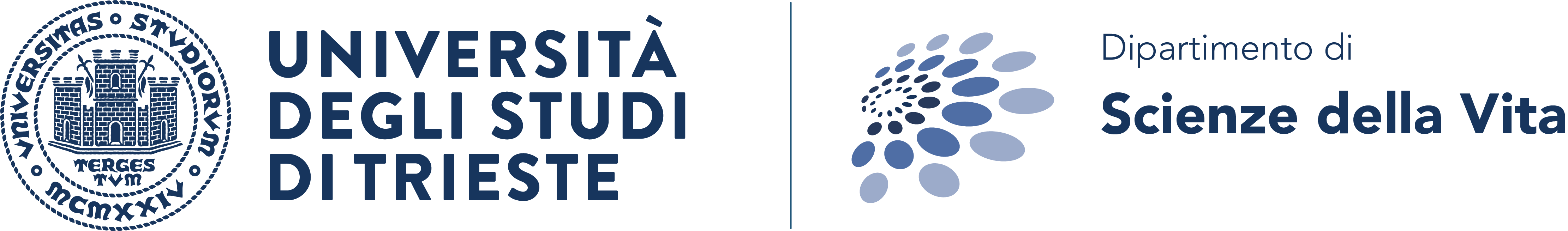 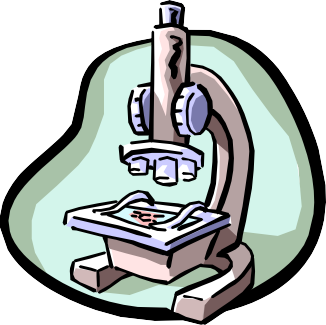 Fluorescence Microscopy
part1
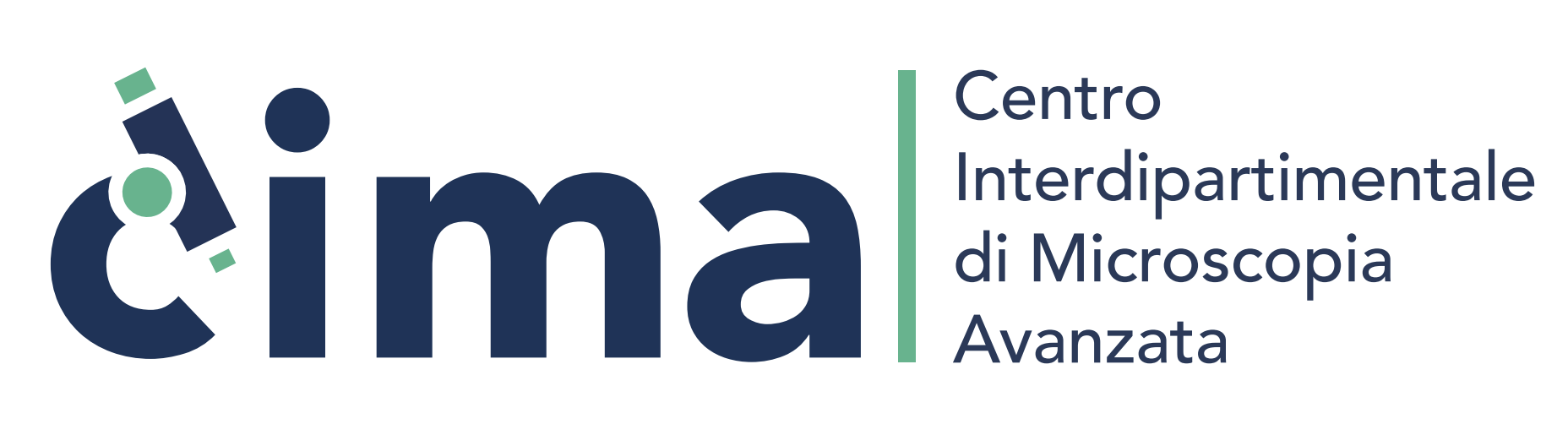 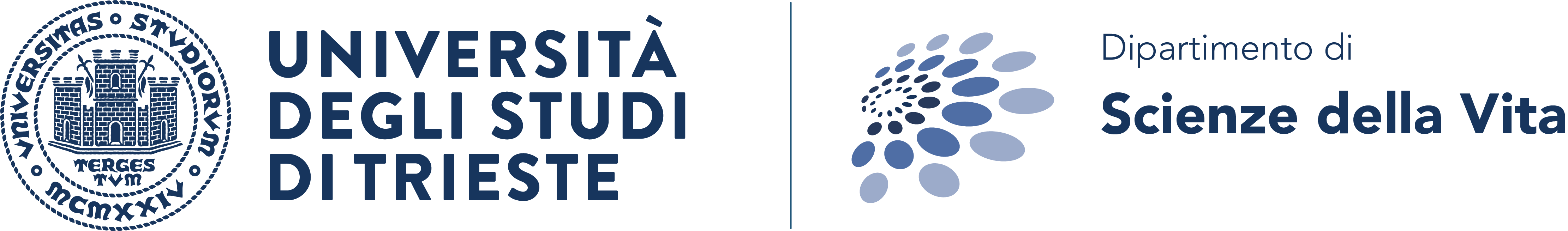 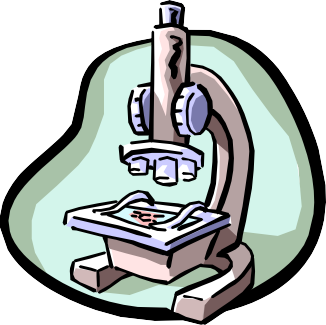 CONTRASTING TECHNIQUES – A REMINDER…

 Brightfield:		absorption
 Darkfield:			scattering
 Phase Contrast:	phase interference
 Differential Interference Contrast (DIC):
						polarization + phase interference
Fluorescence Contrast
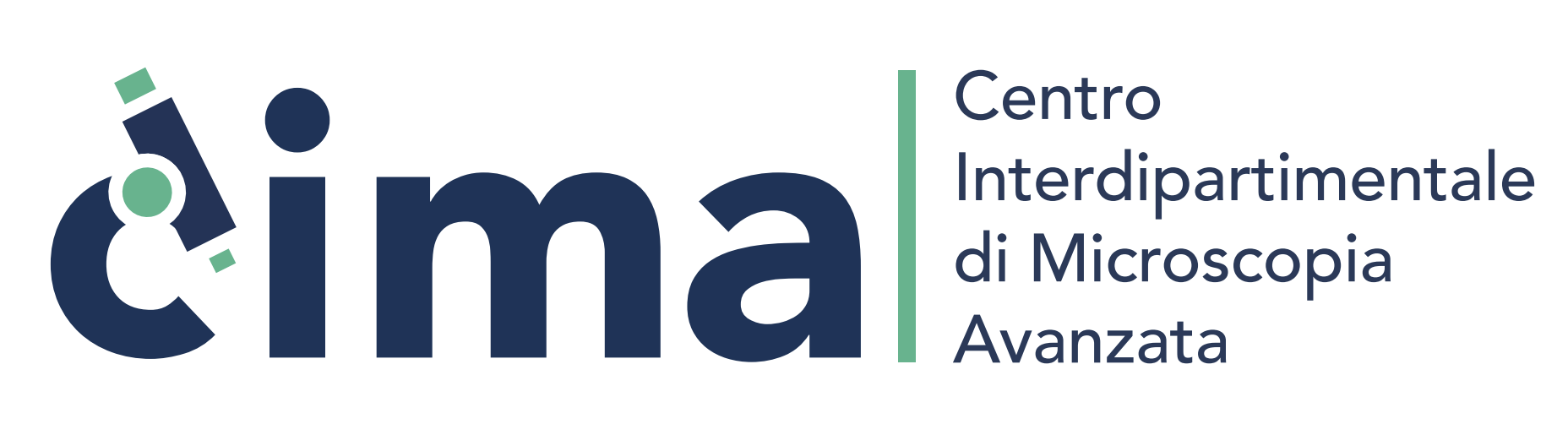 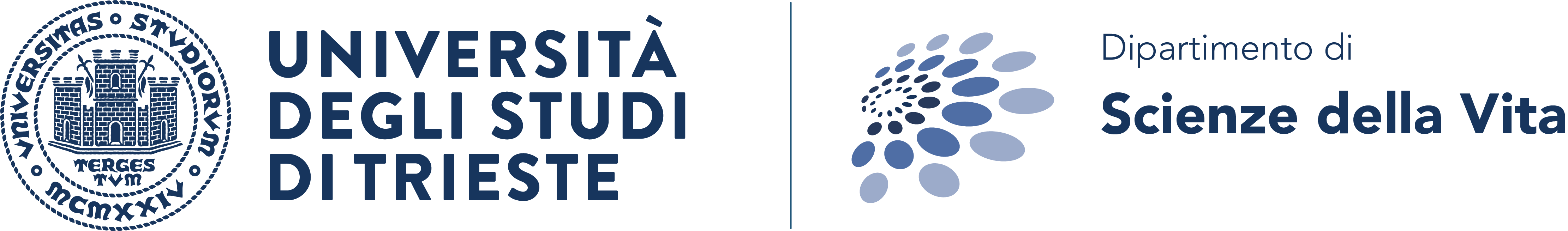 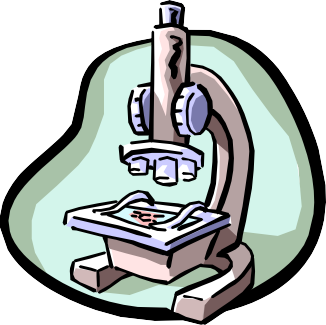 UPRIGHT MICROSCOPE
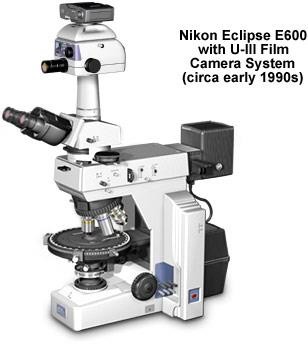 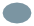 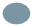 Epi- illumination Source
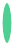 Transmitted and reflected light: transmission for bright field and reflection for flourescent light
Brightfield Source
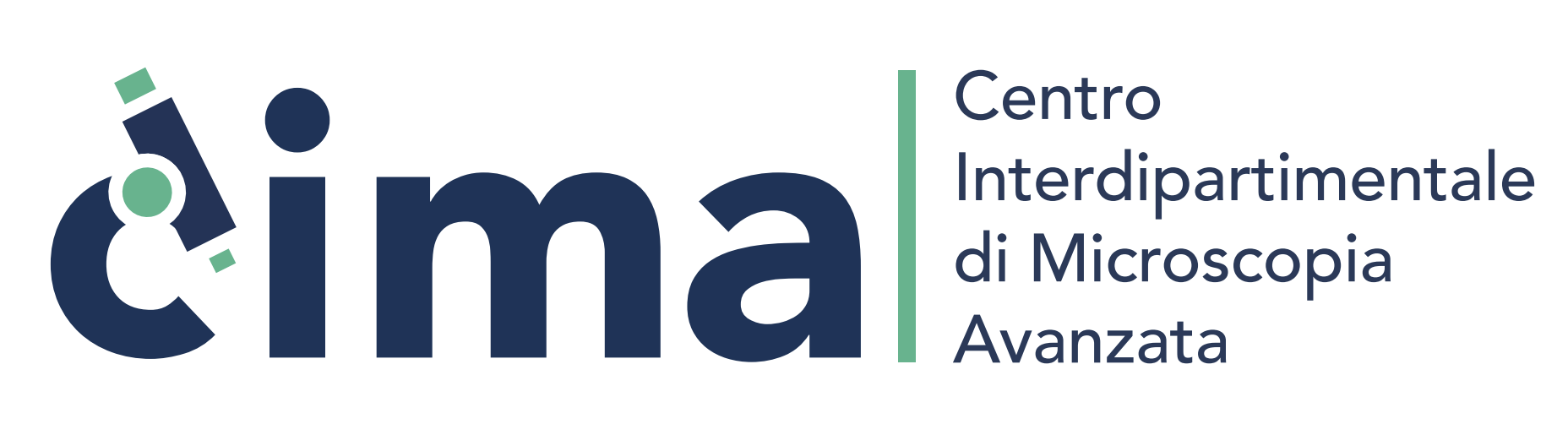 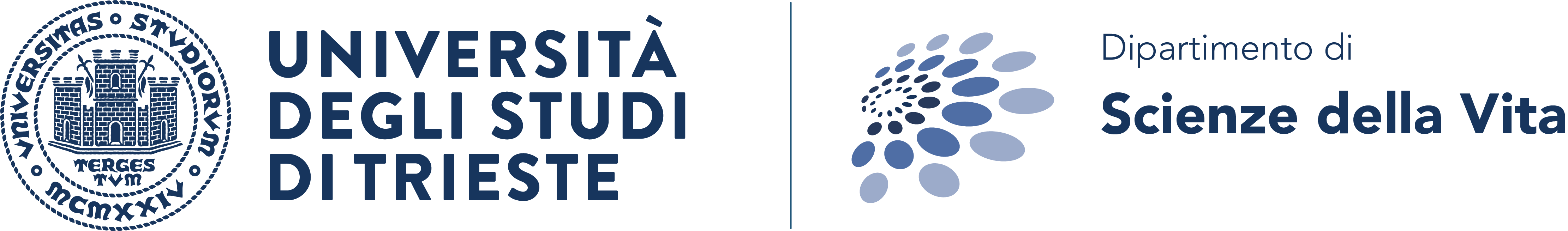 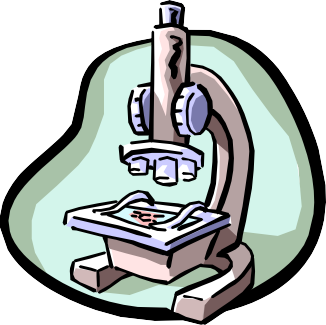 INVERTED MICROSCOPE
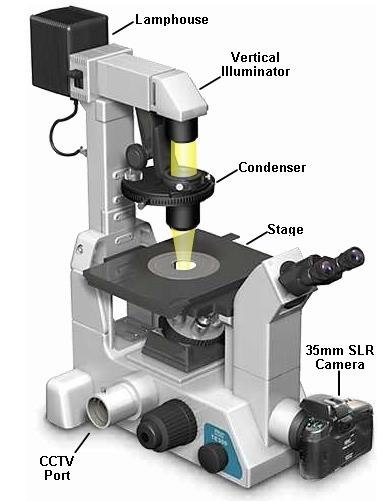 Brightfield Source
Epi- illumination Source
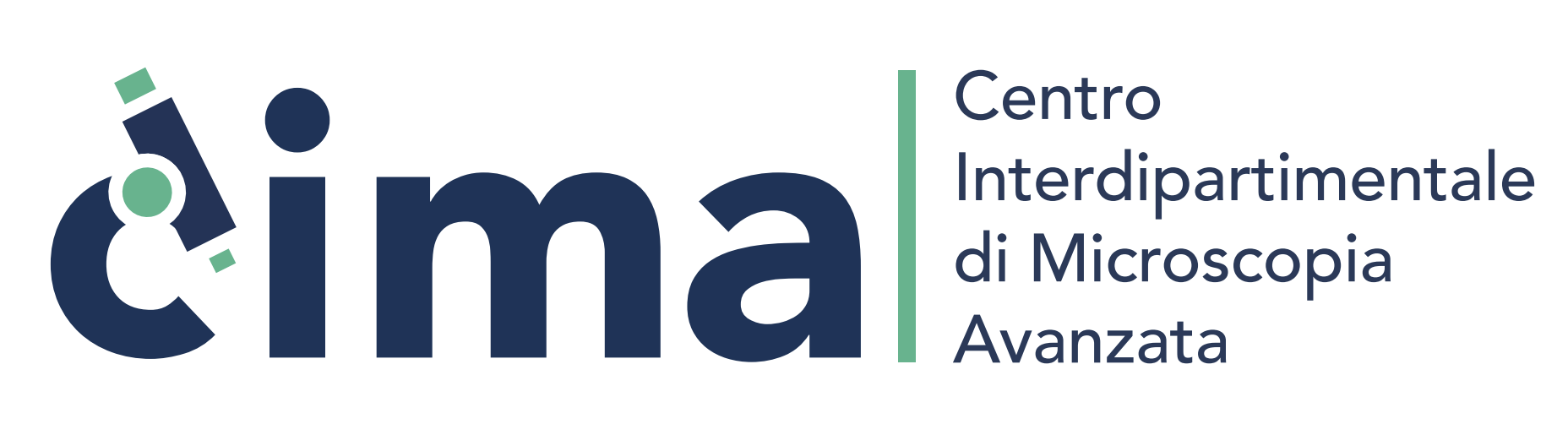 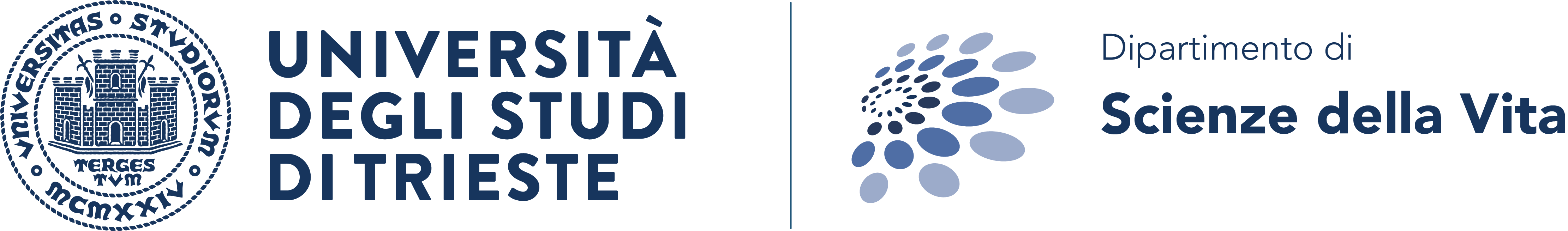 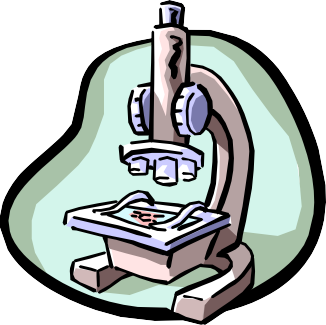 WHY FLUORESCENCE MICROSCOPY?
In all types of microscopes, cell constituents are generally not distinguishable.
In fluorescent microscopy, various fluorescent dyes are used which gives property of fluorescence to only specific part of the cell and hence it can be focused.
Fluorescent microscopy depends upon illumination of a substance with a specific wavelength which then emits light at a longer wavelength.
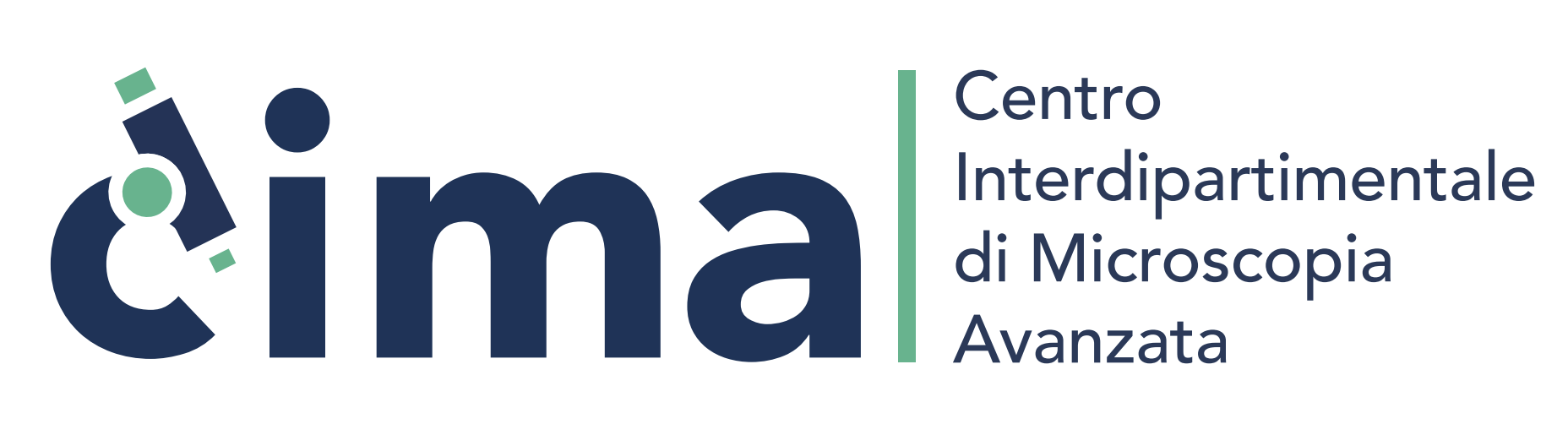 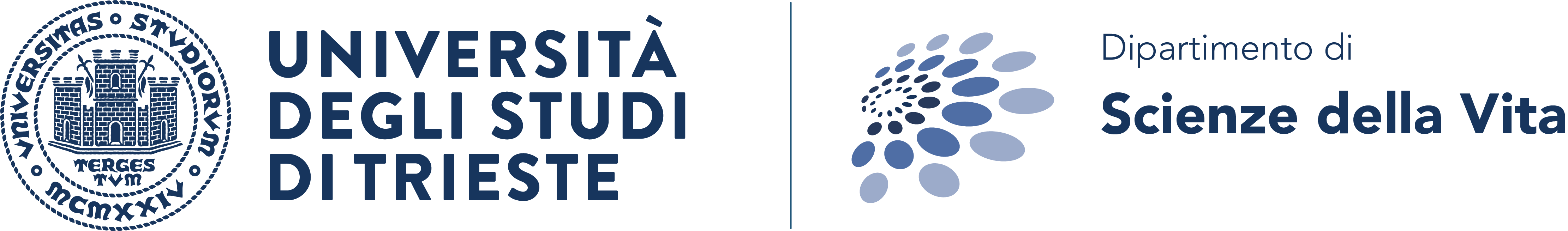 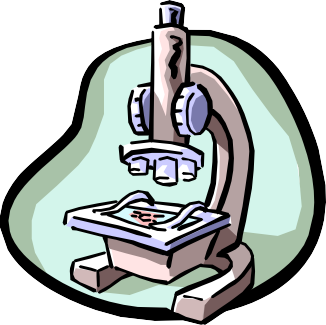 WHY FLUORESCENCE MICROSCOPY?
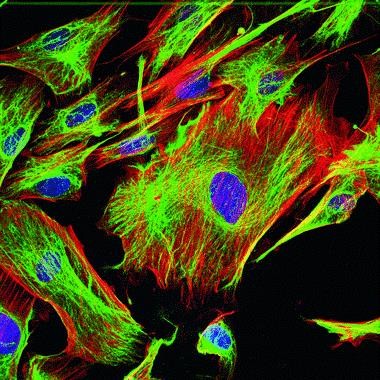 High resolution

High contrast High specificity Quantitative
Live Cell Imaging
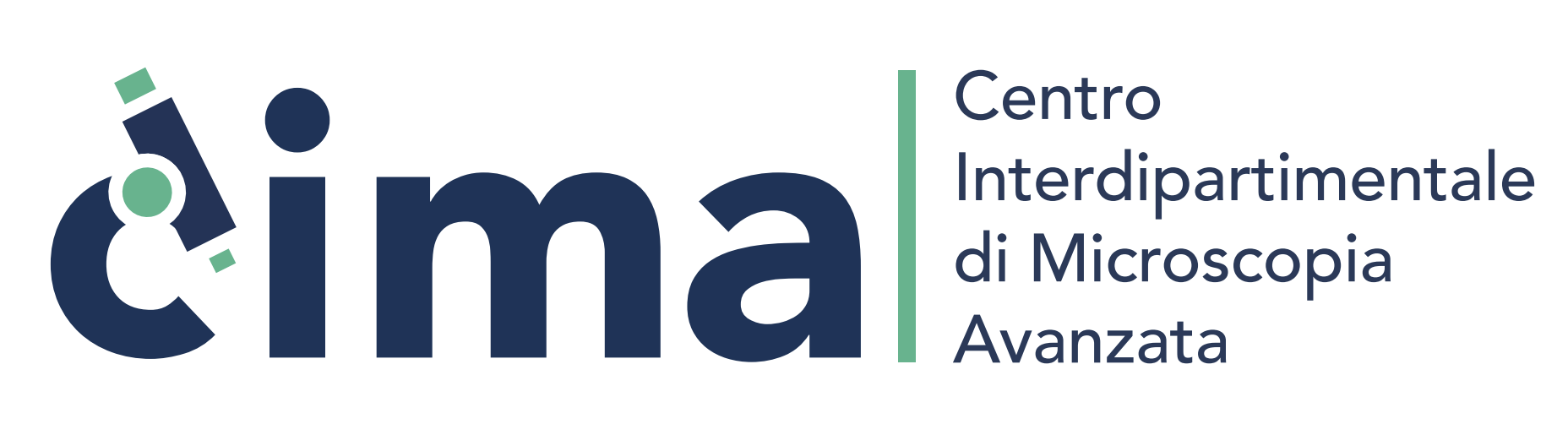 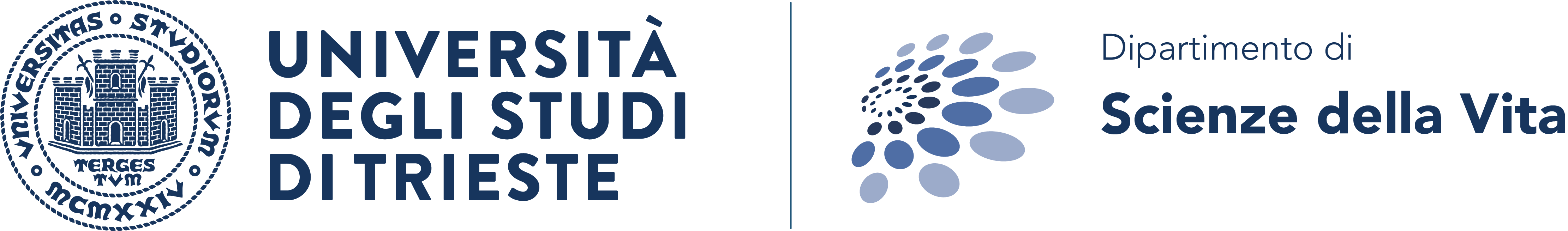 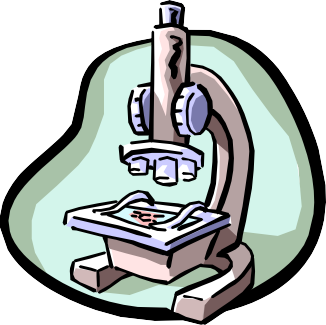 FLUORESCENCE PRINCIPLE
When certain compounds are illuminated with high energy light, they then emit light of a different, lower frequency. This effect is known as fluorescence.
Often specimens show their own characteristic autofluorescence image, based on their chemical makeup.
The key feature of fluorescence microscopy is that it employs reflected rather than transmitted light, which means transmitted light techniques such as phase contrast and DIC can be combined with fluorescence microscopy.
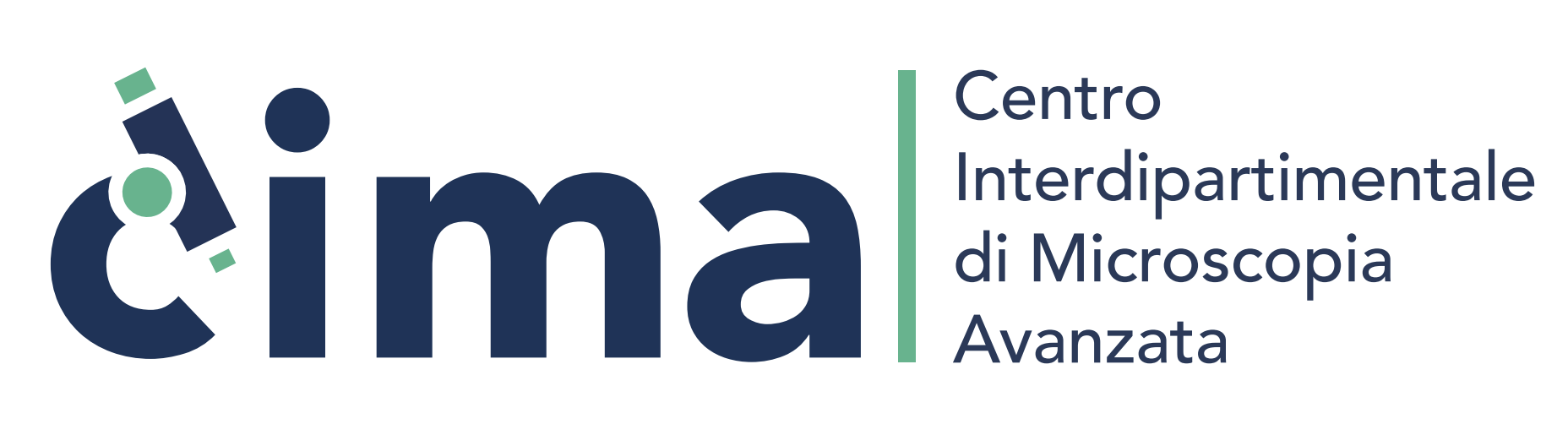 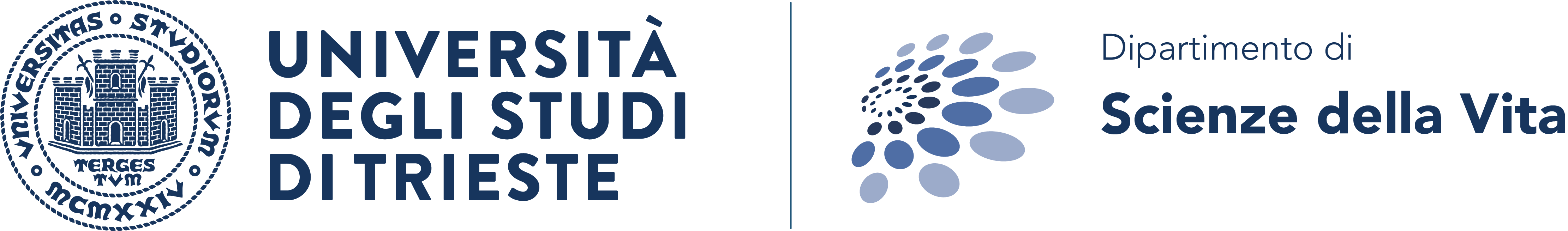 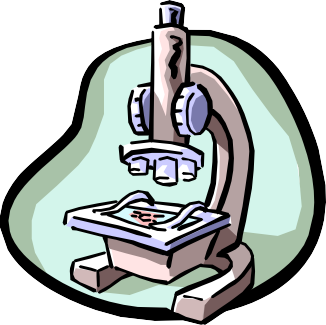 FLUORESCENCE PRINCIPLE
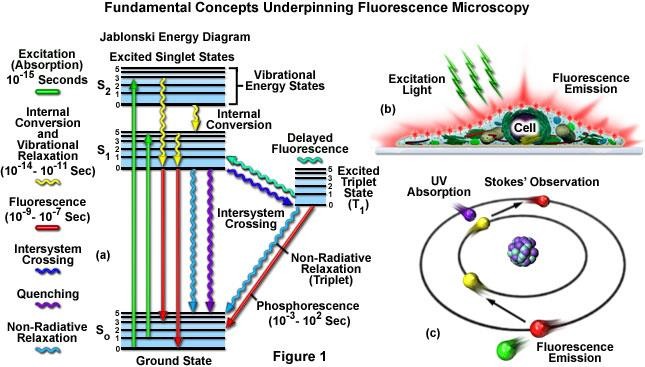 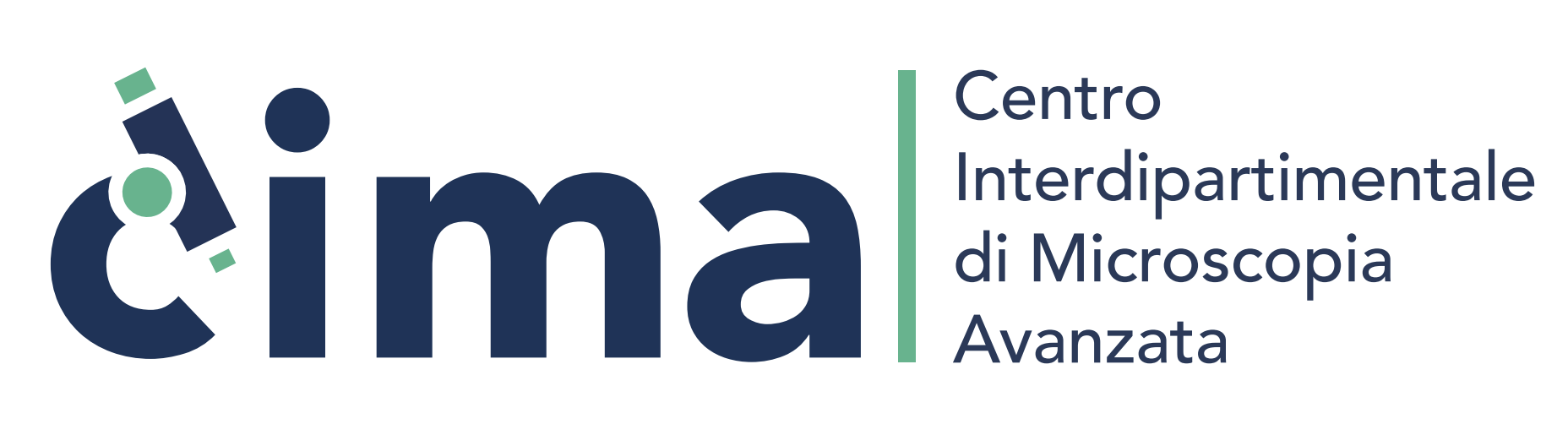 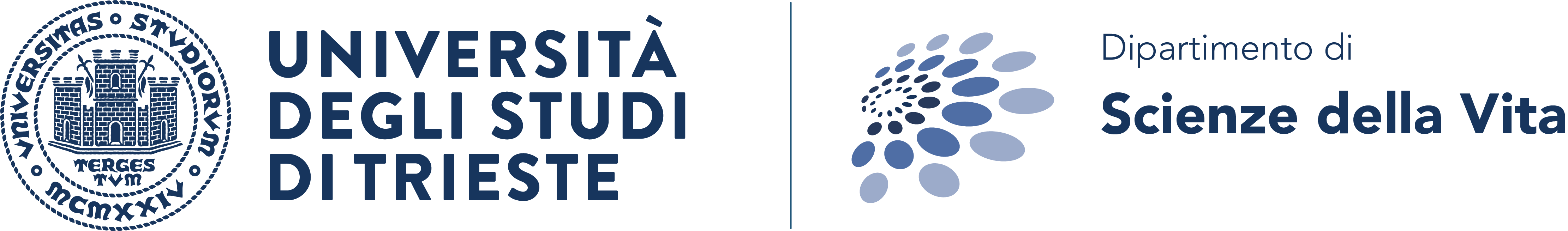 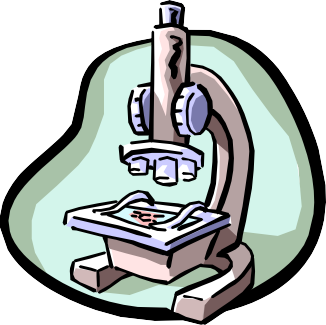 FLUORESCENCE PRINCIPLE
Fluorescence and phosphorescence are both types of luminescence.
In fluorescence the emission of light occurs extremely rapidly after the absorption of excitation light.
Phosphorescence emission continues for milliseconds to minutes after the energy source has been removed.
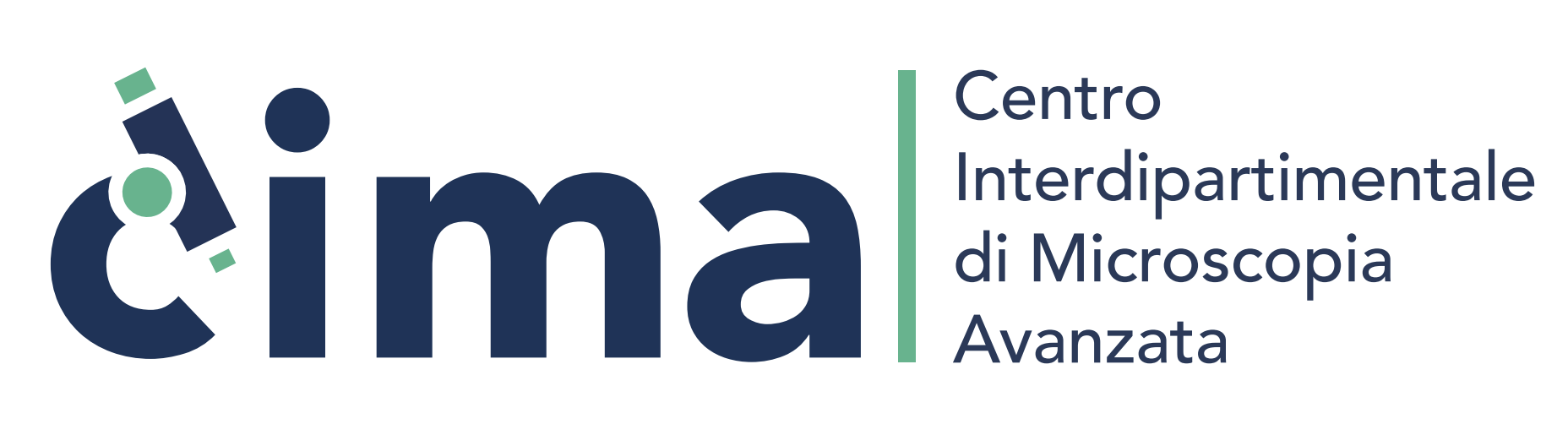 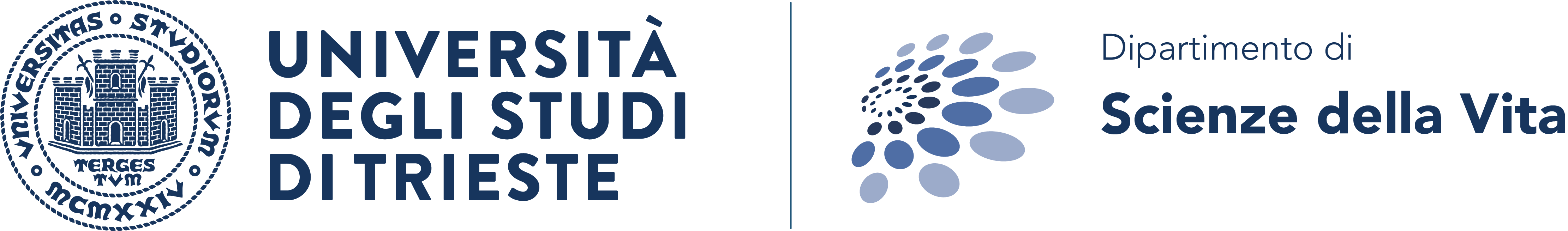 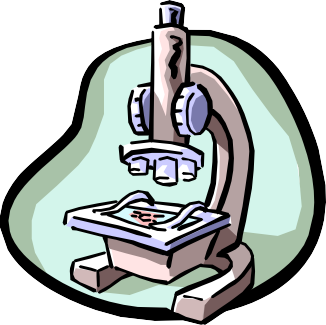 FLUORESCENCE vs. PHOSPHORESCENCE
If the luminescence is caused by absorption of some form of radiant energy, such as ultraviolet radiation or X rays (or by some other form of energy, such as mechanical pressure), and ceases as soon as (or very shortly after) the radiation causing it ceases, then it is known as fluorescence.
If the luminescence continues after the radiation causing it has stopped, then it is known as phosphorescence.


NB: The term phosphorescence is often incorrectly considered synonymous with luminescence
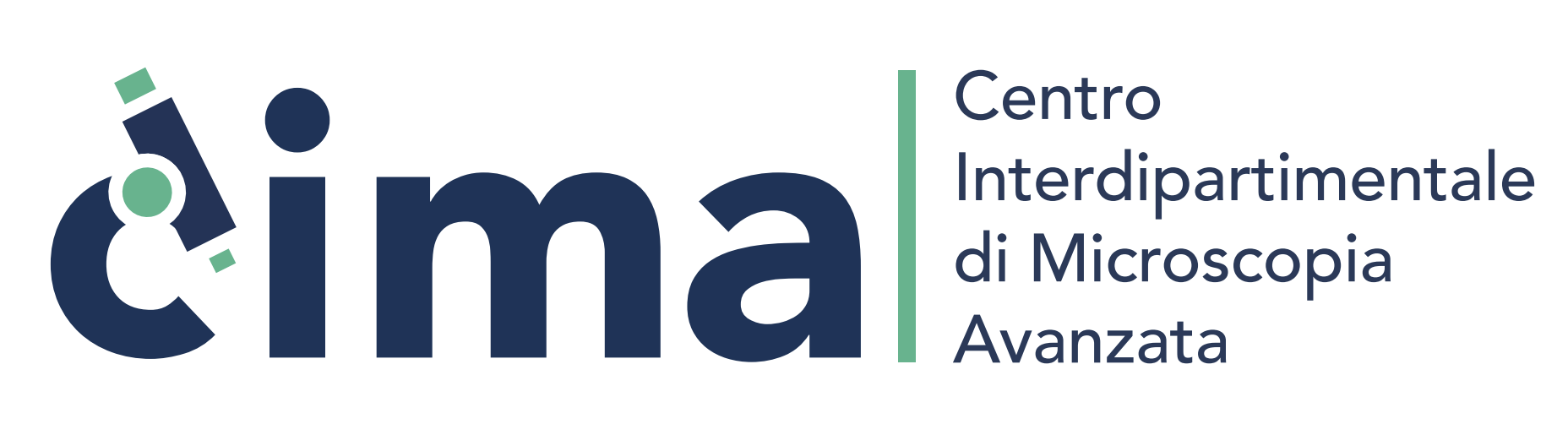 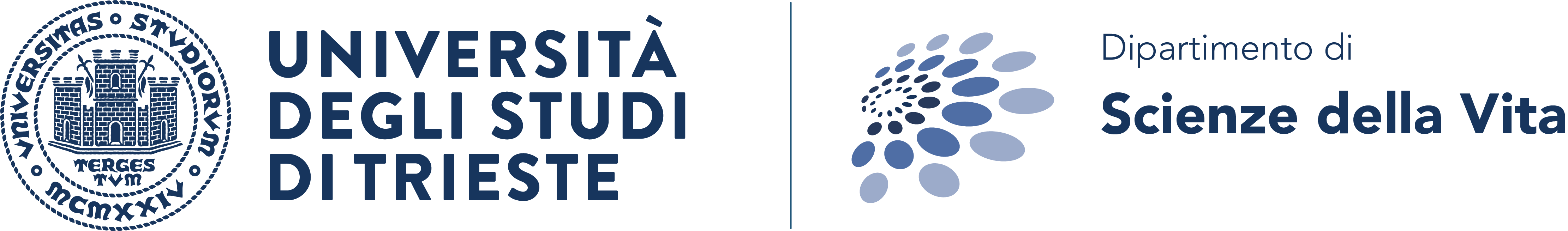 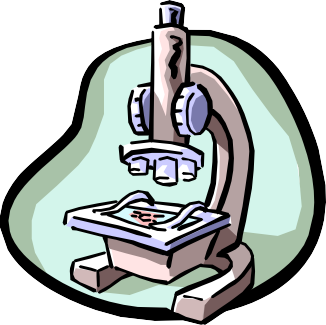 FUNCTIONING
A component of interest in the specimen is specifically labeled with a fluorescent molecule called a fluorophore.

The specimen is illuminated with light of a specific wavelength (or wavelengths) which is absorbed by the fluorophores, causing them to emit longer wavelengths of light (of a different color than the absorbed light).
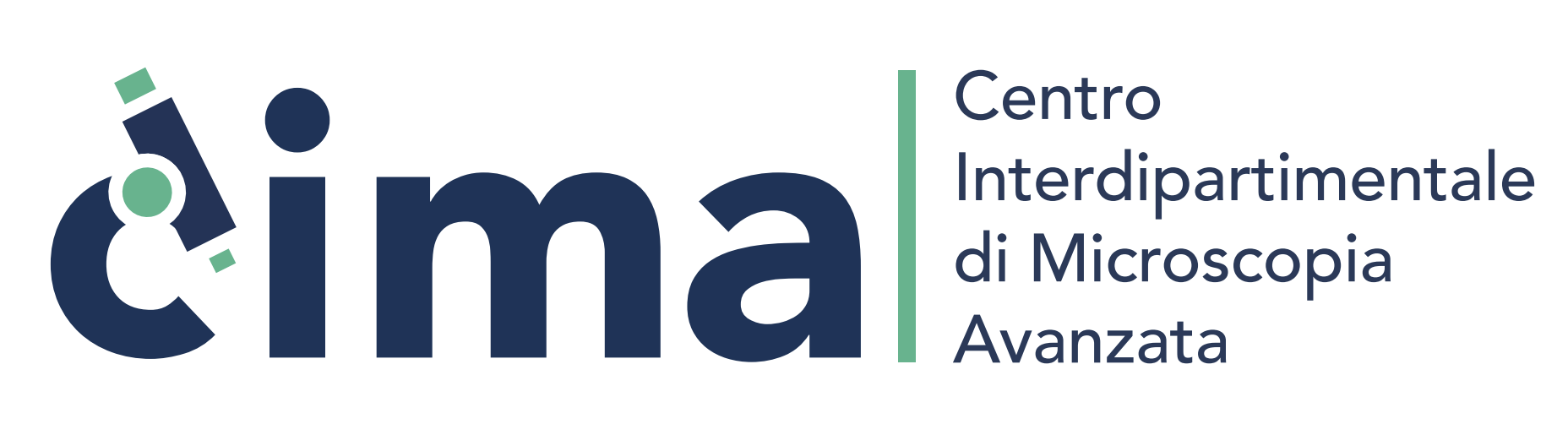 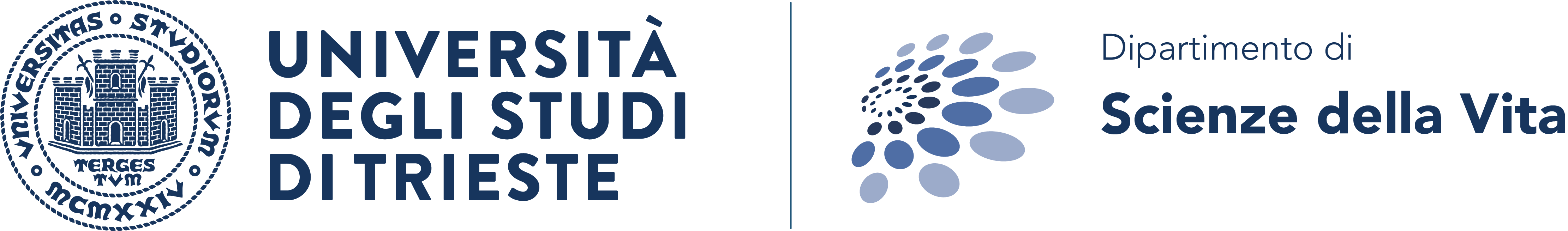 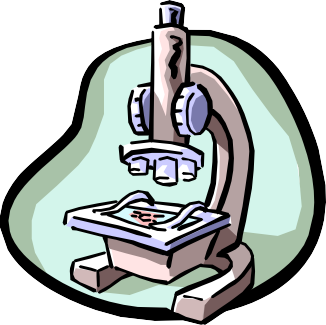 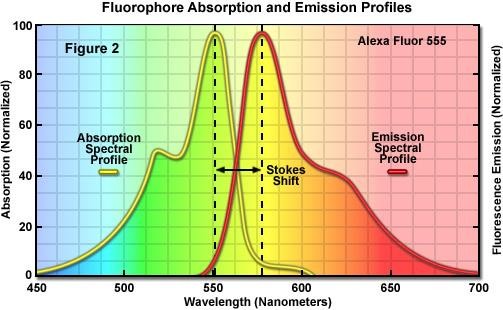 Molecules absorbing the energy of electromagnetic radiation will jump to a higher energy level. When certain excited molecules return to the ground state they emit radiation. This phenomenon is known as fluorescence. Fluorescent molecules are known as fluorochromes or fluorophores.
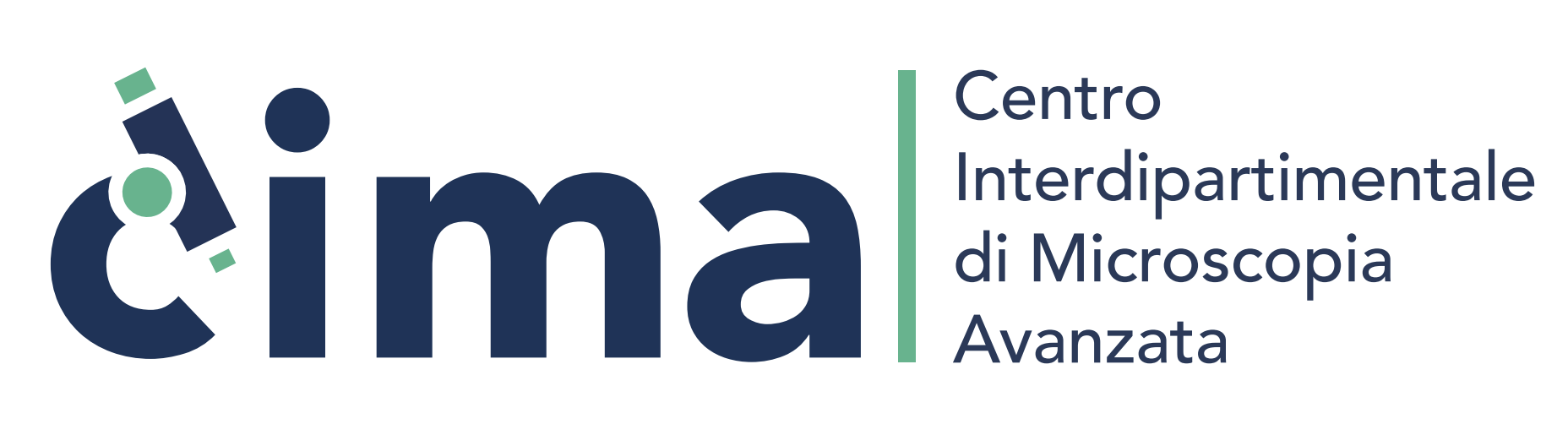 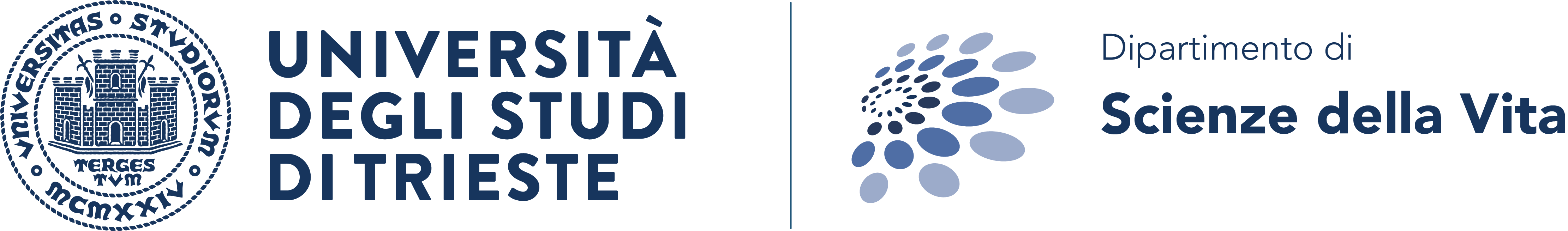 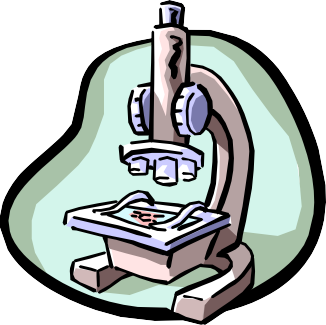 STOKE’S SHIFT
As Stokes' shift values increase, it becomes easier to separate excitation from emission light through the use of fluorescence filter combinations.
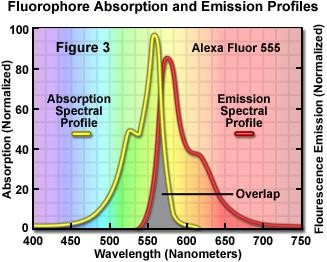 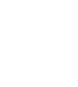 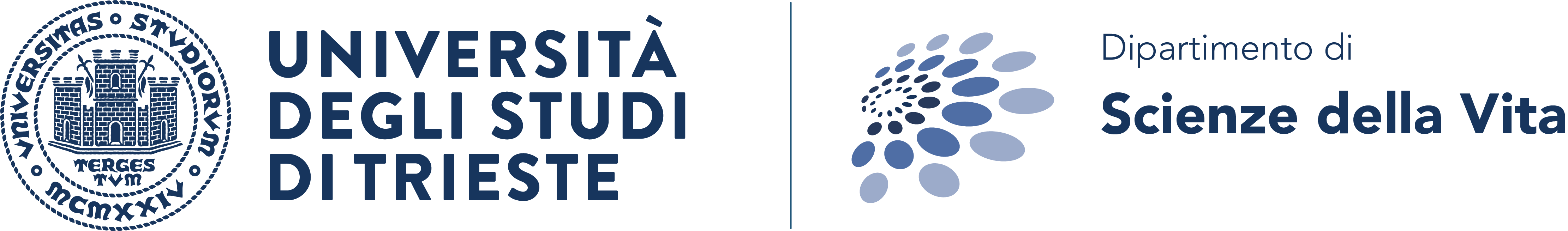 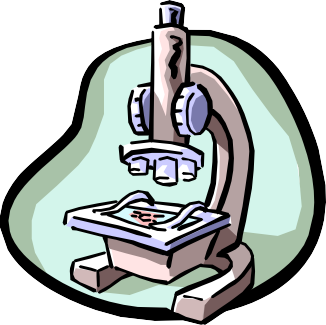 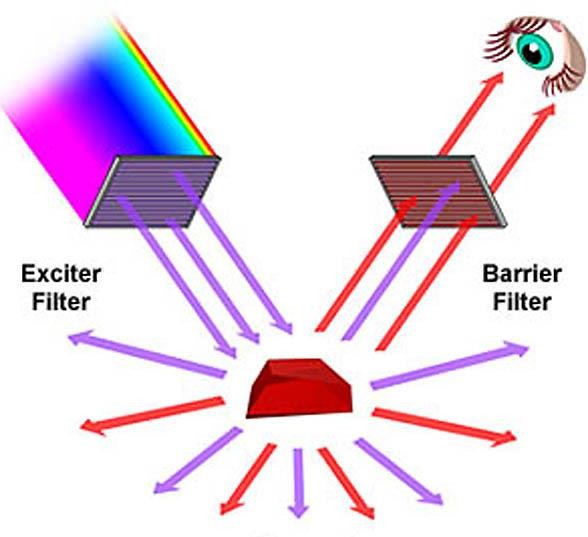 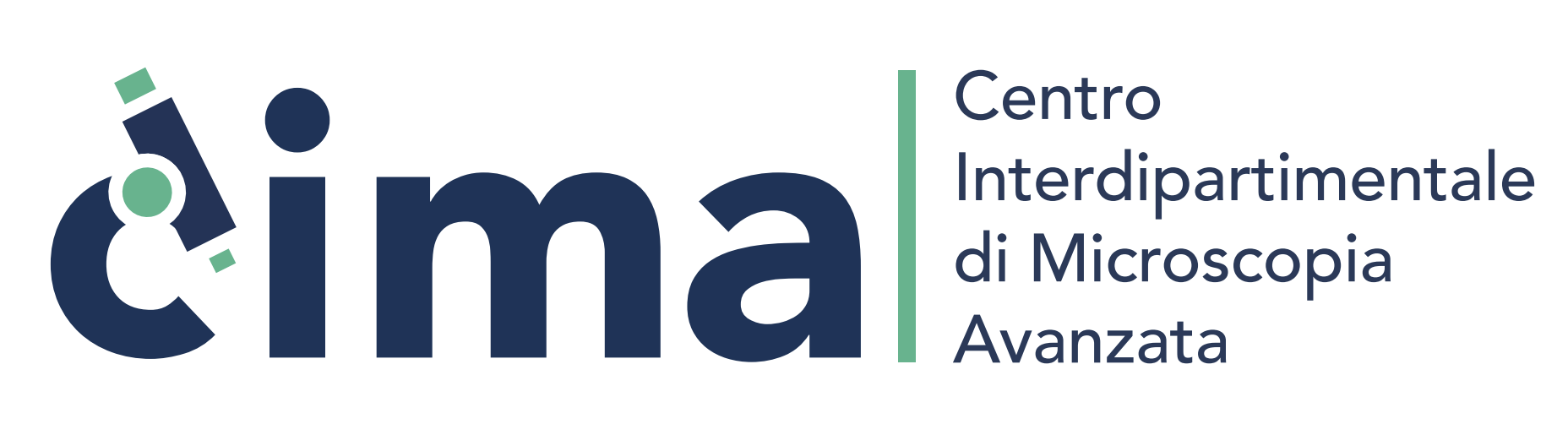 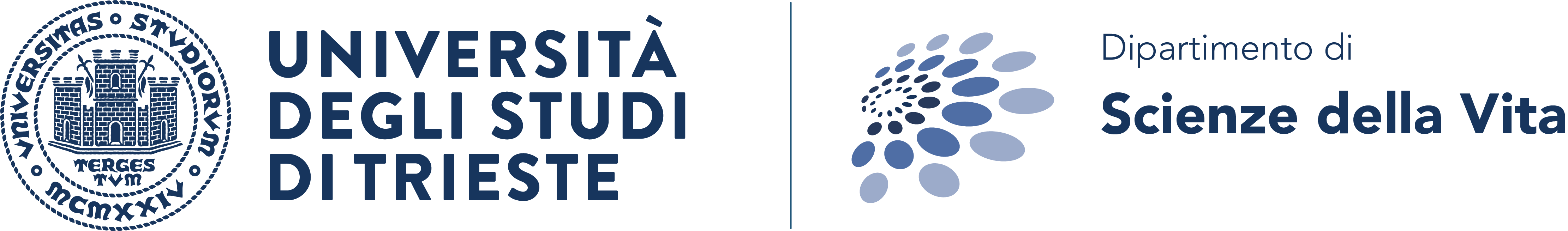 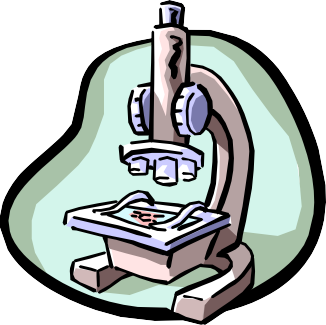 COMPONENTS OF A FLUORESCENT MICROSCOPE
light source
(xenon arc lamp / mercury-vapor lamp / metal halide lamp / LED )
excitation filter,
dichroic mirror
emission filter
A fluorescence microscope is basically a conventional light microscope with added features and components that extend its capabilities.
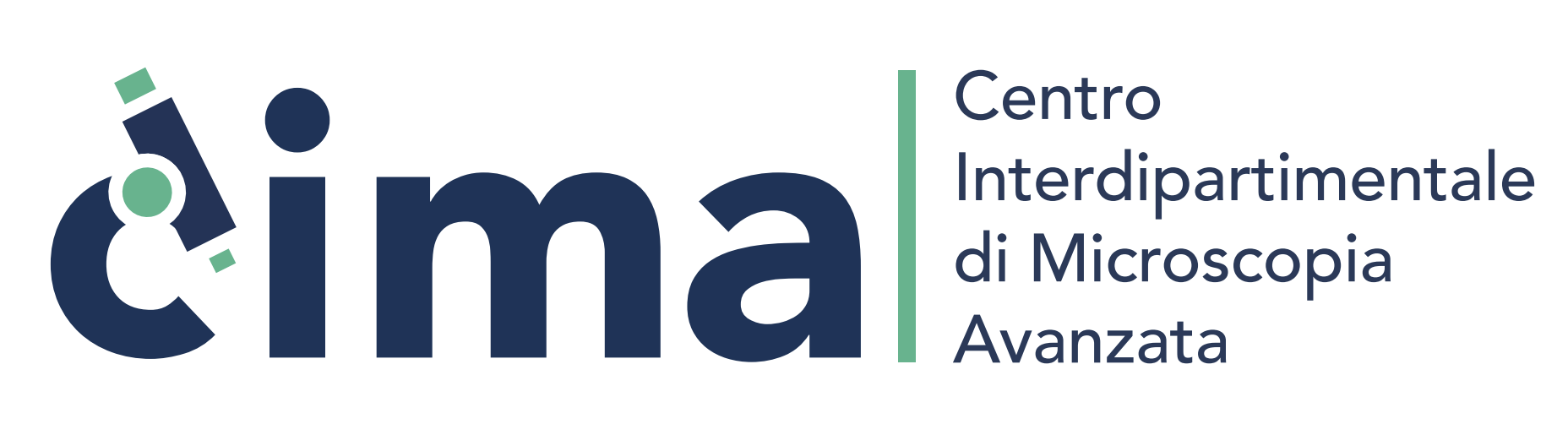 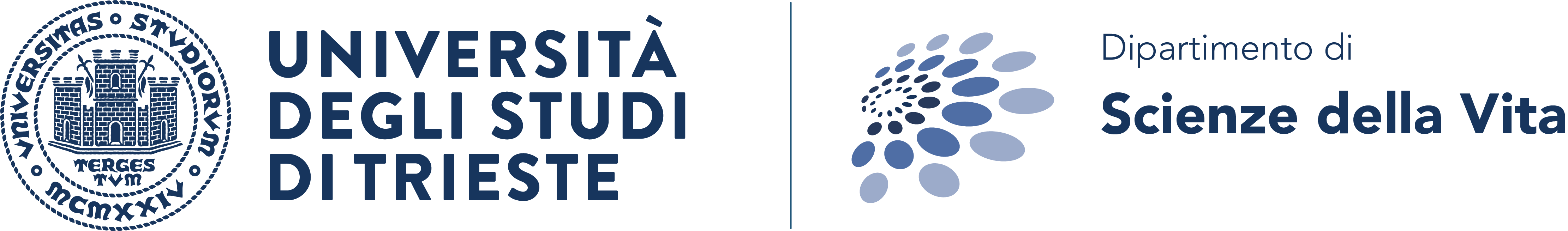 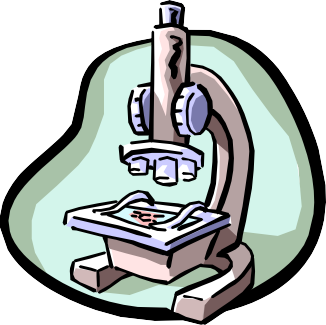 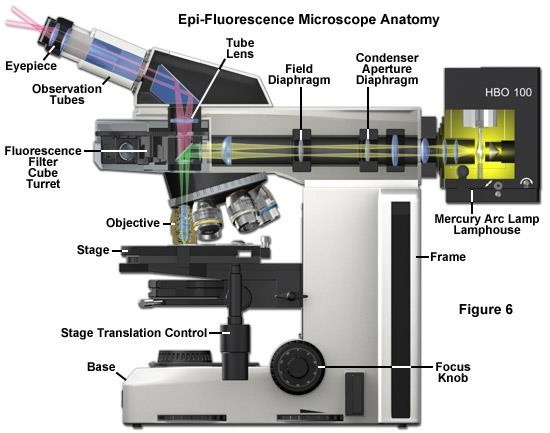 Molecules absorbing the energy of electromagnetic radiation
will jump to a higher energy level.	When certain excited molecules return to the ground state they emit radiation.	This phenomenon
is known as fluorescence.	Fluorescent molecules are known as
fluorochromes or fluorophores.
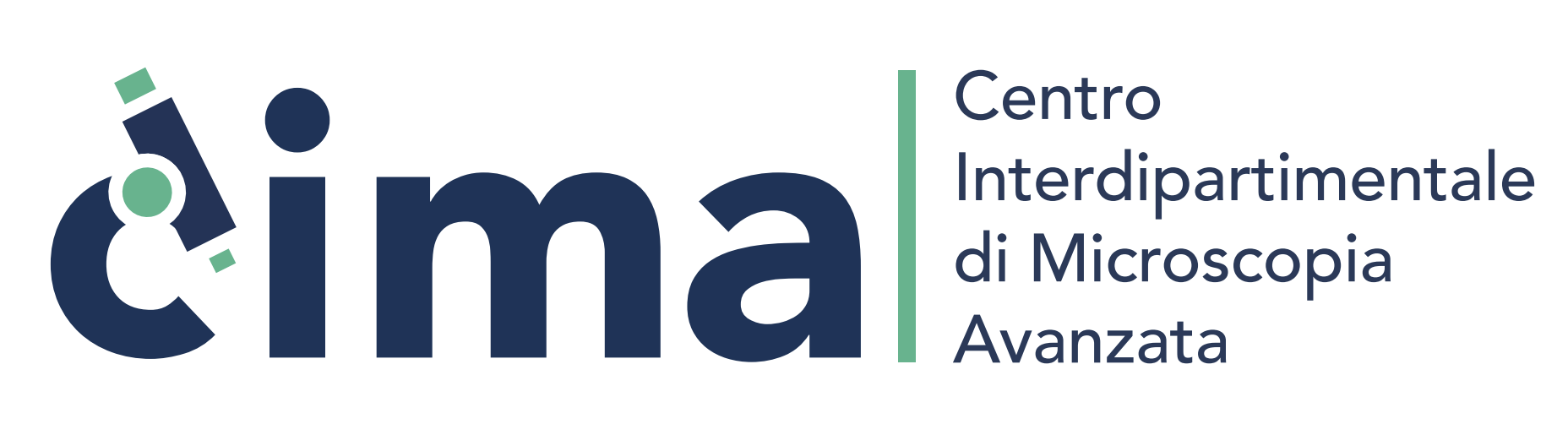 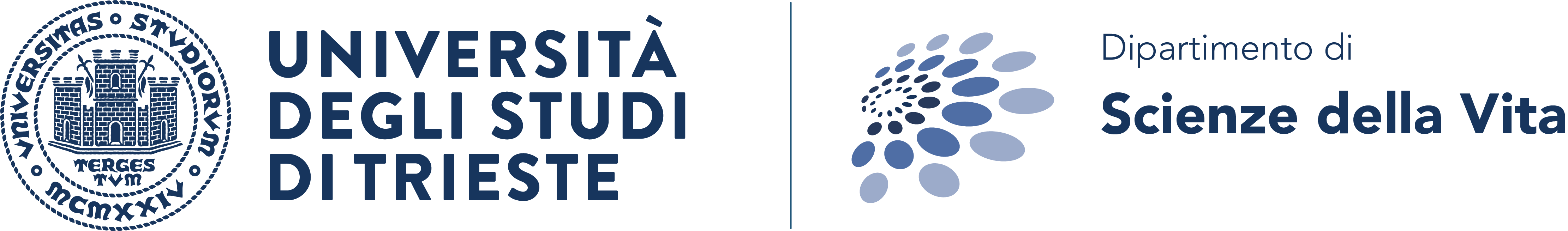 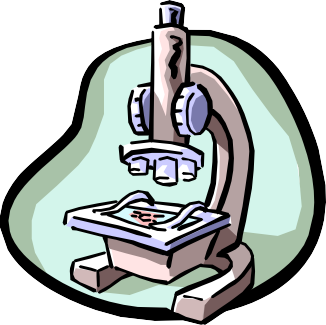 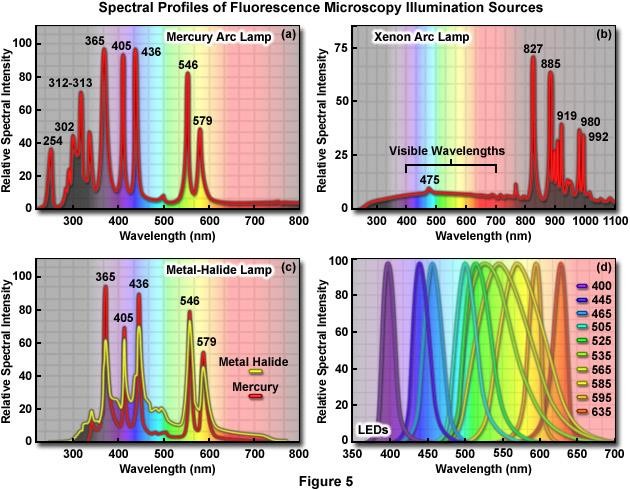 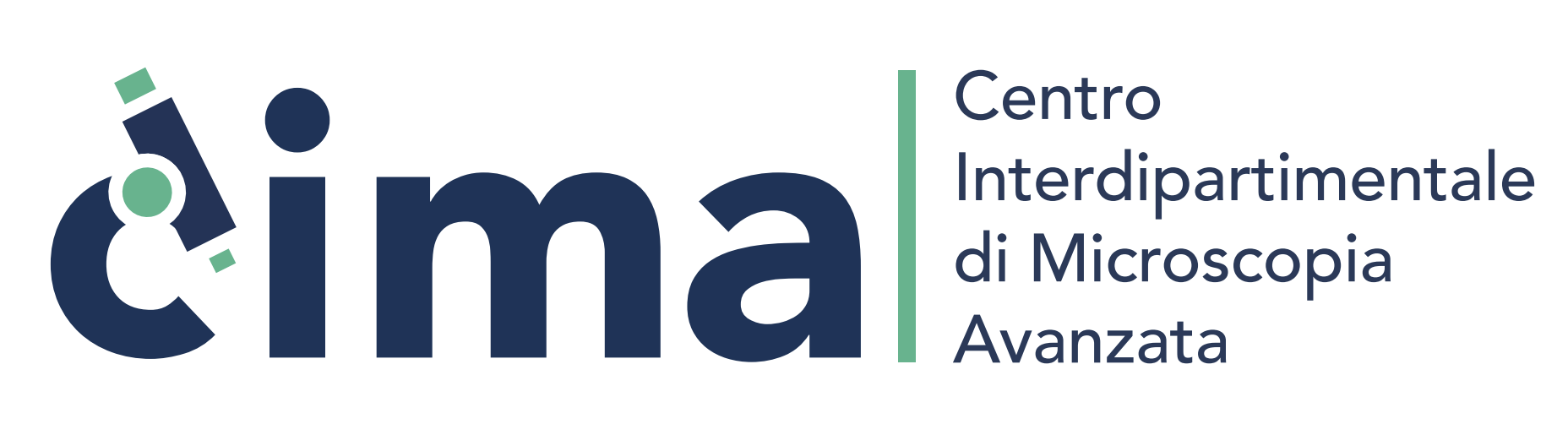 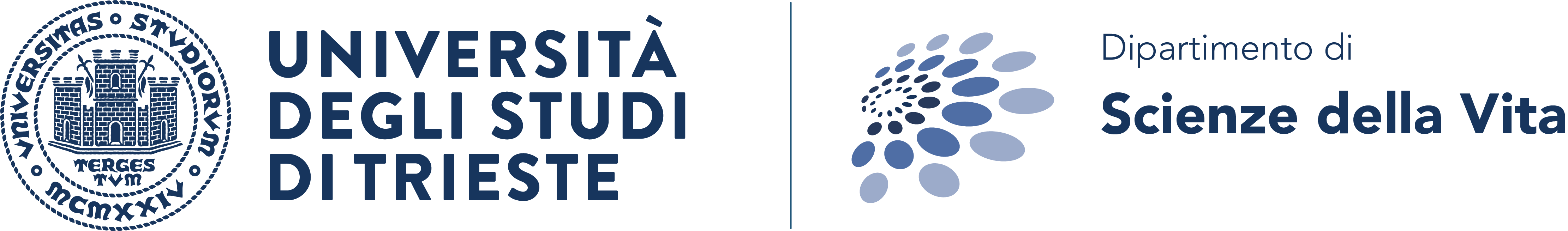 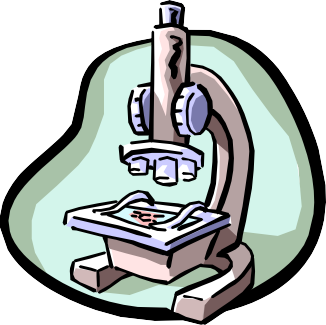 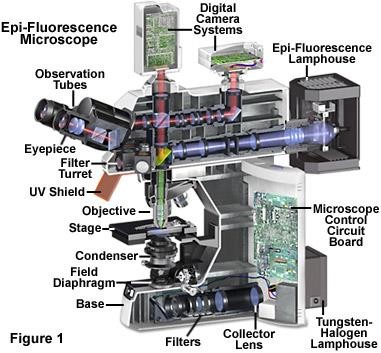 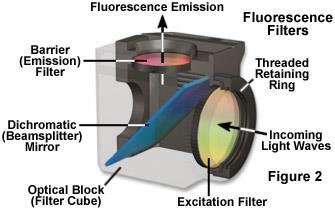 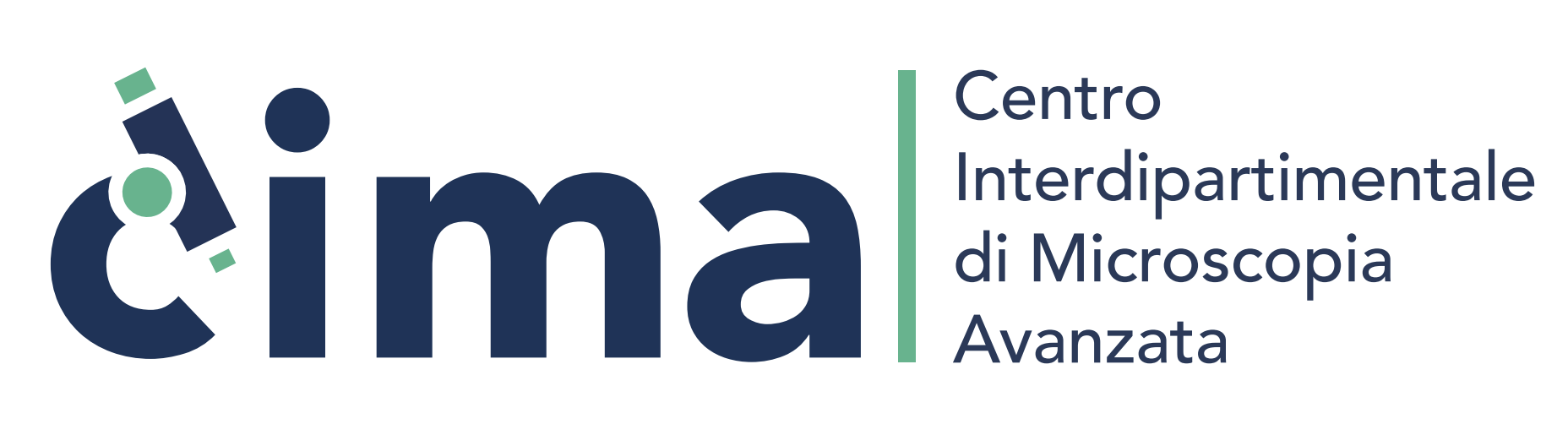 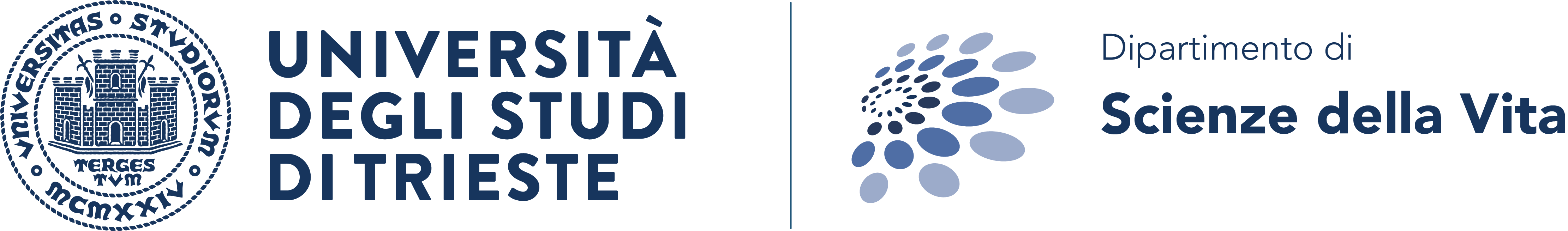 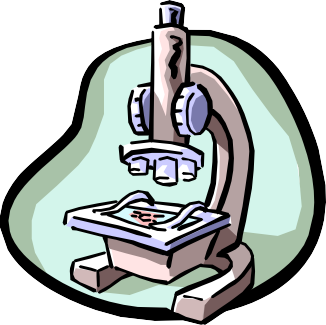 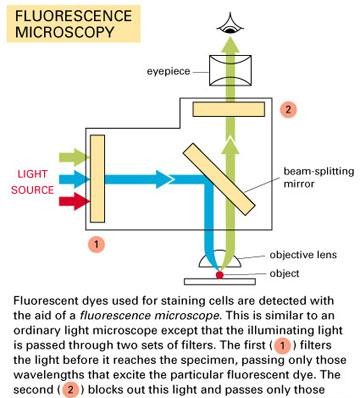 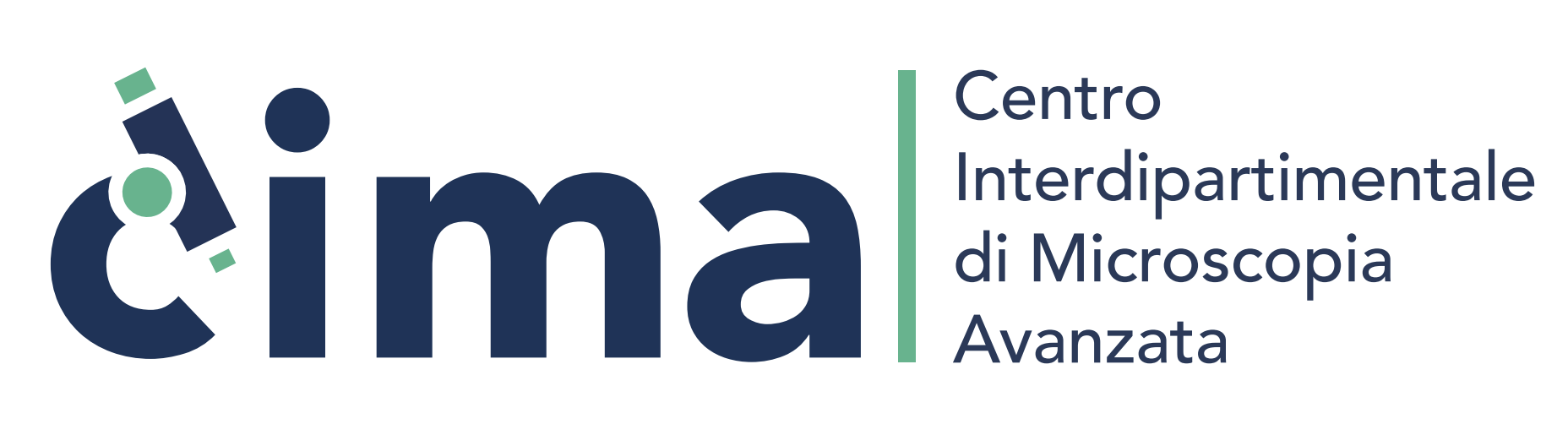 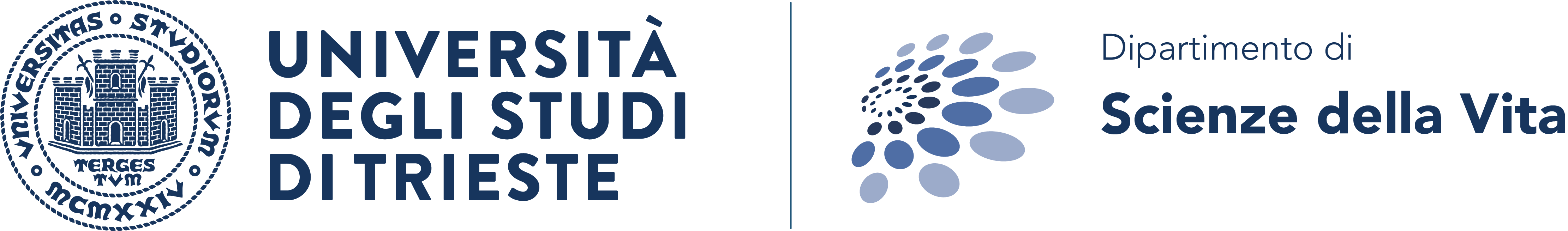 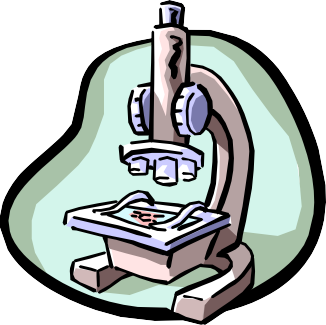 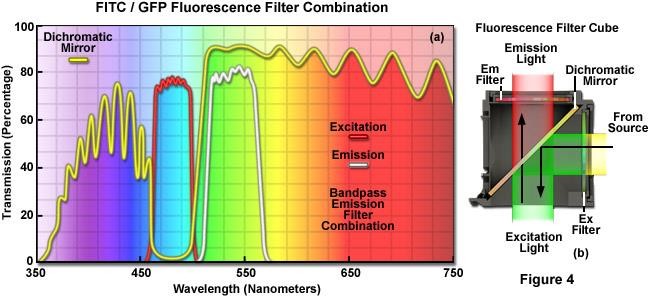 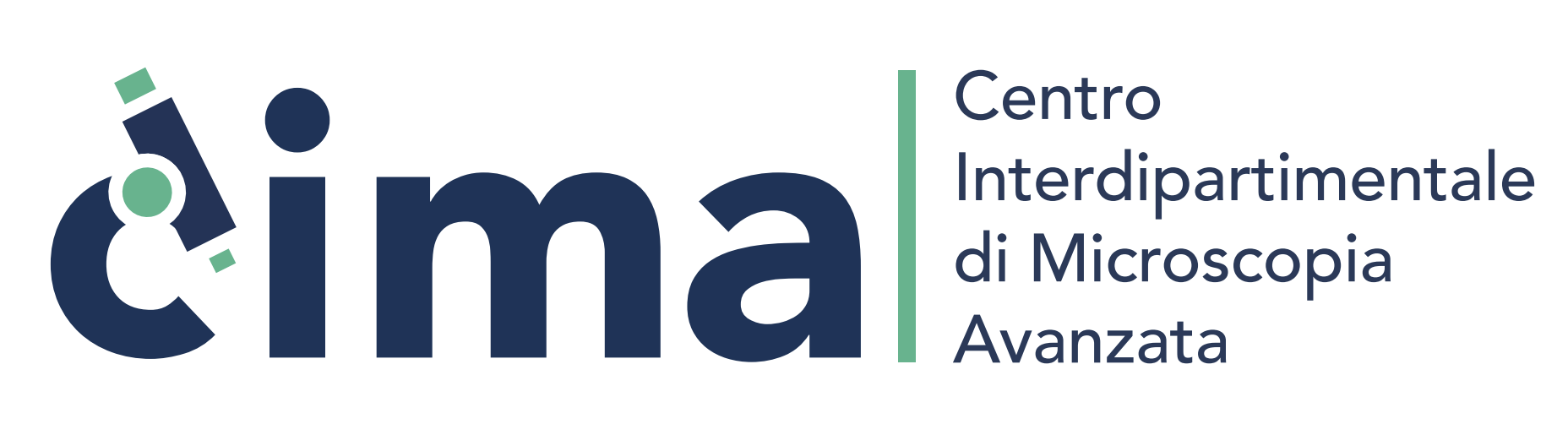 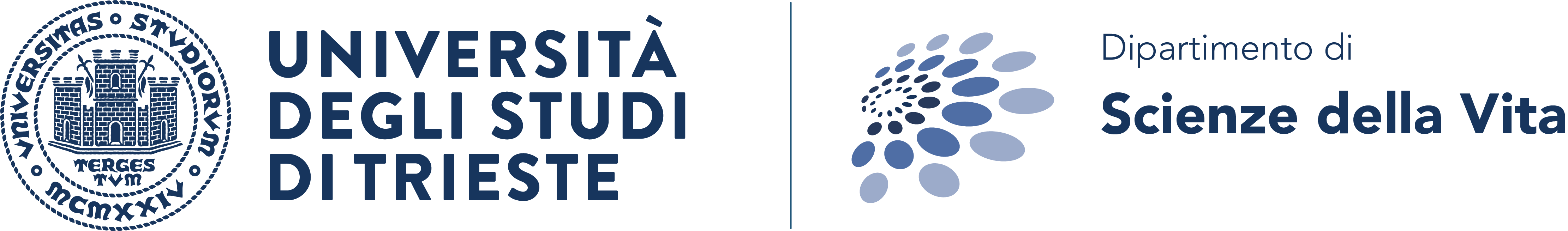 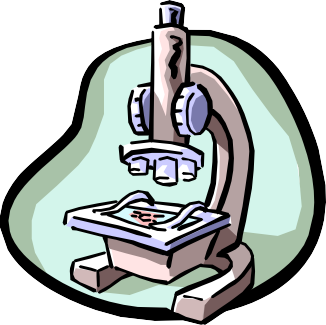 THE DICROIC MIRROR – dichroic: two color
Each dichroic mirror has a set wavelength value - the transition wavelength value - which is the wavelength of 50% transmission.

wavelengths below the transition wavelength value are reflected (90%)

wavelengths above this value are transmitted (90%)

Ideally, the wavelength of the dichroic mirror is chosen to be between the wavelengths used for excitation and emission.
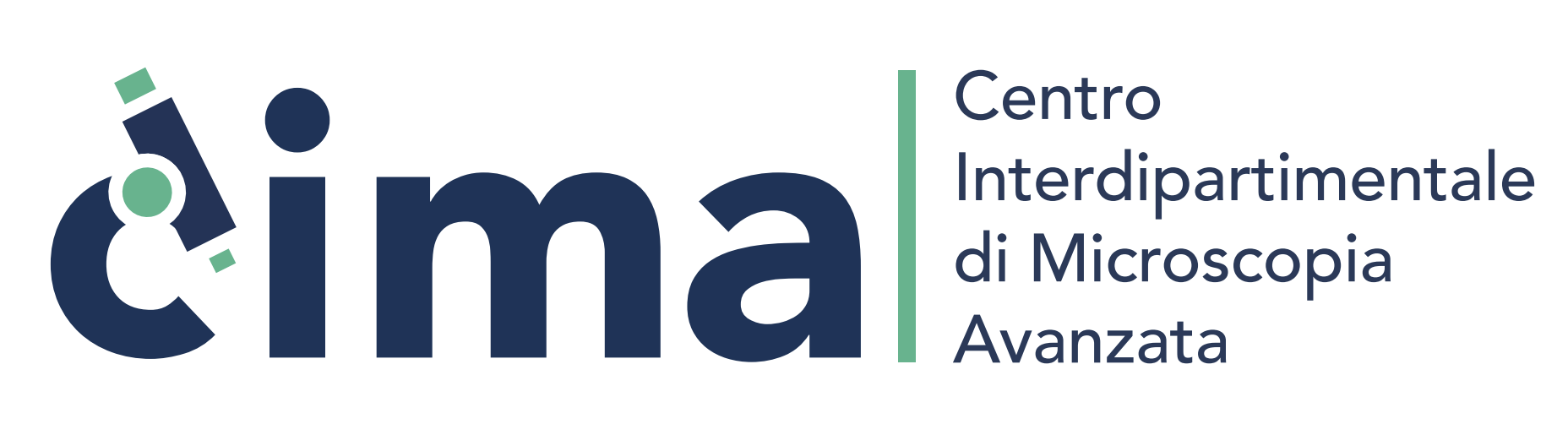 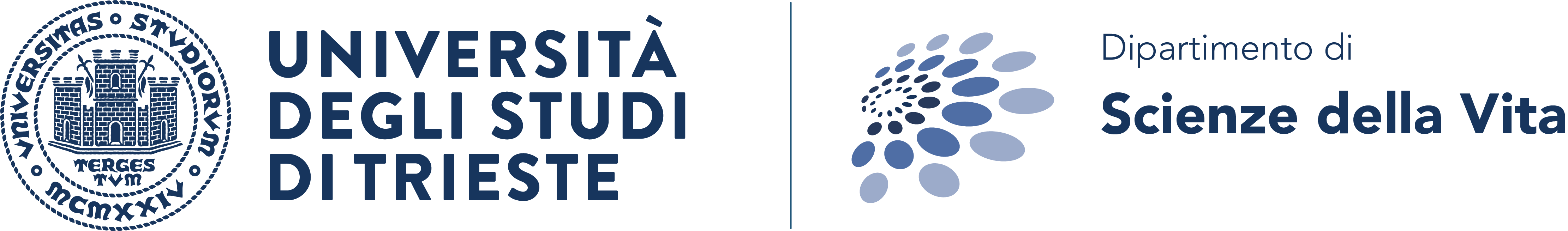 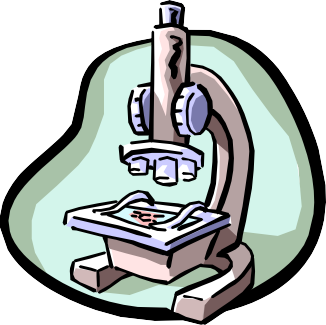 THE DICROIC MIRROR – dichroic: two color
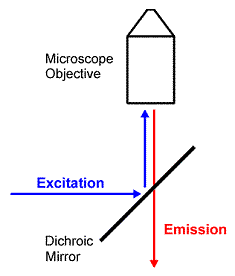 The excitation light reflects off the surface of the dichroic mirror into the objective.

The fluorescence emission passes through the  dichroic  to  the  eyepiece  or  detection system.
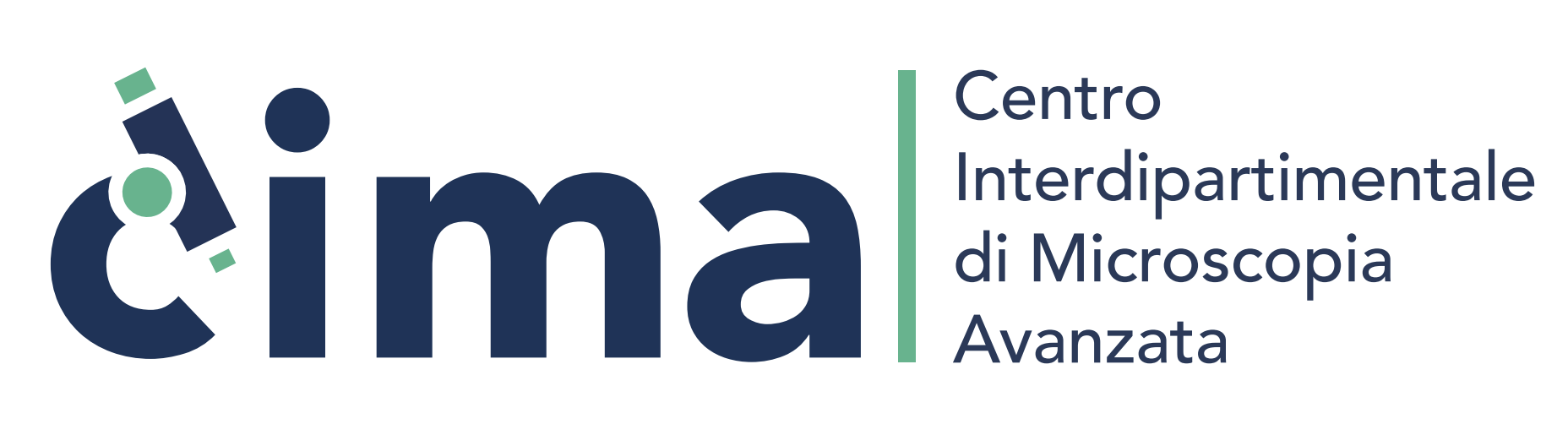 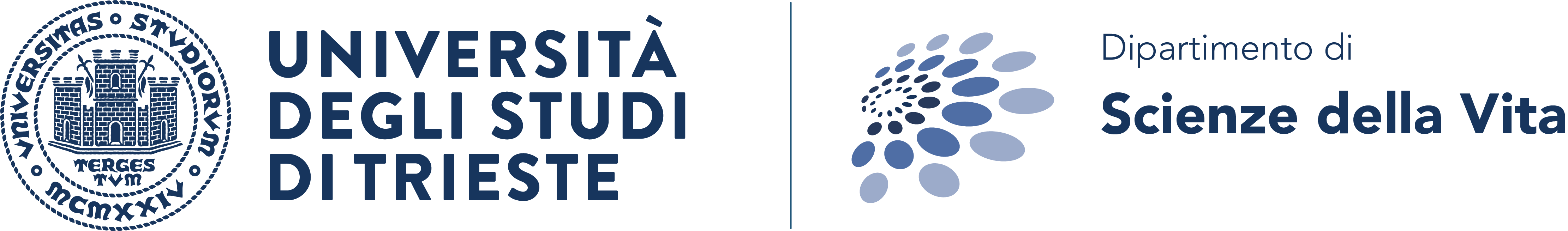 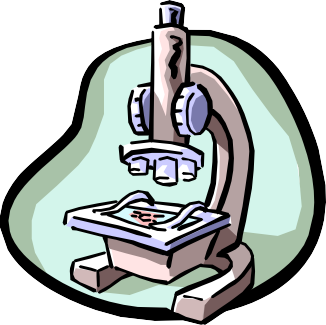 THE FILTERS
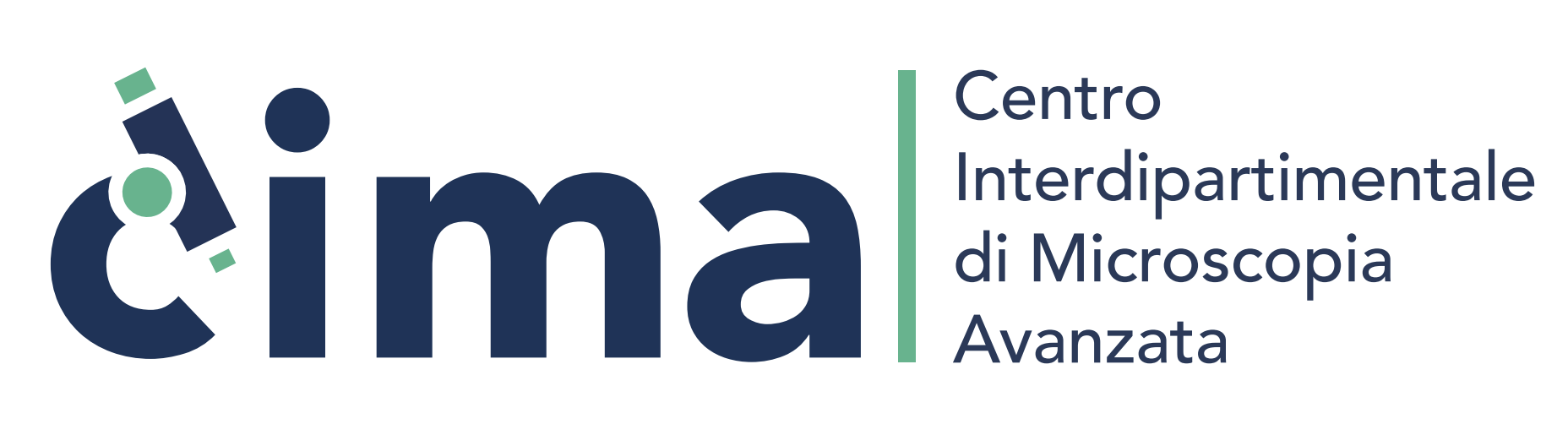 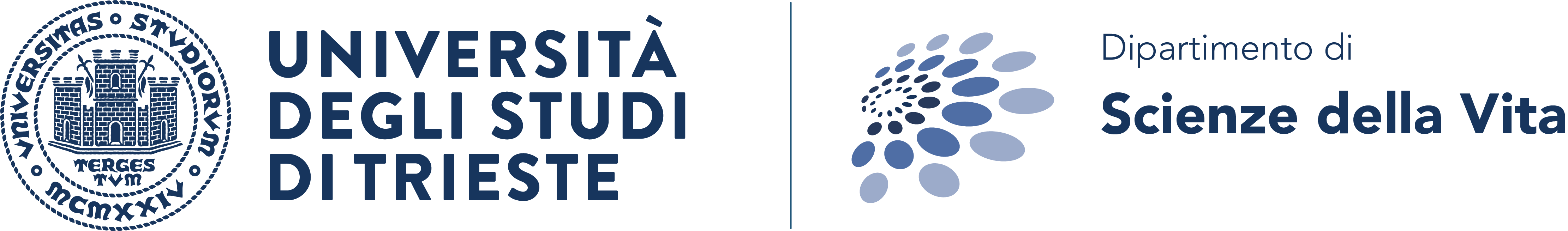 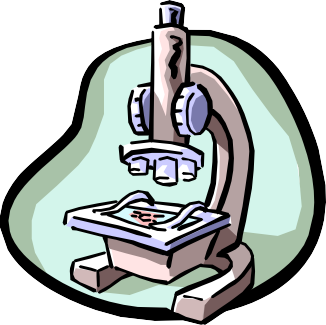 BASIC CONCEPTS
excitation light radiates specimen
weaker emitted light to make up the image is separated
use fact that the emitted light is of lower energy and has a longer wavelength
The fluorescent areas can be observed in the microscope and shine out against a dark background with high contrast
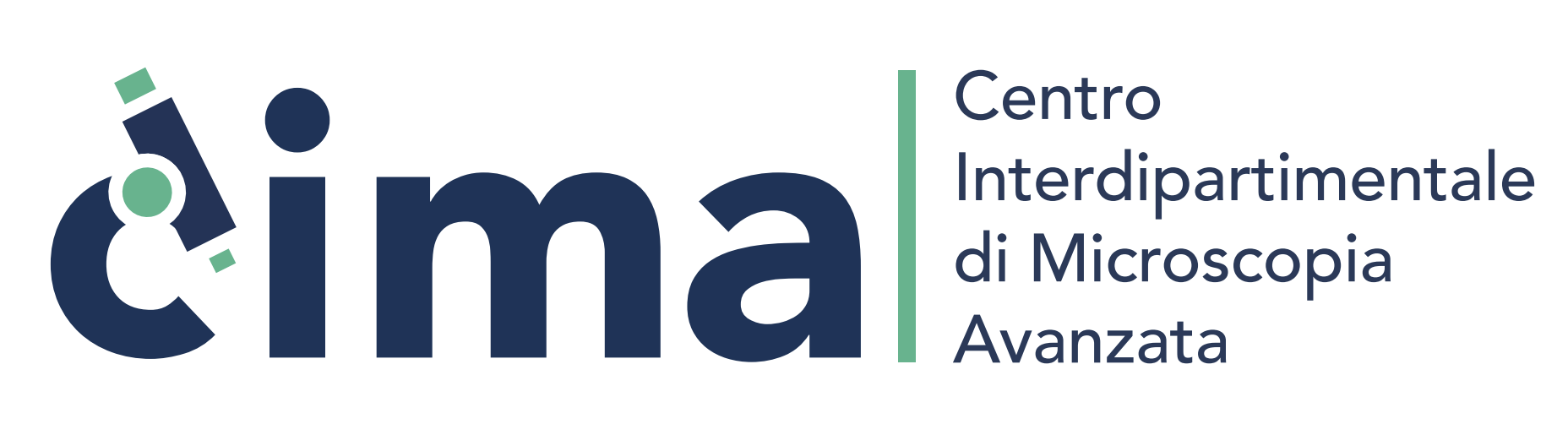 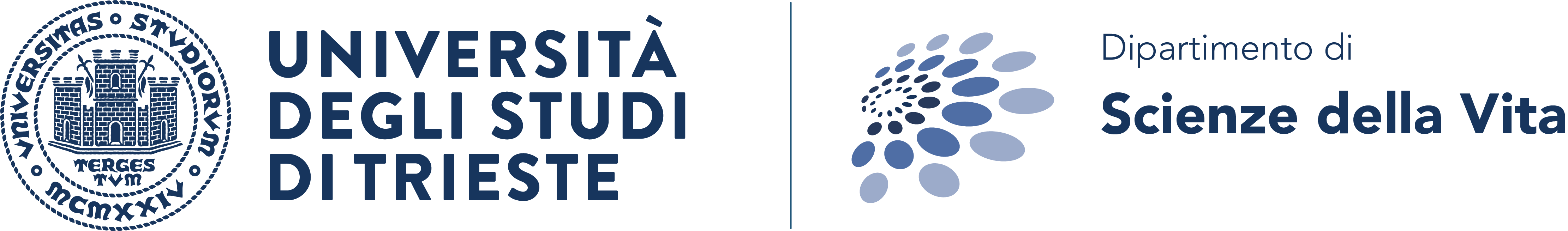 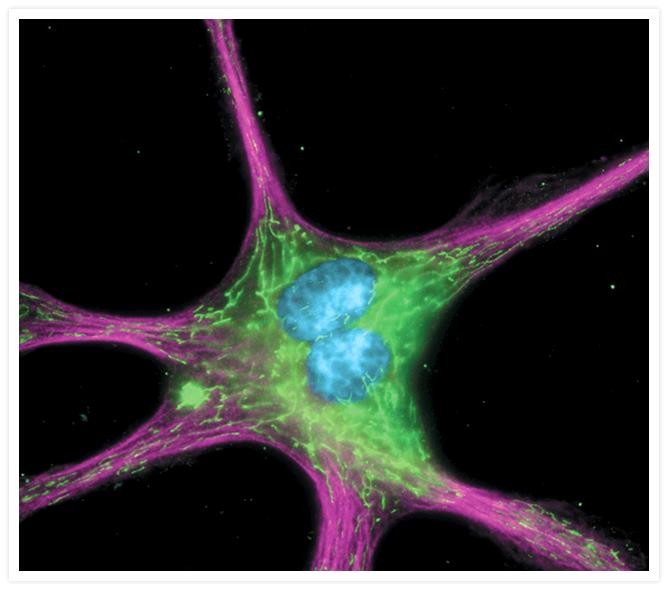 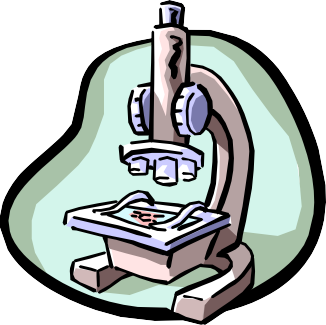 The cytoskeleton of a fixed and permeabilized bovine pulmonary artery endothelial cell detected using mouse monoclonal anti– -tubulin antibody (A11126), visualized with Alexa Fluor 647 goat anti–mouse IgG antibody (A21235) and pseudocolored magenta. Endogenous biotin in the mitochondria was labeled with green-fluorescent Alexa Fluor 488 streptavidin (S11223) and DNA was stained with blue-fluorescent DAPI (D1306, D3571, D21490).
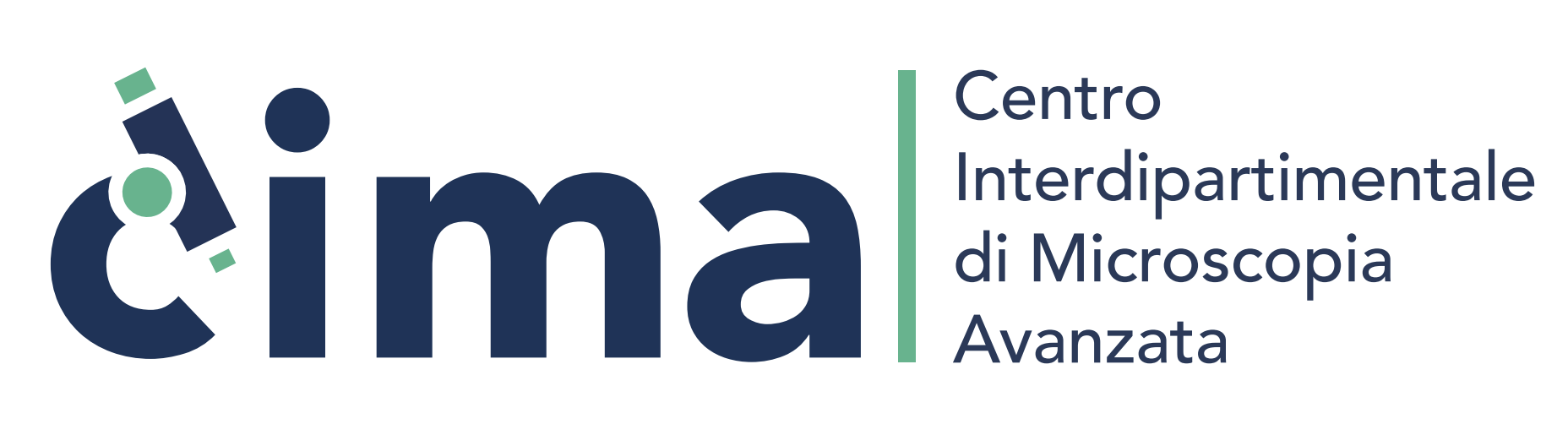 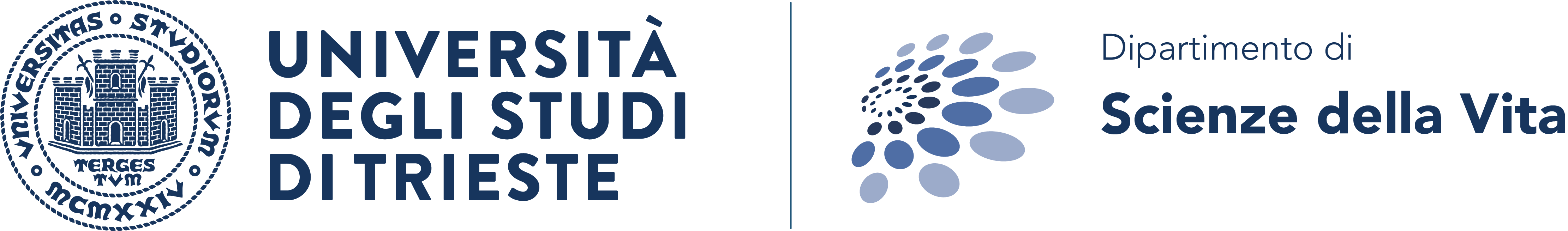 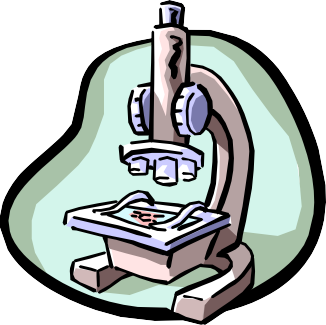 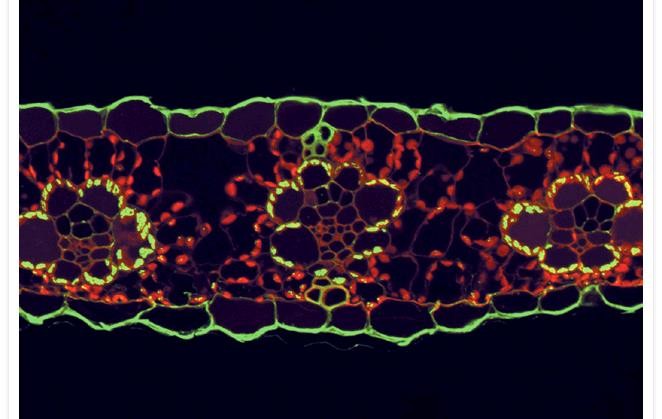 A 2.0 µm maize leaf section illustrating the immunolocalization of the enzyme ribulose bisphosphate carboxylase (rubisco) in the chloroplasts of the bundle sheath cells surrounding the vascular bundles. Maize is a C4 plant and, as a result, spatially segregates components of the photosynthetic process between the leaf mesophyll and the bundle sheath. Rubisco was localized using a rabbit anti-rubisco antibody and visualized using the highly cross-adsorbed Alexa Fluor 488 goat anti–rabbit IgG antibody (A11034). The remaining fluorescence is due to the autofluorescence of chlorophyll, which appears red and is localized to the mesophyll plastids; lignin, which appears dull green and is localized to the xylem of the vascular bundle; and cutin, which appears bright green and is localized to the cuticle outside the epidermis.
Image contributed by Todd Jones, DuPont.
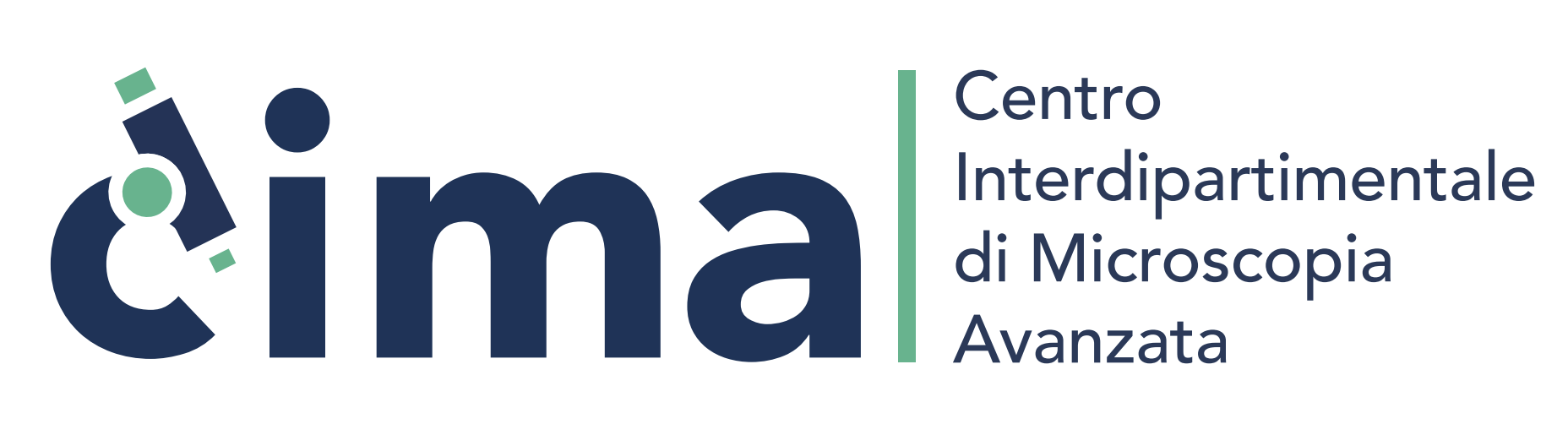 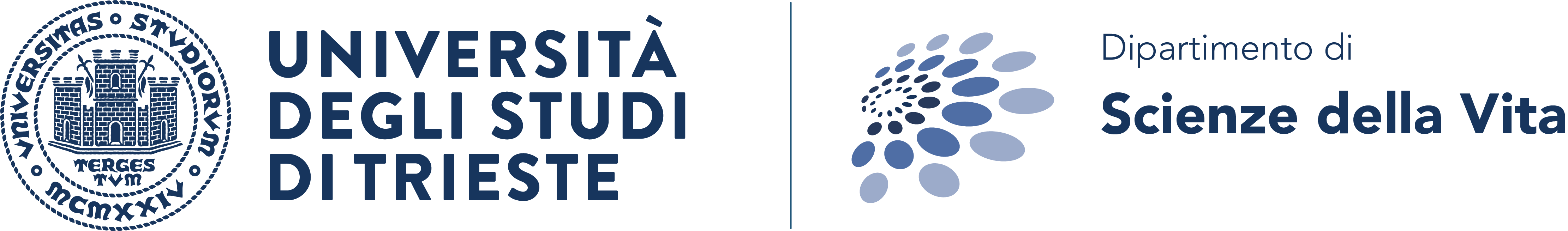 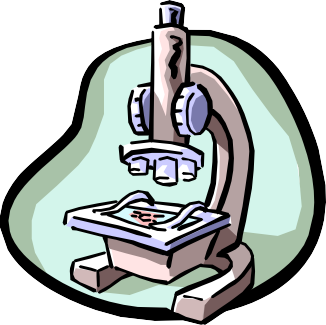 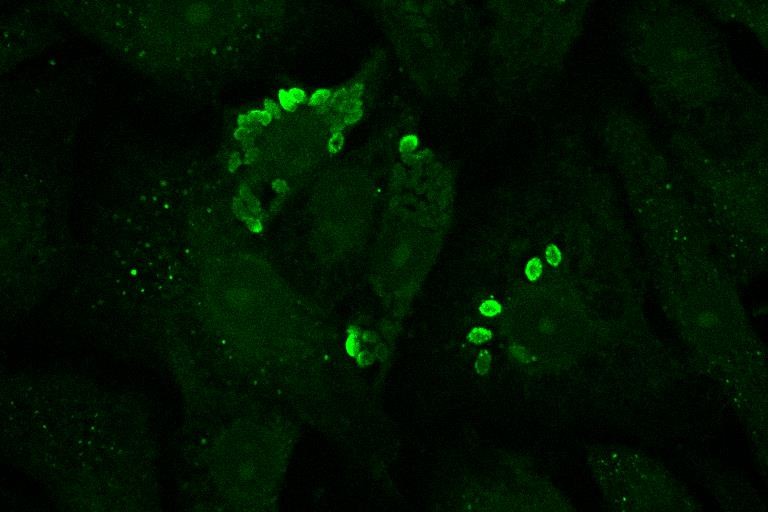 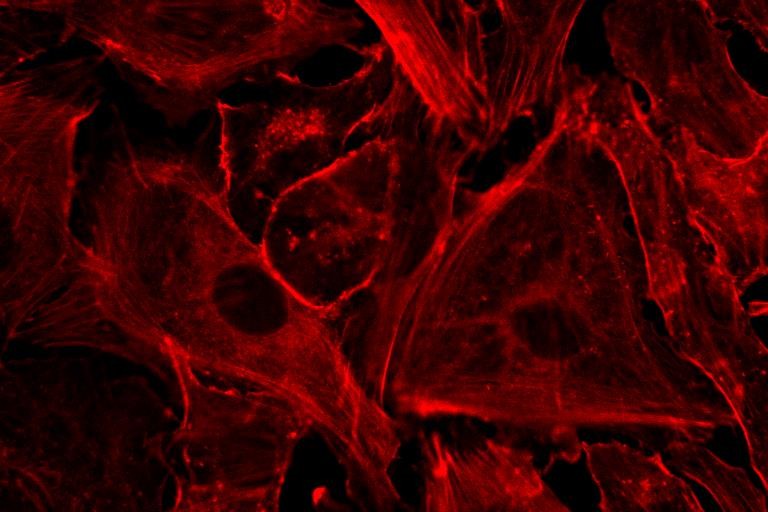 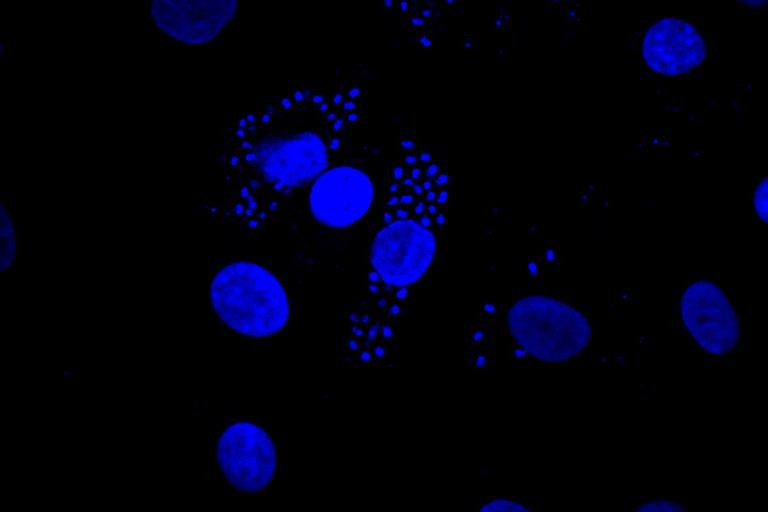 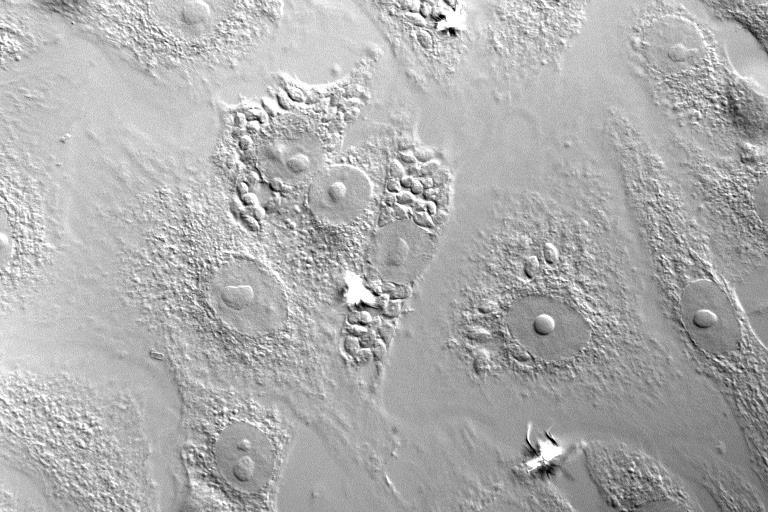 Actin - Rhodamine-phalloidin (red), Antibody to T.cruzi – FITC (green),
DNA – Dapi (blue)
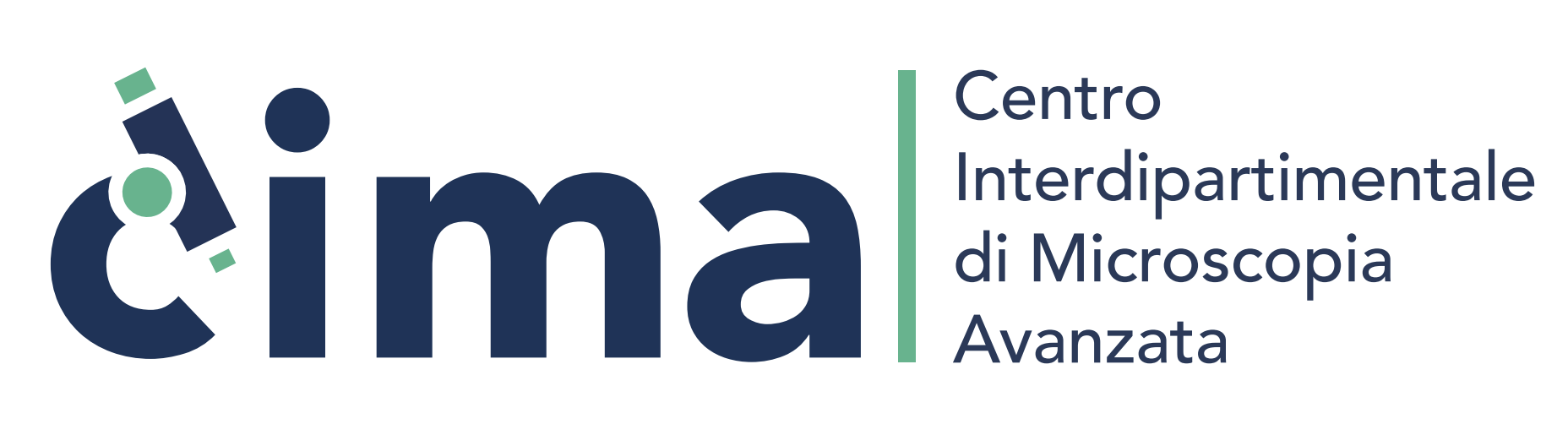 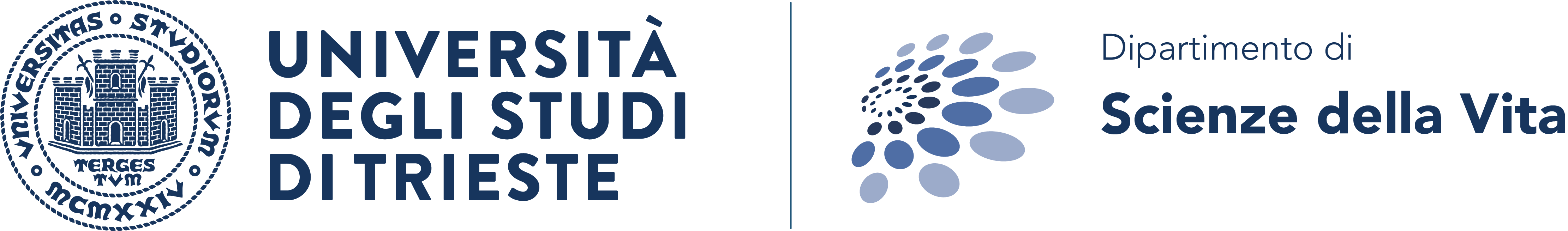 2021/2022 - Light microscopy in Cellula Biology
r
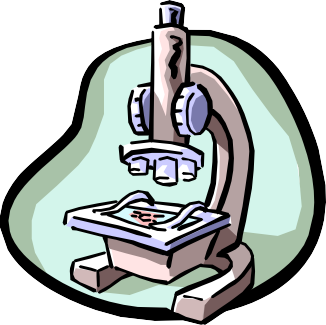 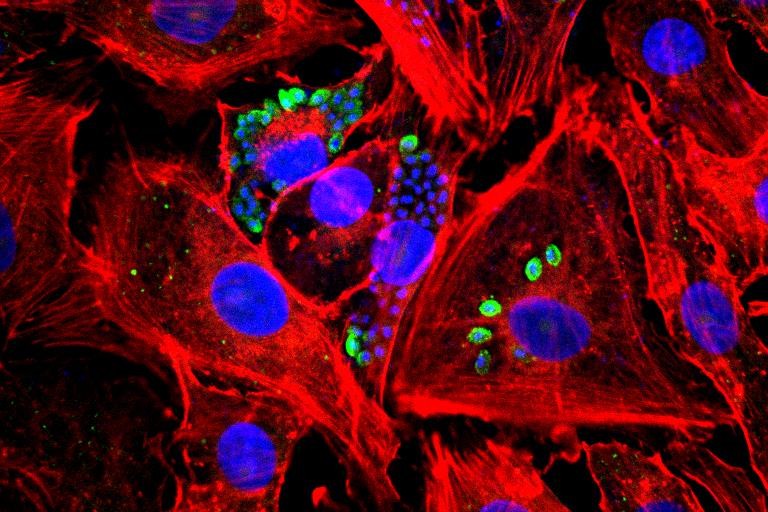 Actin - Rhodamine-phalloidin (red), Antibody to T.cruzi – FITC (green),
DNA – Dapi (blue)
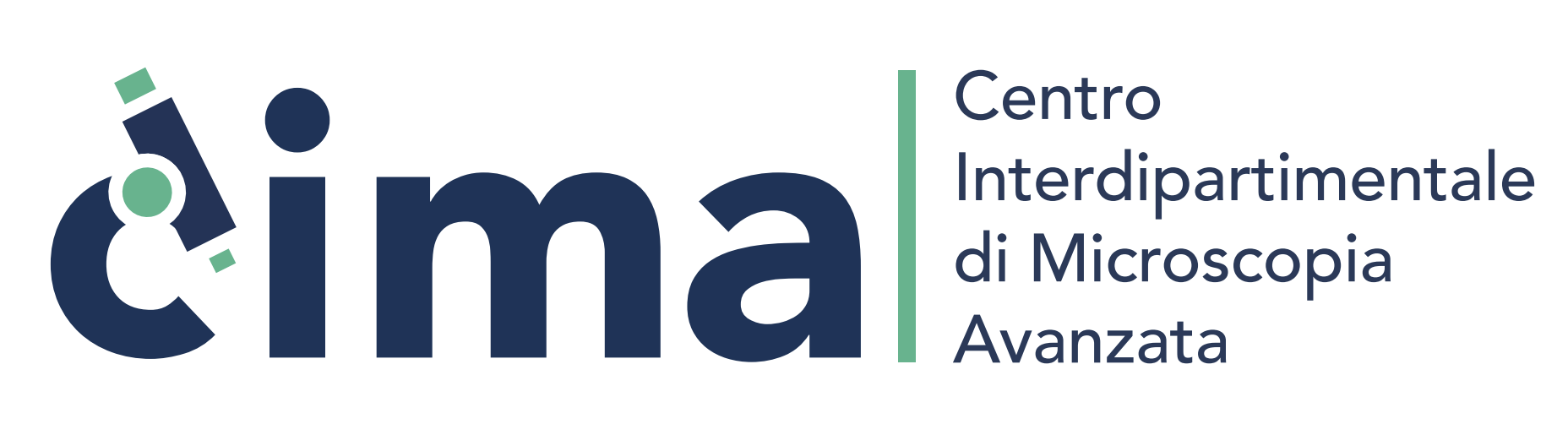 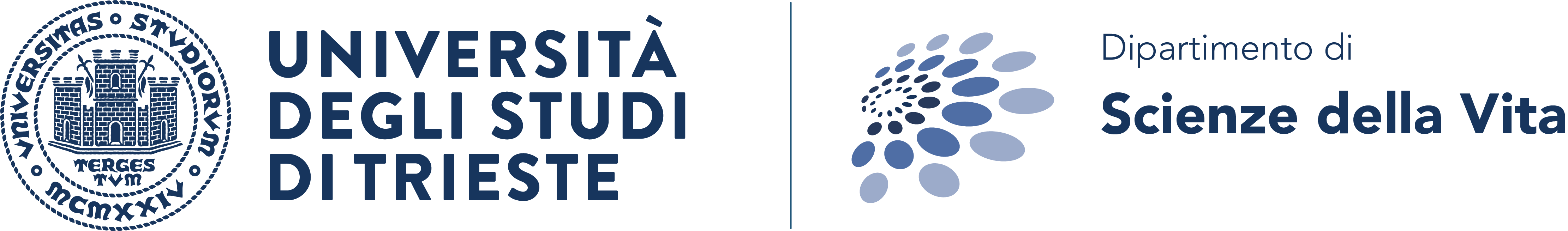 r
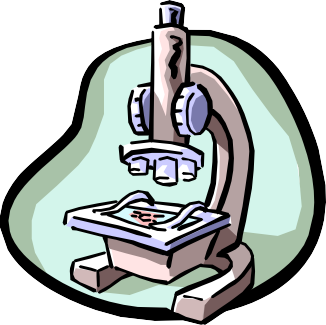 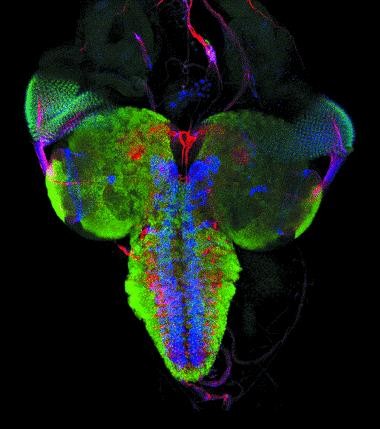 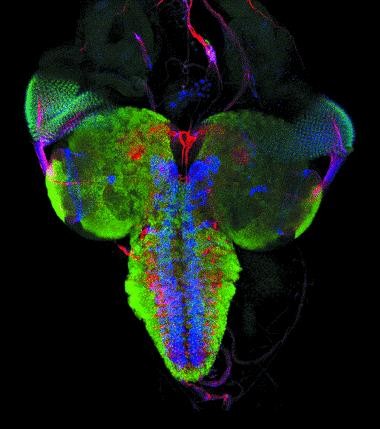 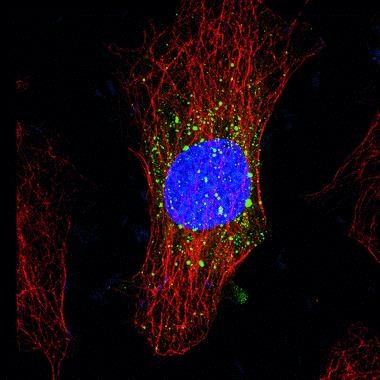 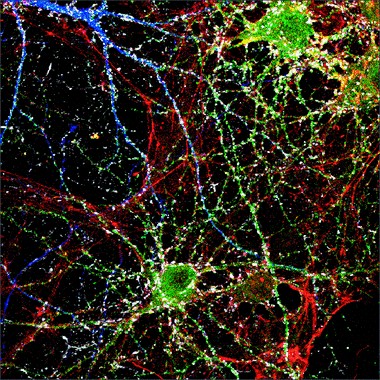 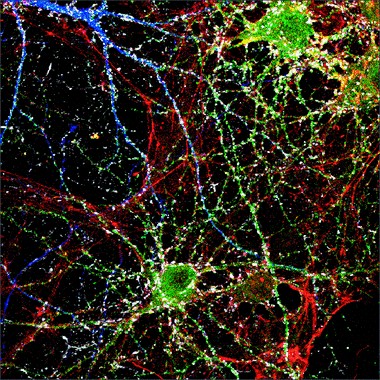 The “cube”
Actin - Rhodamine-phalloidin Imaged using an MRC 1000
Confocal Microscope, 40 x 1.3 NA Fluor
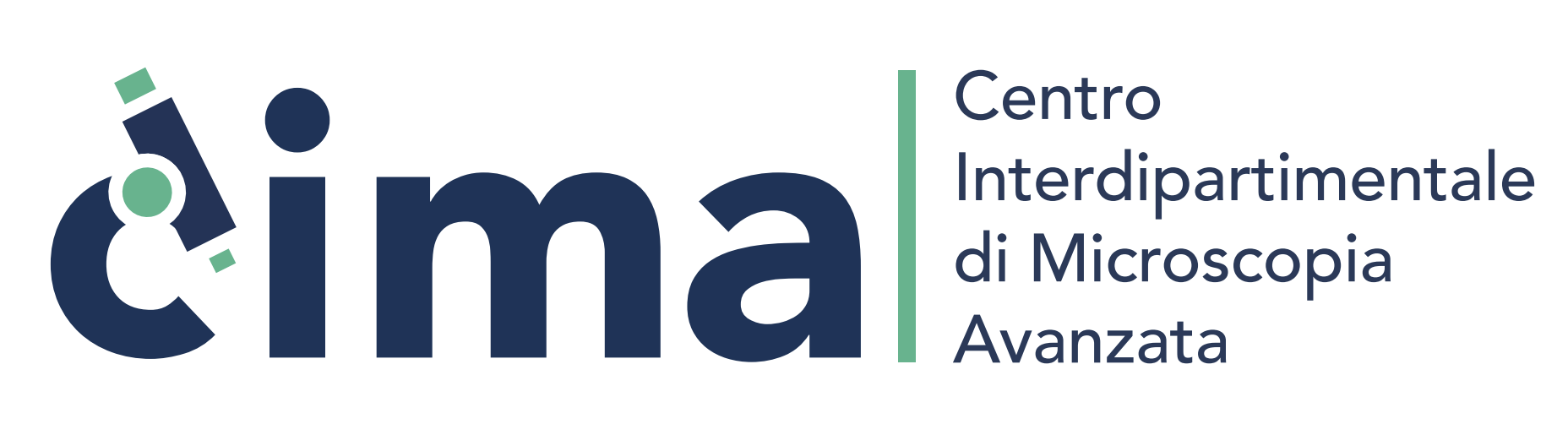 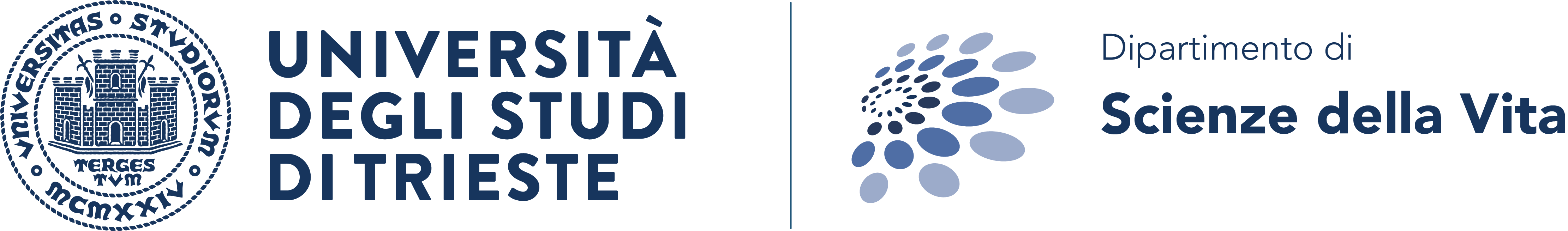 r
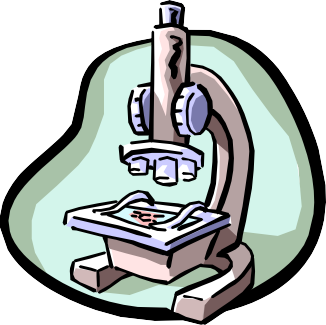 CHROMOPHORES
The “cube”
Actin - Rhodamine-phalloidin Imaged using an MRC 1000
Confocal Microscope, 40 x 1.3 NA Fluor
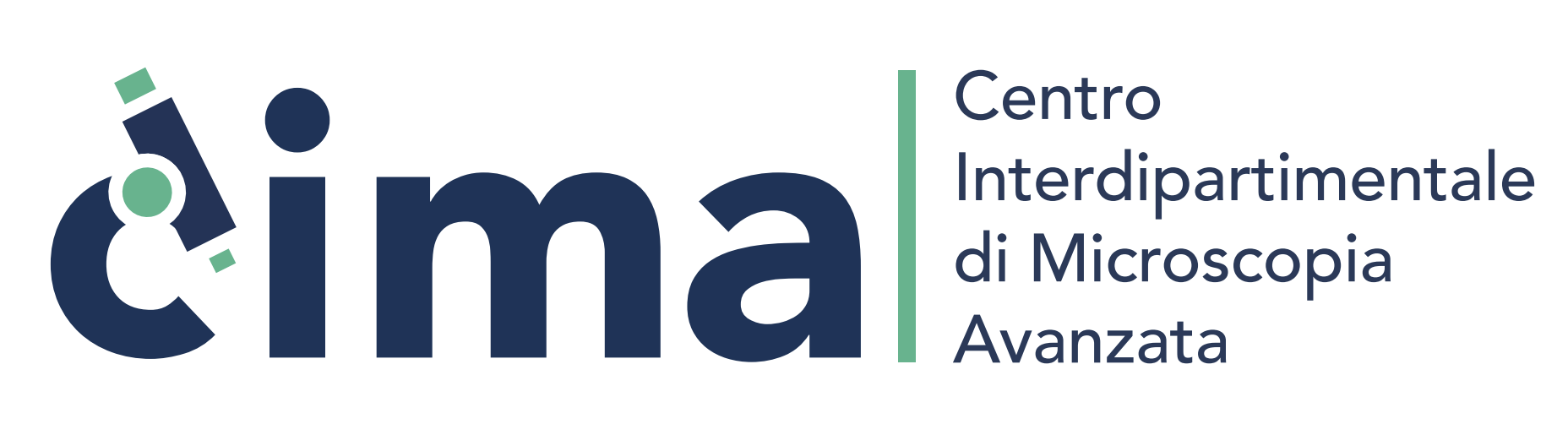 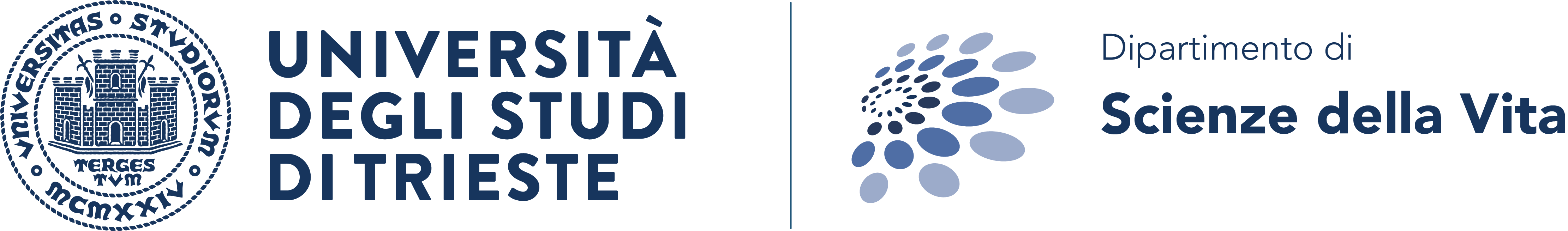 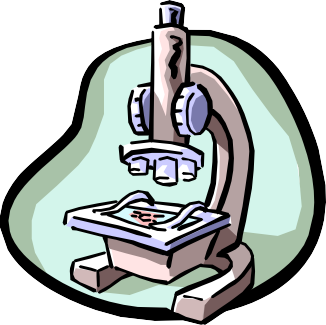 FLUOROPHORES (Fluorochromes, chromophores)
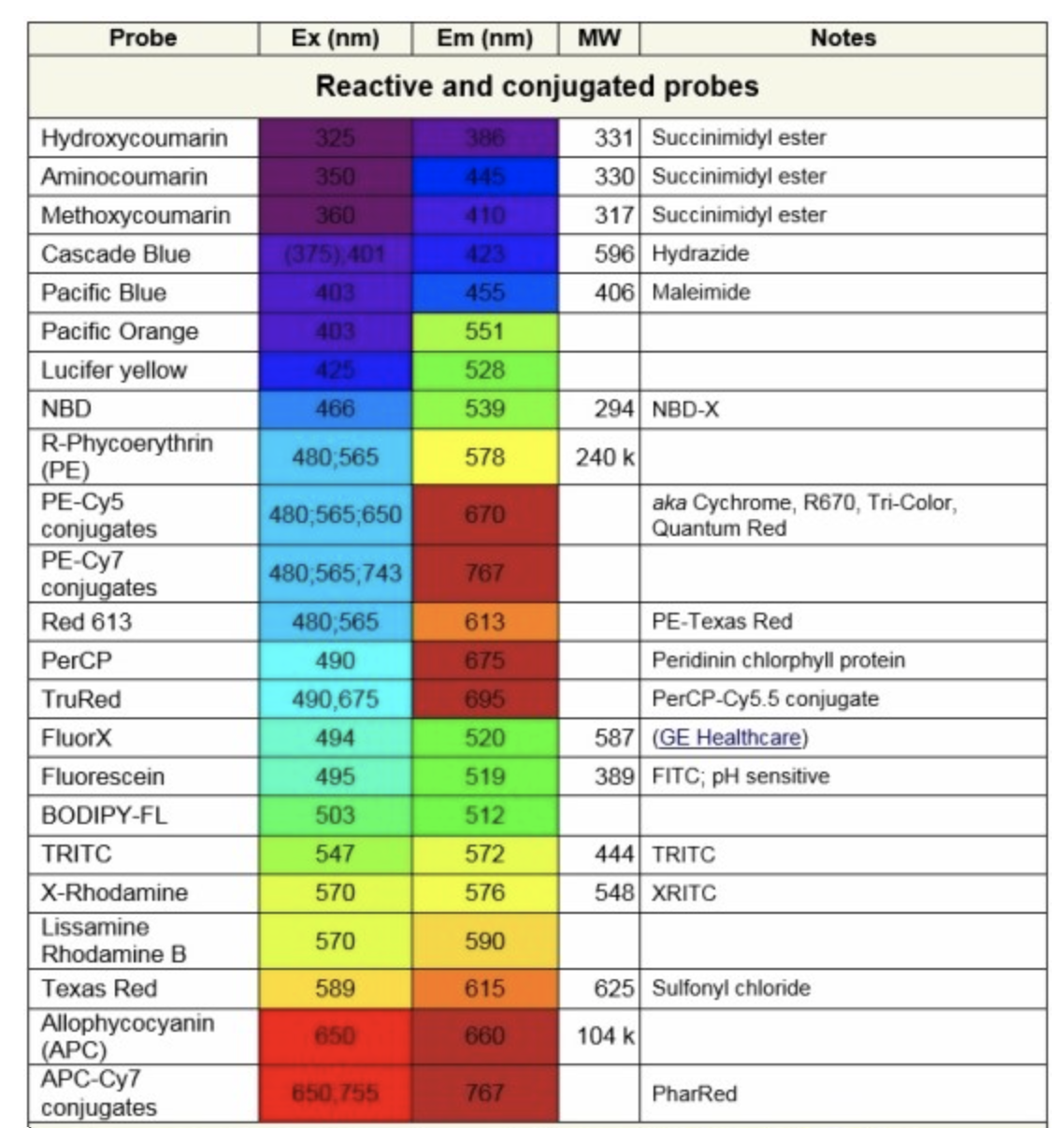 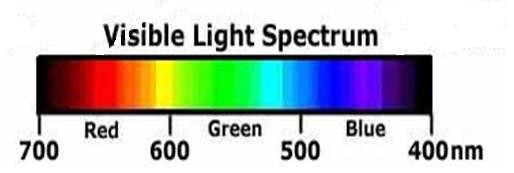 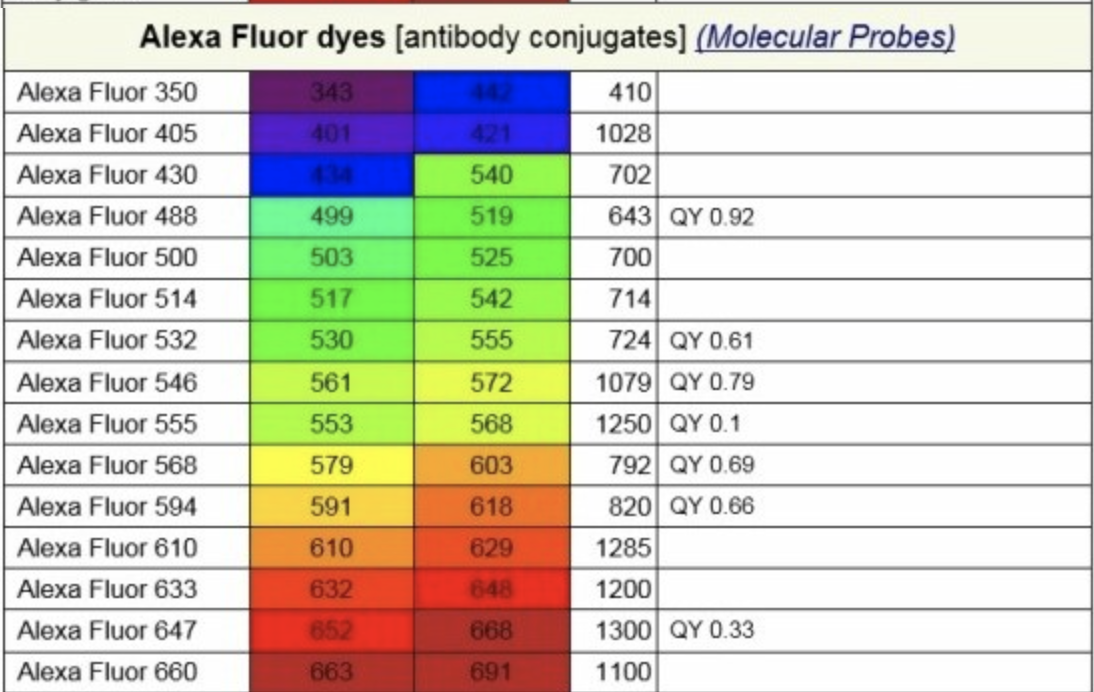 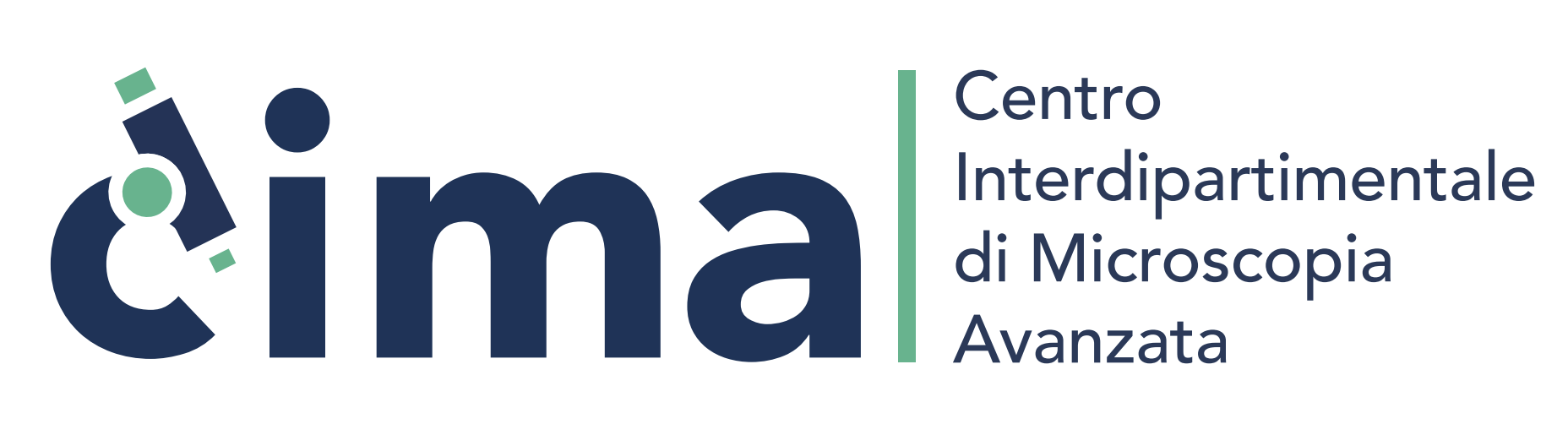 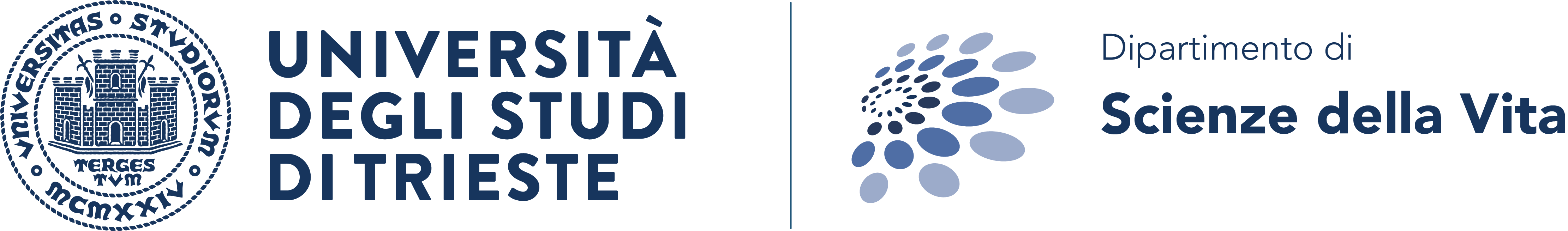 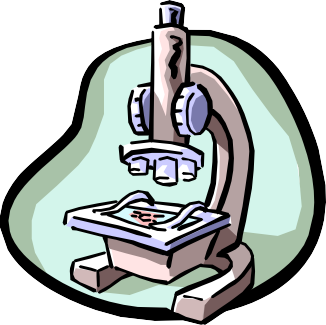 FLUOROPHORES (Fluorochromes, chromophores)
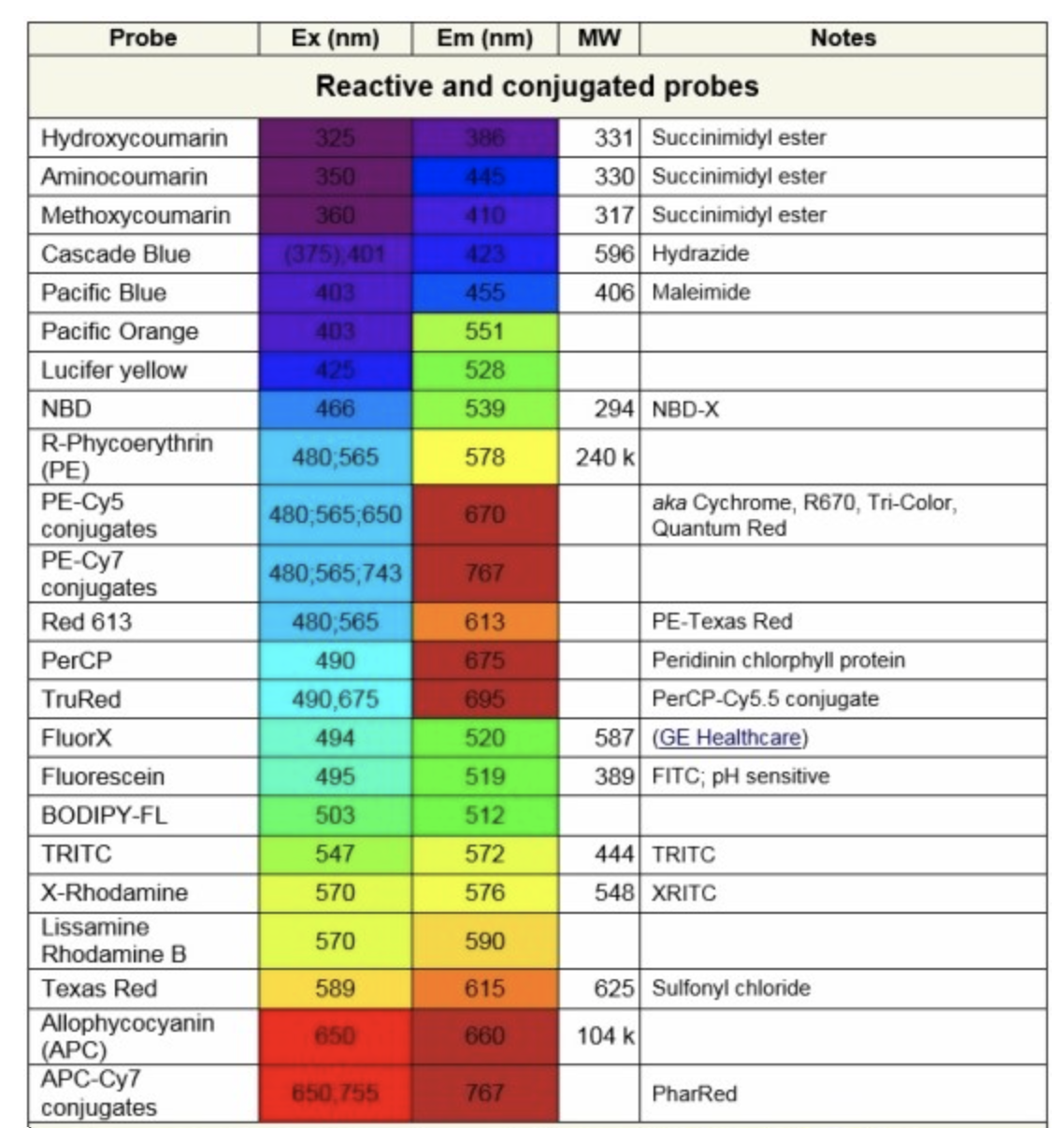 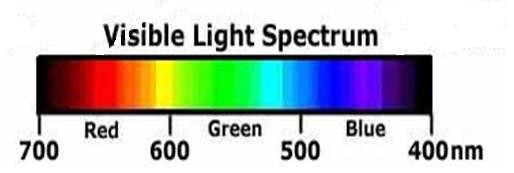 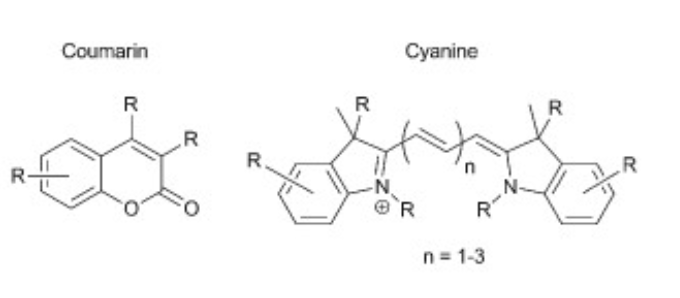 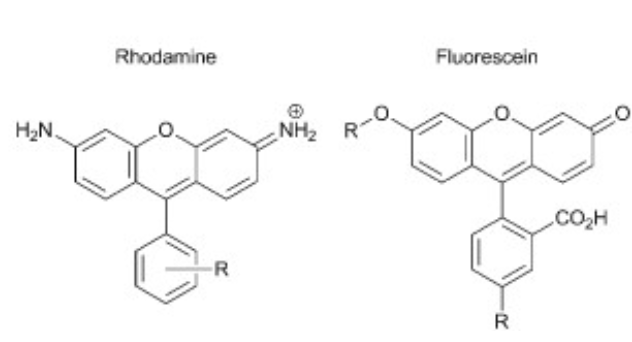 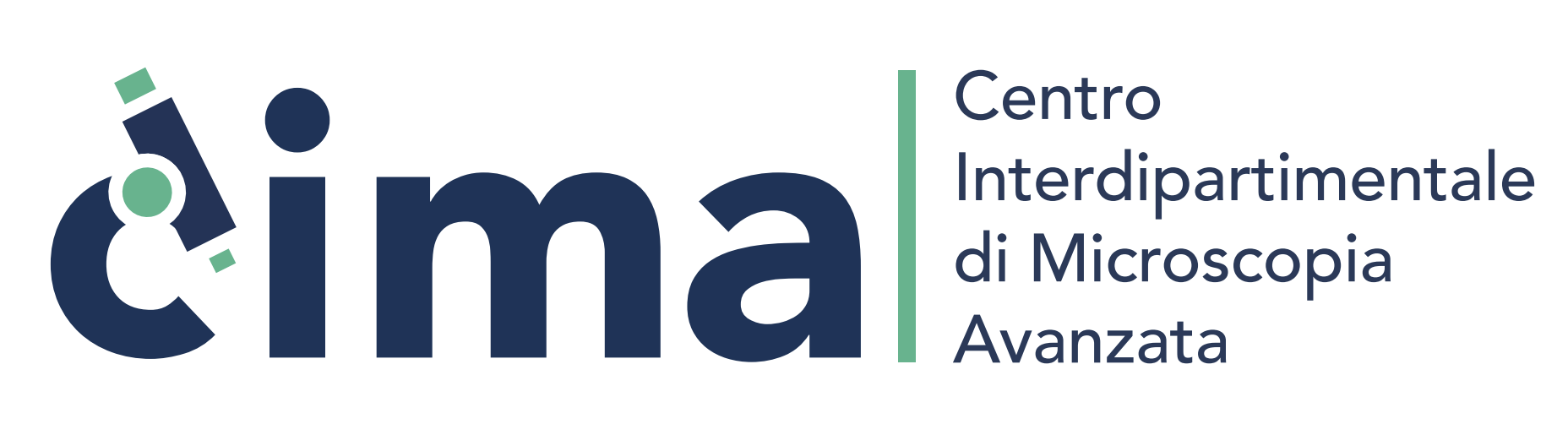 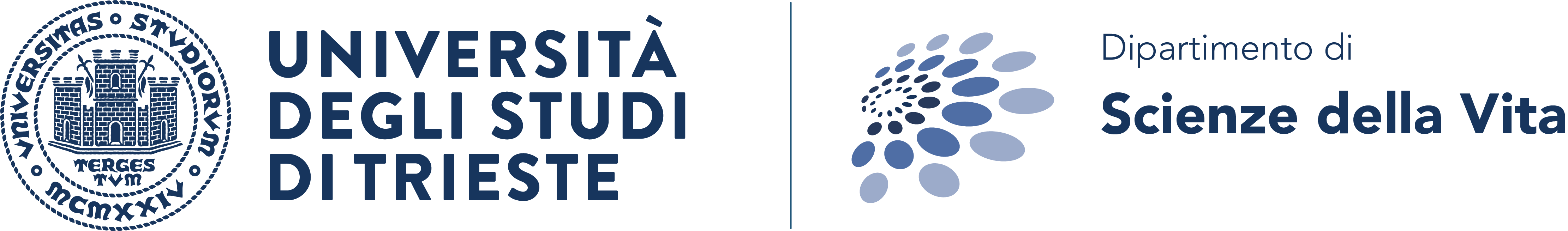 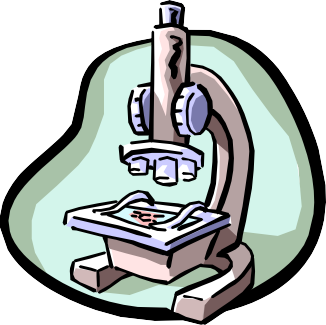 FLUORESCENT PROTEINS
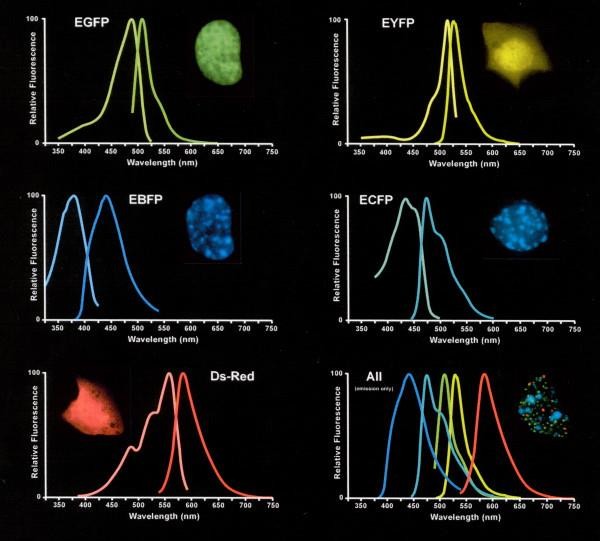 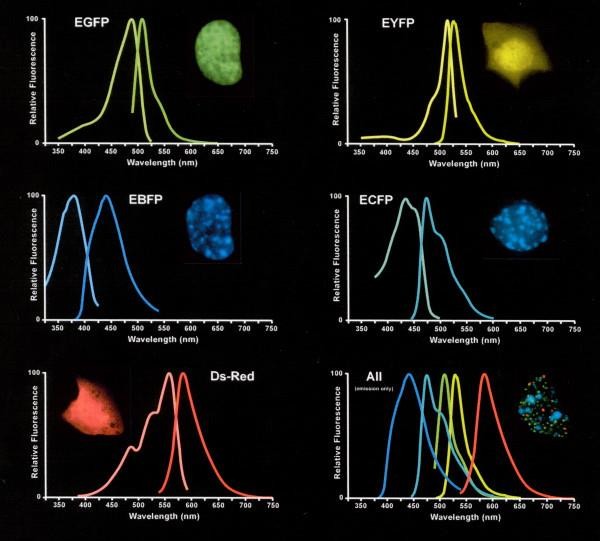 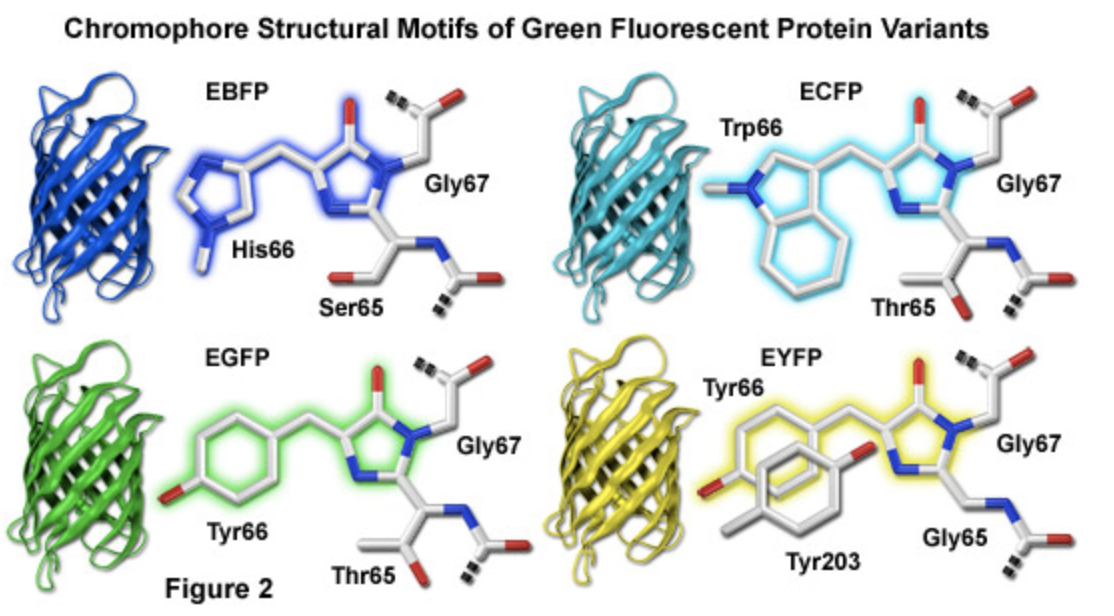 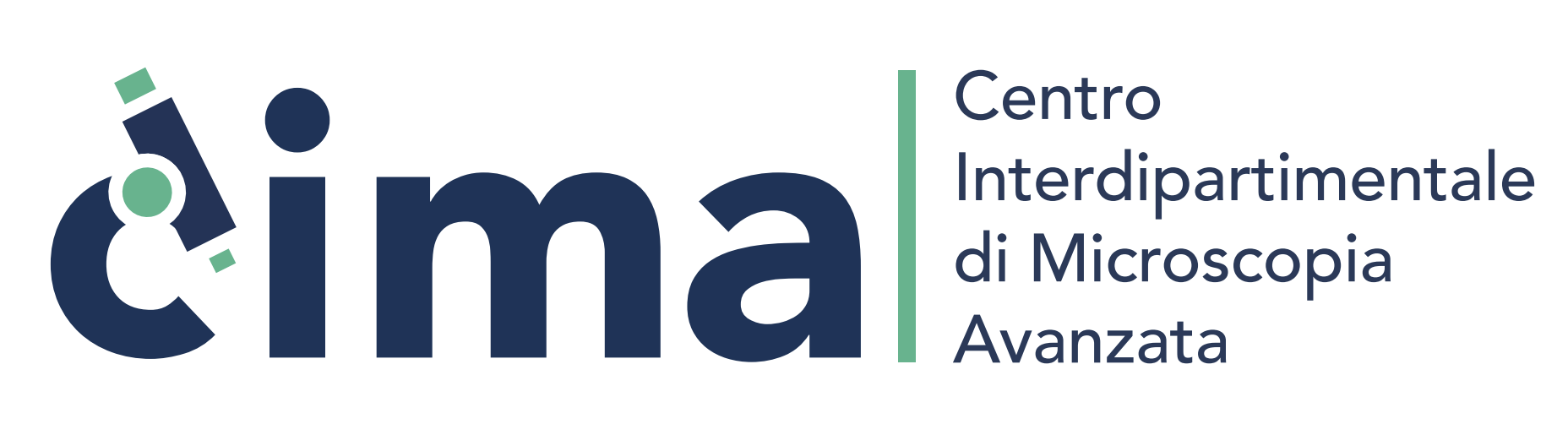 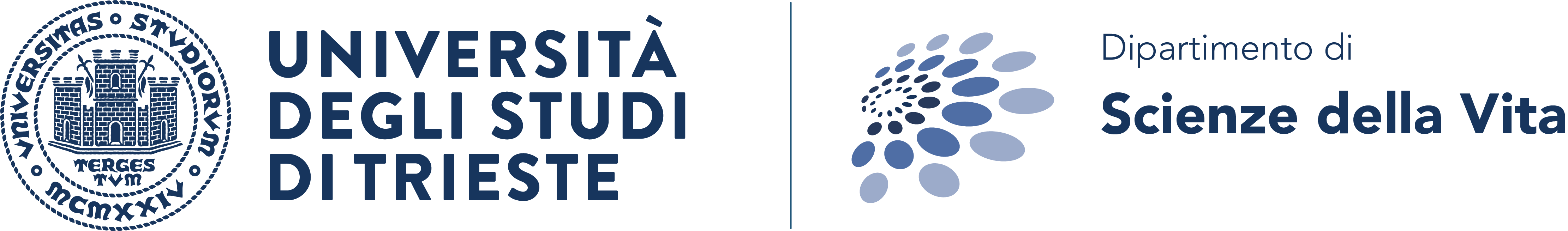 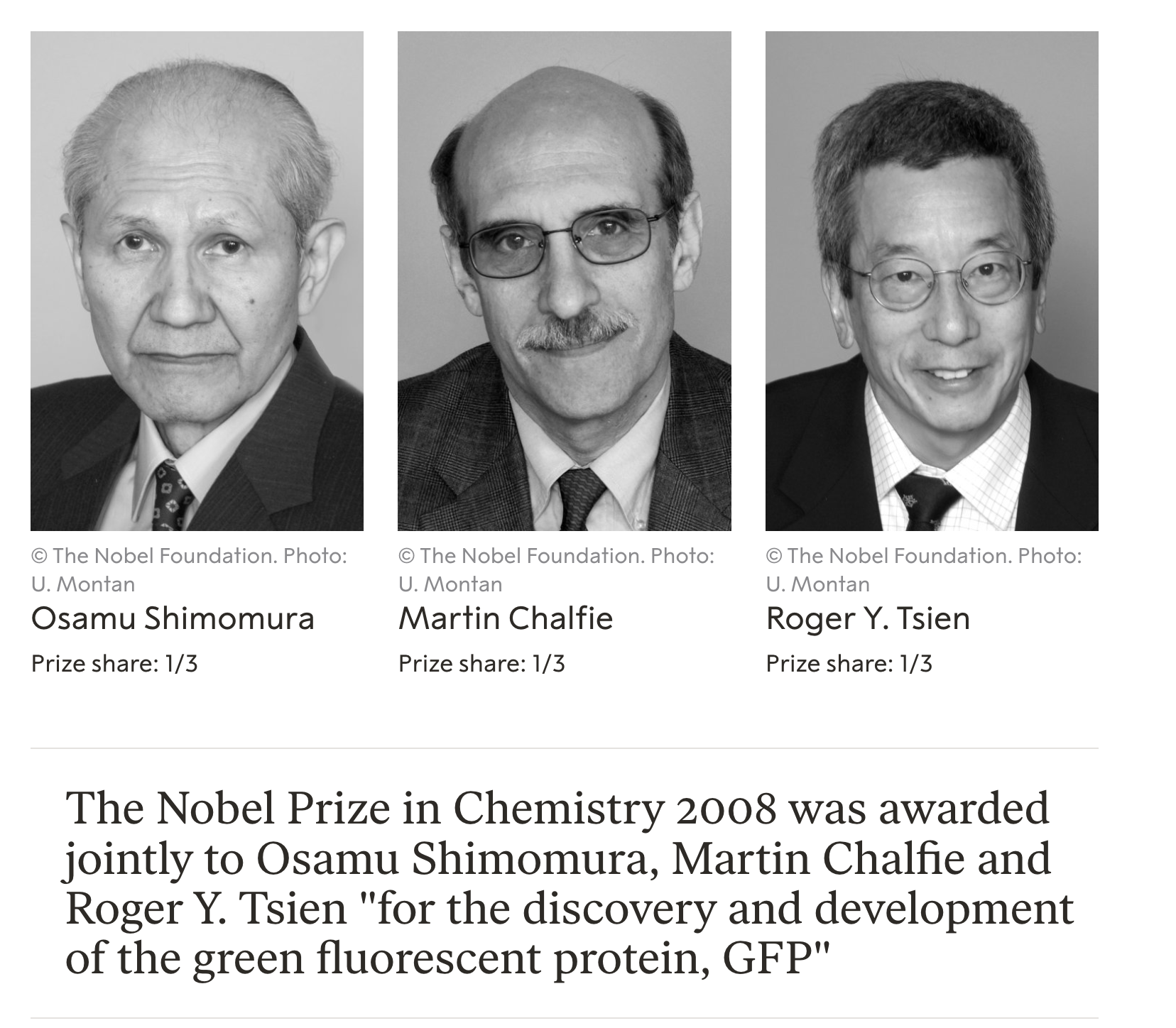 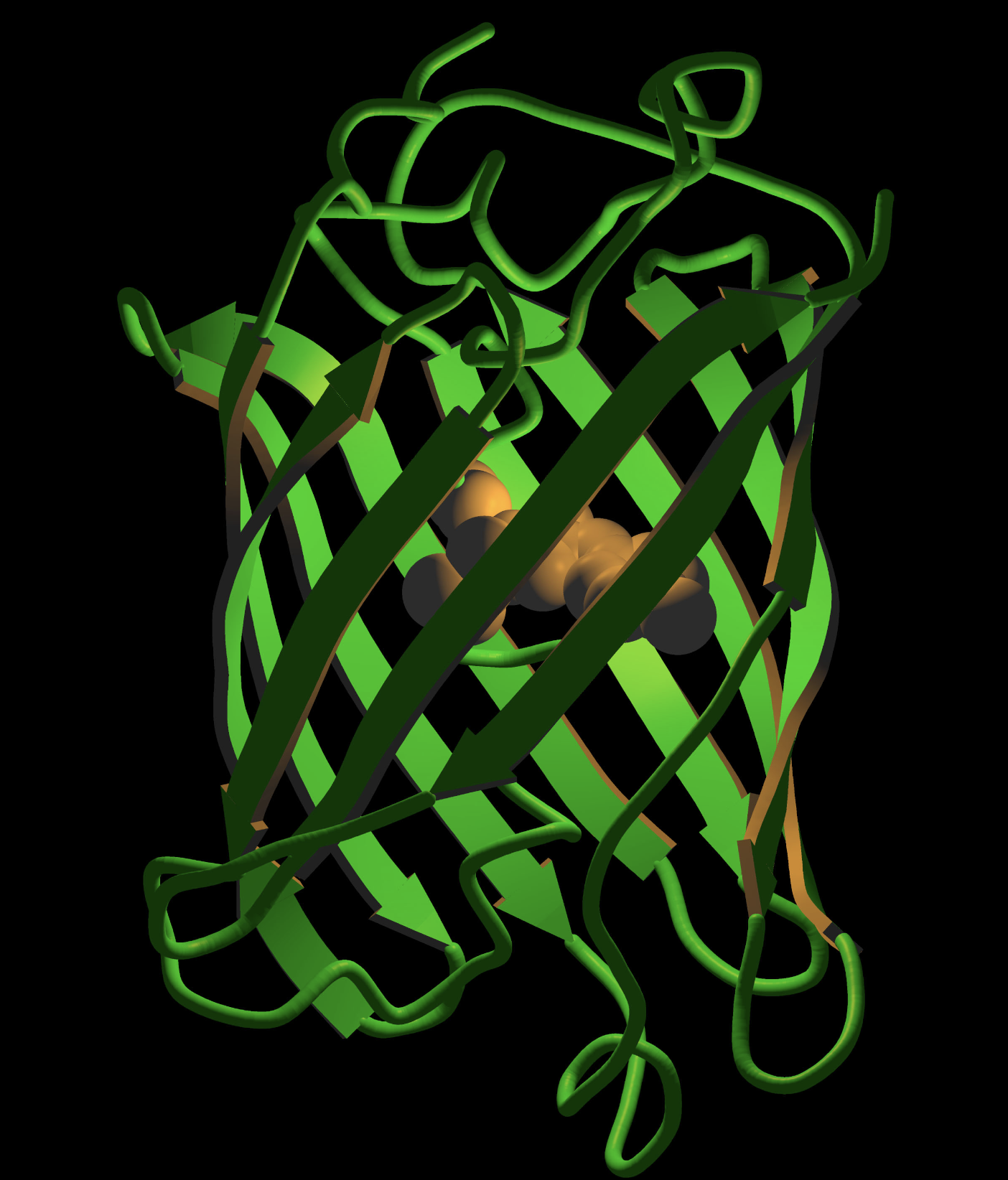 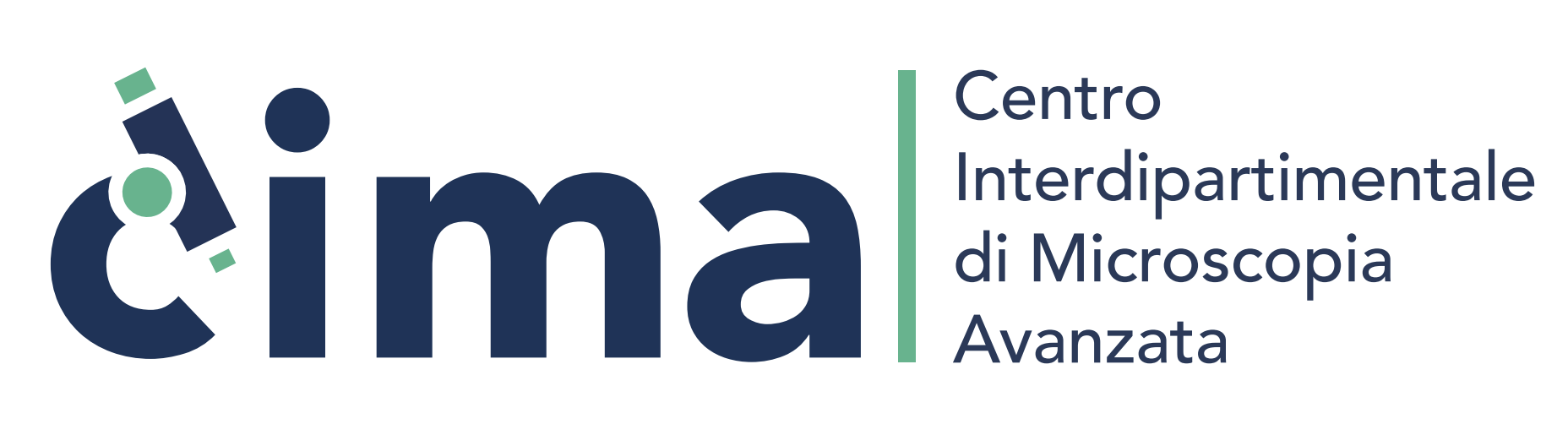 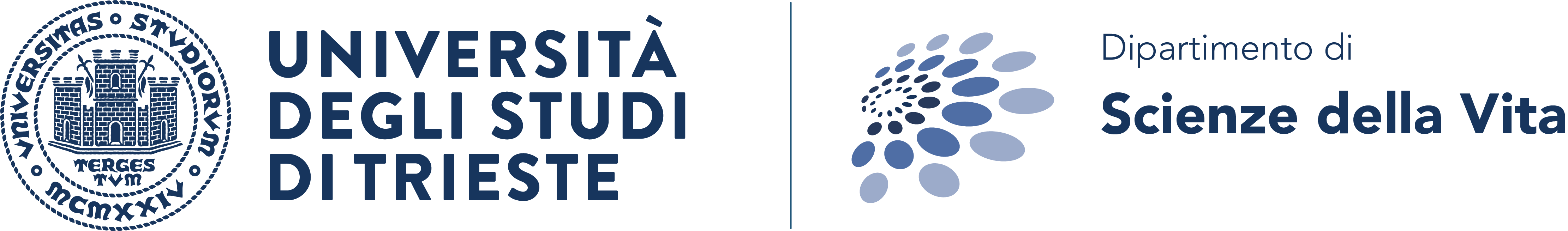 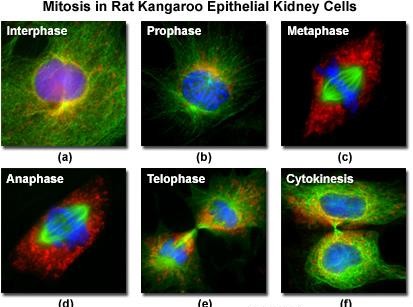 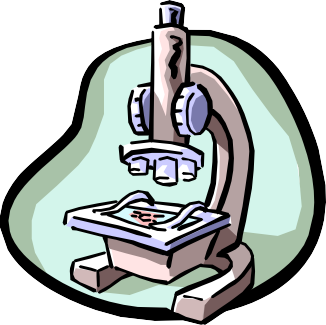 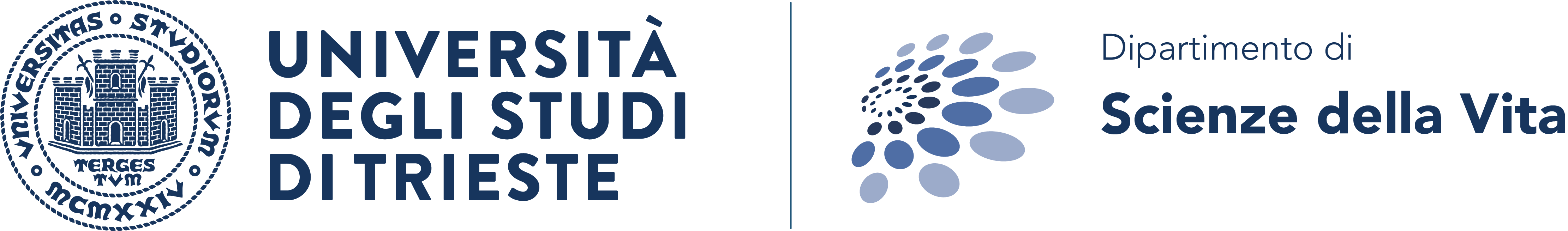 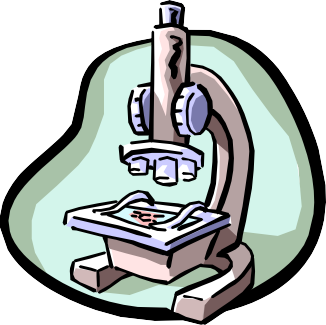 CONSIDERATIONS
The intensity
 is related to the probability of the event
Wavelength relates to the energy of the light absorbed or
emitted
the longer the wavelength the lower the energy
the shorter the wavelength the higher the energy
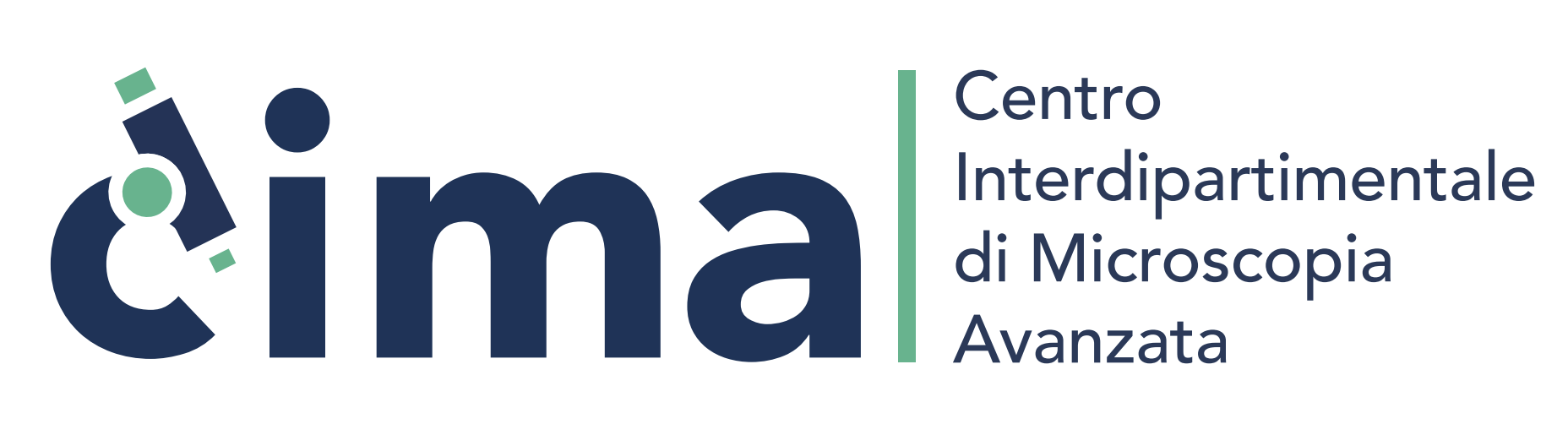 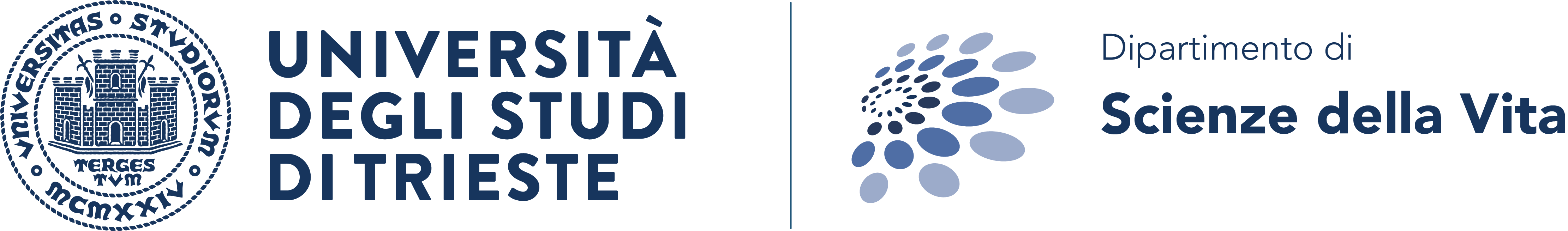 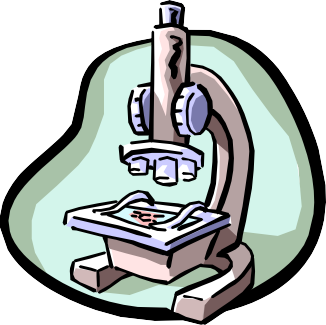 MULTICHANNEL FLUORESCENCE
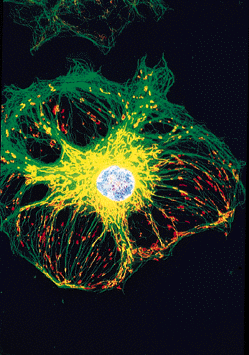 Direct coupling to macromolecules
Fluorescent dyes and substrates
Fluorescent fusion proteins
Fluorescent Antibodies
Arterial edothelial cell Ch1(Green) FITC Tubulin Ch2(Red) mitotracker Ch3(Blue) DAPI
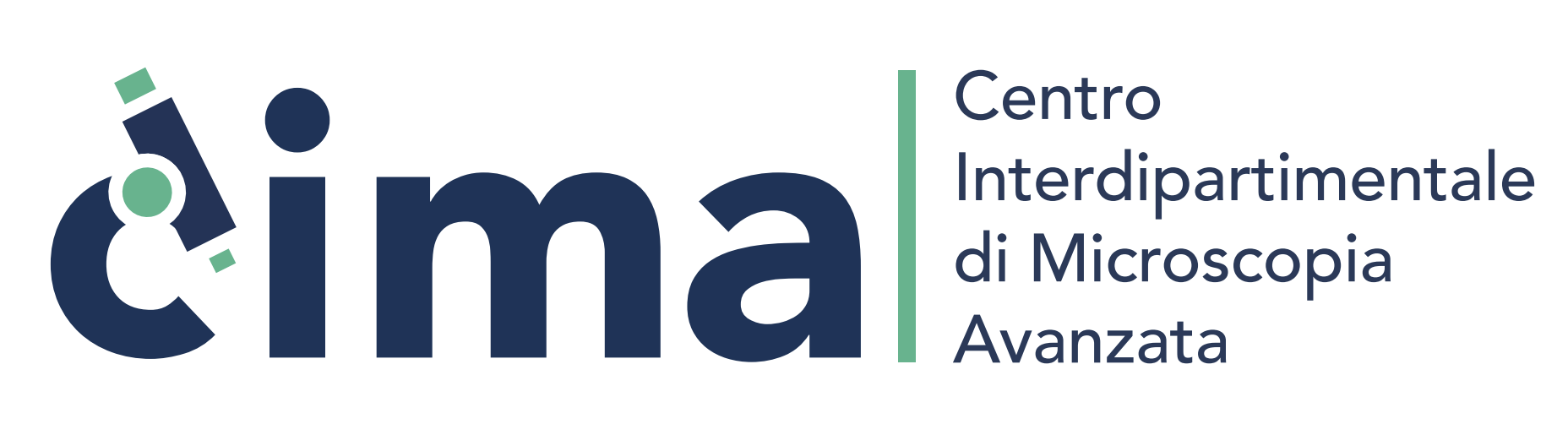 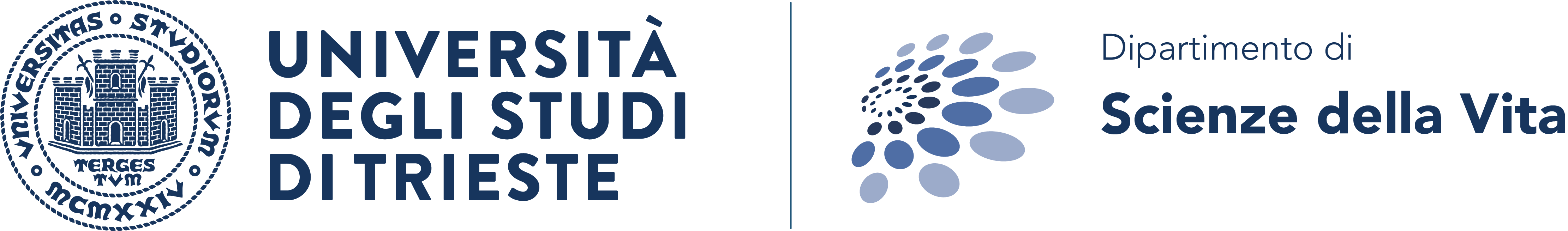 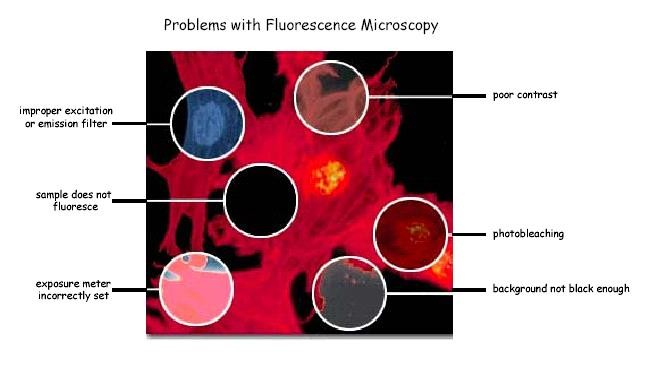 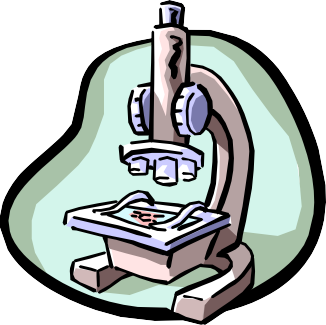 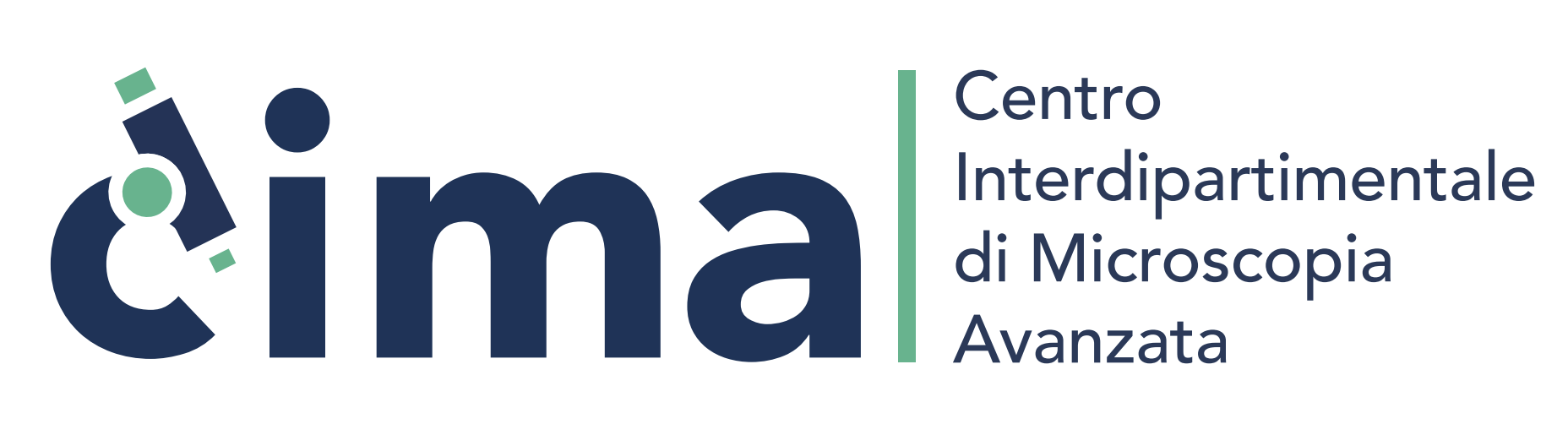 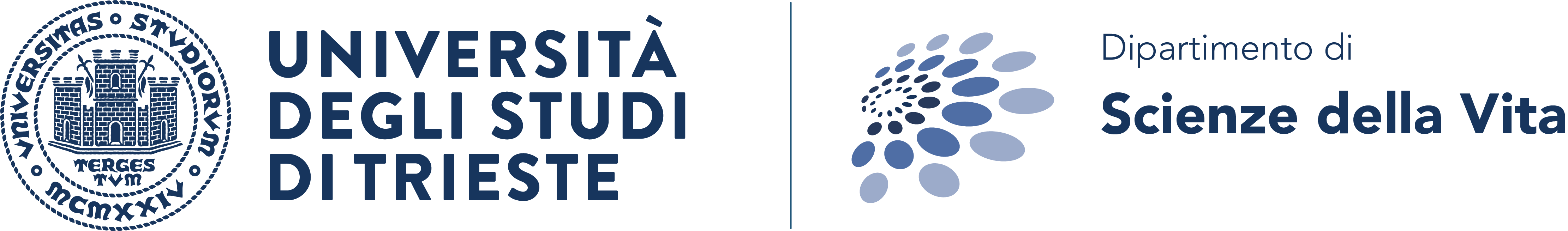 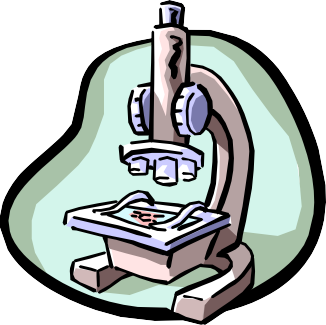 PHOTOBLEACHING
Defined as the irreversible destruction of an excited fluorophore (discussed in later lecture)
Methods for countering photobleaching
Scan for shorter times
Use high magnification, high NA objective
Use wide emission filters
Reduce excitation intensity
Use “antifade” reagents (not compatible with viable cells)
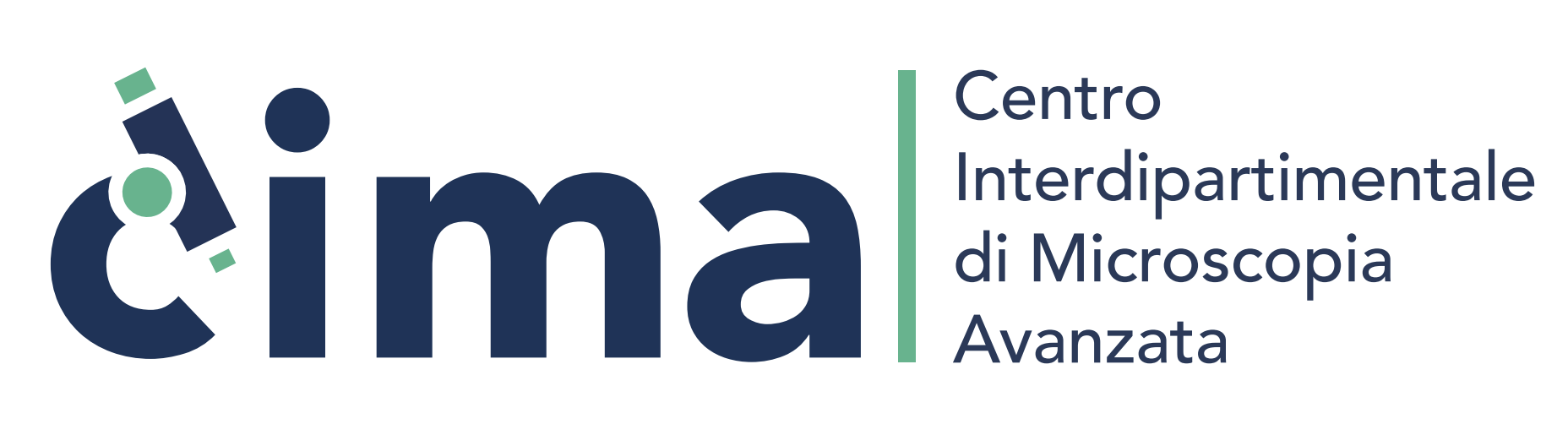 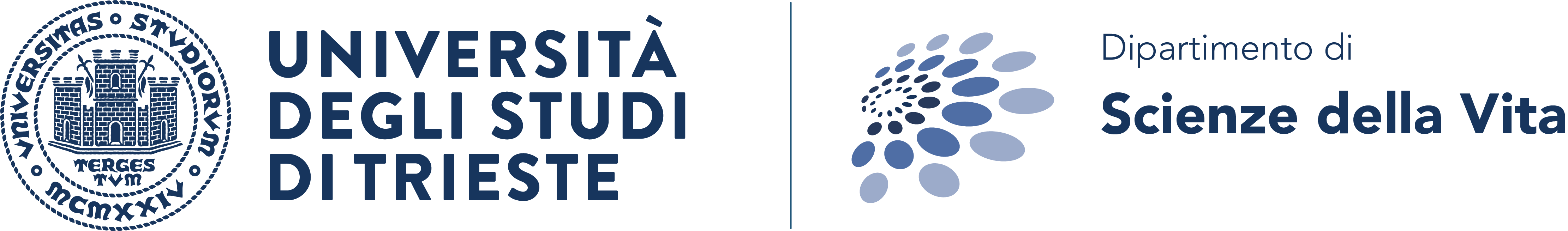 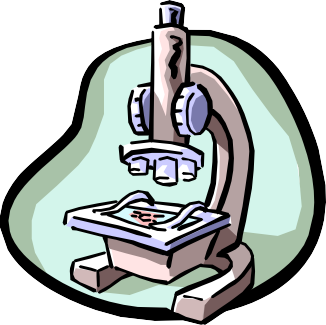 QUENCHING
Not a chemical process

Dynamic quenching:
	Collisional process usually controlled by mutual diffusion
	Typical quenchers: oxygen, aliphatic and aromatic amines
	(IK, NO2, CHCl3)

Static Quenching:
	Formation of ground state complex between the fluorophores and quencher with a non-fluorescent complex (temperature dependent – if you have higher quencher ground state complex is less likely and therefore less quenching
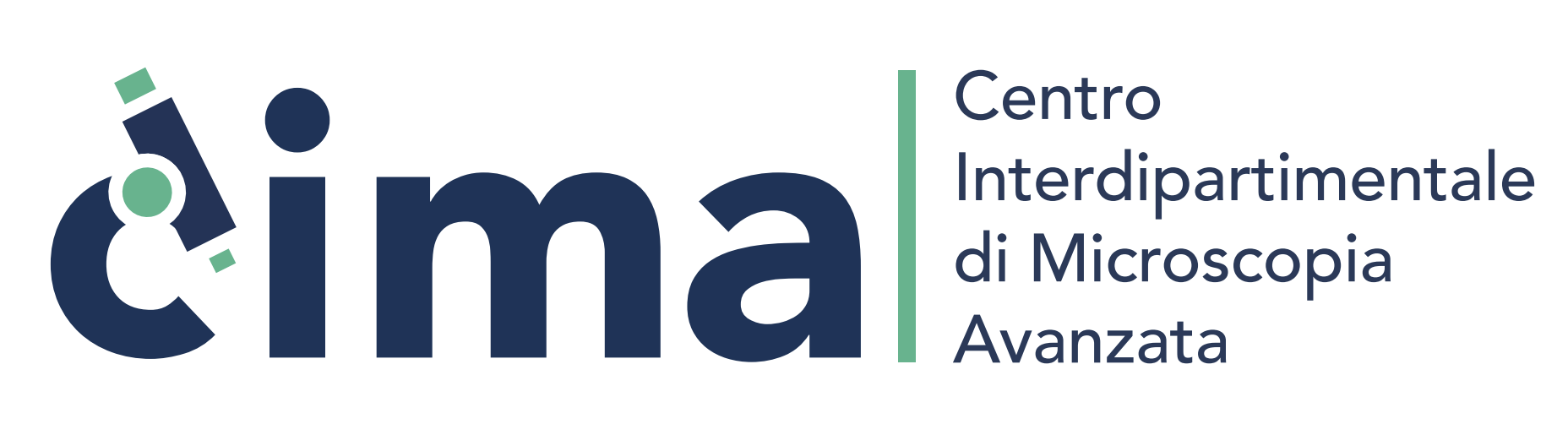 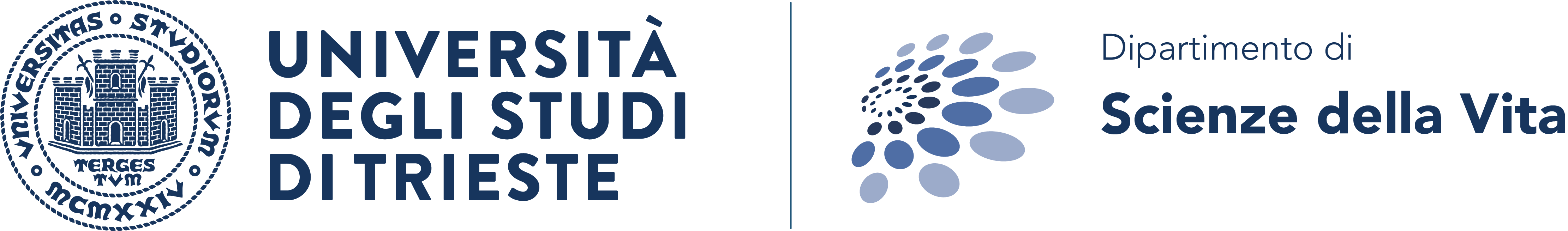 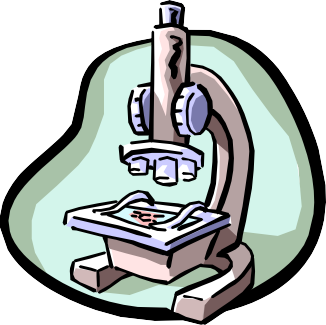 ANTIFADE AGENTS
Many quenchers act by reducing oxygen concentration to prevent formation of singlet oxygen
Satisfactory for fixed samples but not live cells!
Antioxidants such as propyl gallate, hydroquinone, p- phenylenediamine are used
Reduce O2 concentration or use singlet oxygen quenchers such as carotenoids (50 mM crocetin or etretinate in cell cultures); ascorbate, imidazole, histidine, cysteamine, reduced glutathione, uric acid, trolox (vitamin E analogue)
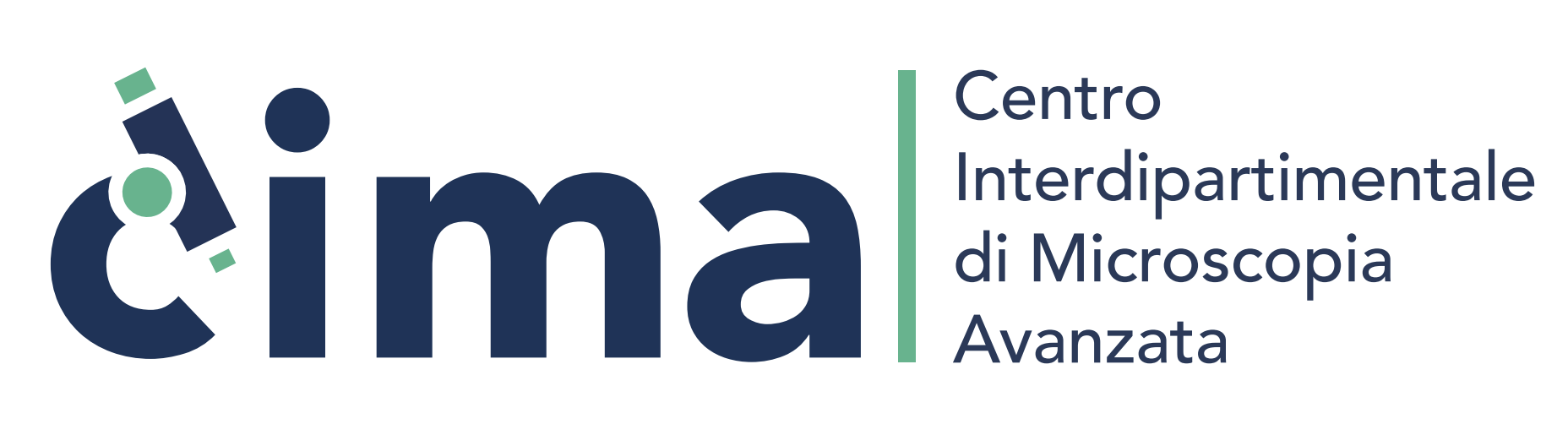 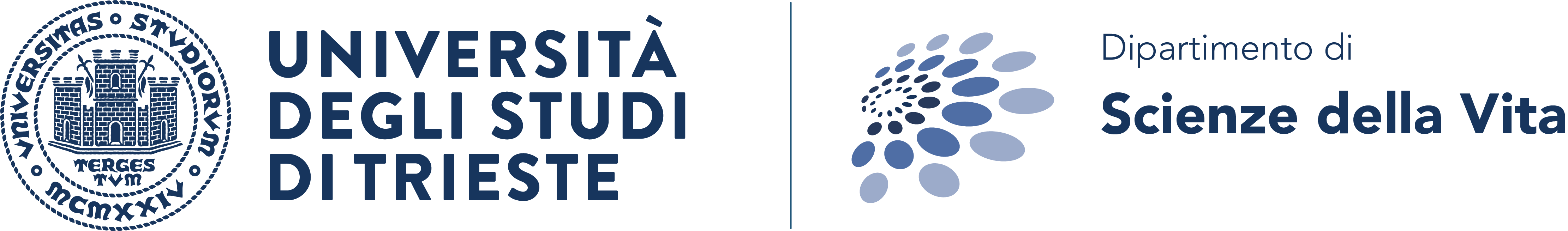 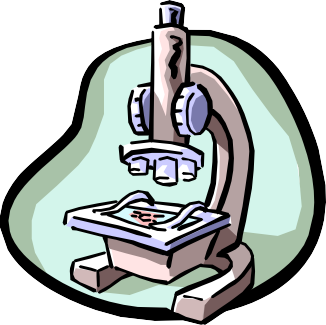 STAINING
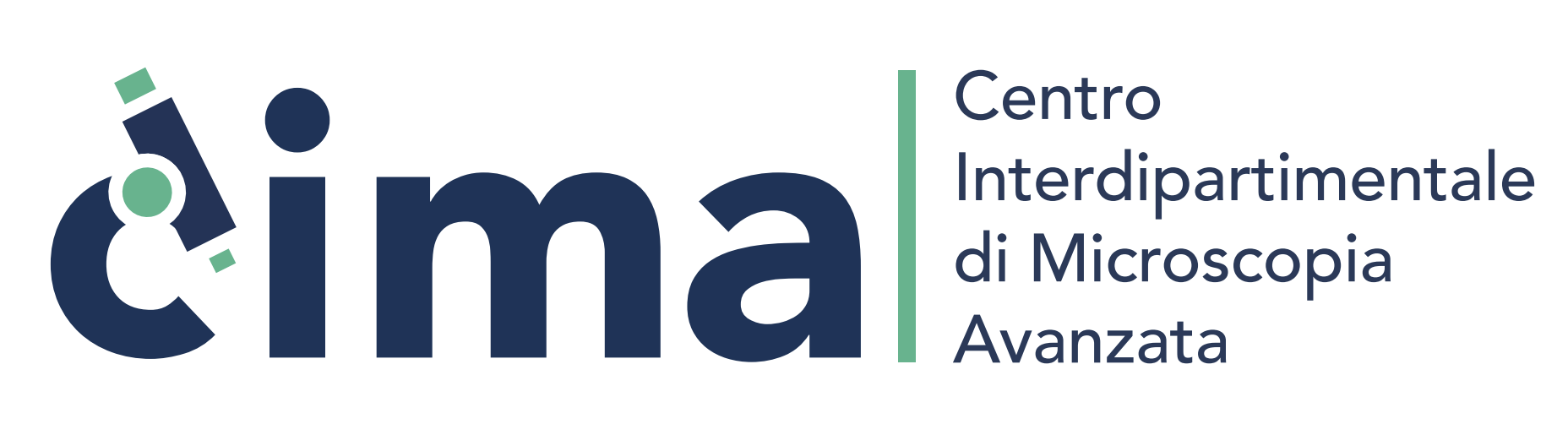 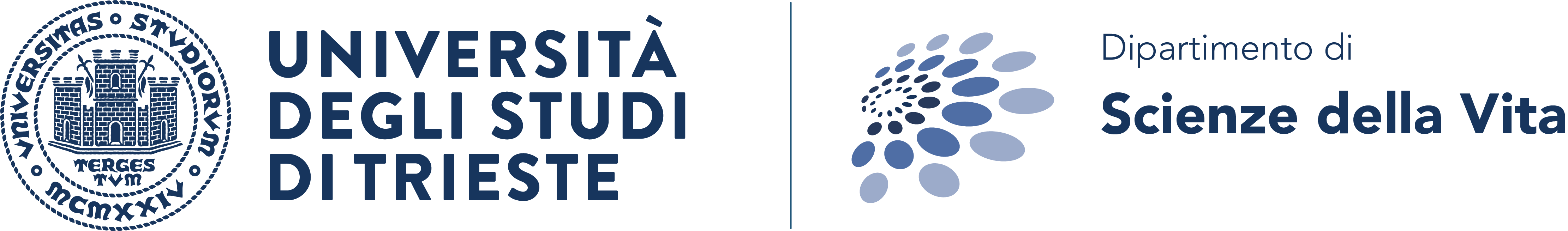 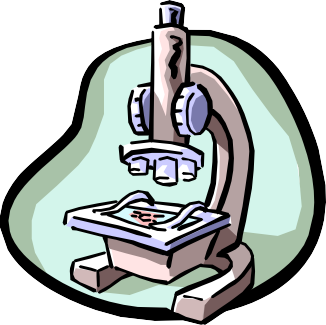 DNA PROBES
Acridine Orange
Metachromatic dye
concentration dependent emission
double stranded NA - Green
single stranded NA - Red
AT/GC binding dyes
AT rich: DAPI, Hoechst, quinacrine
GC rich: antibiotics bleomycin, chromamycin olivomycin, rhodamine 800
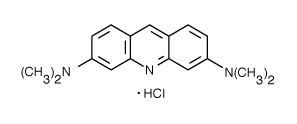 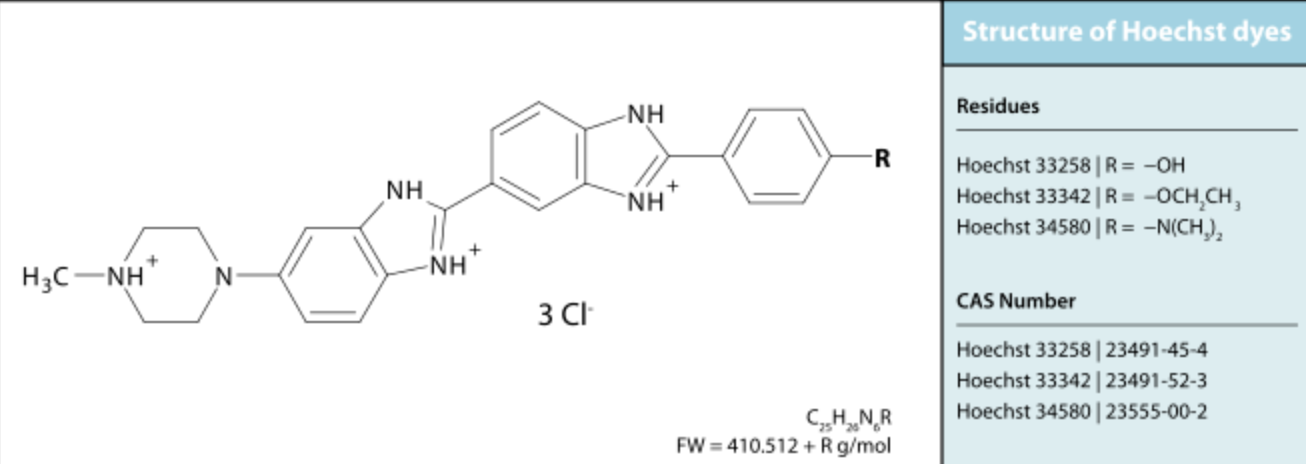 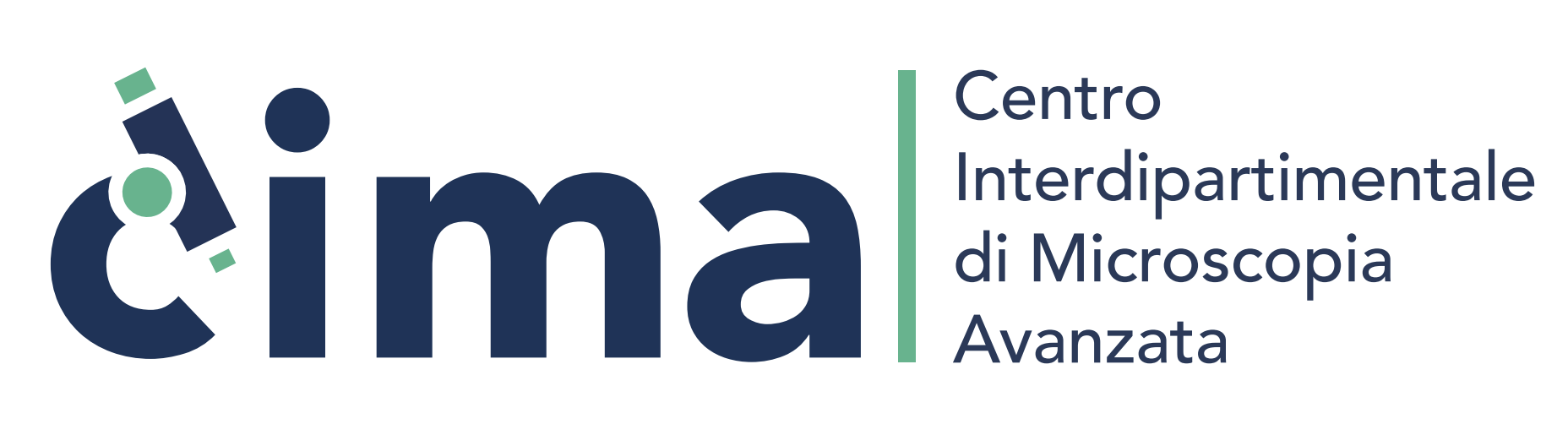 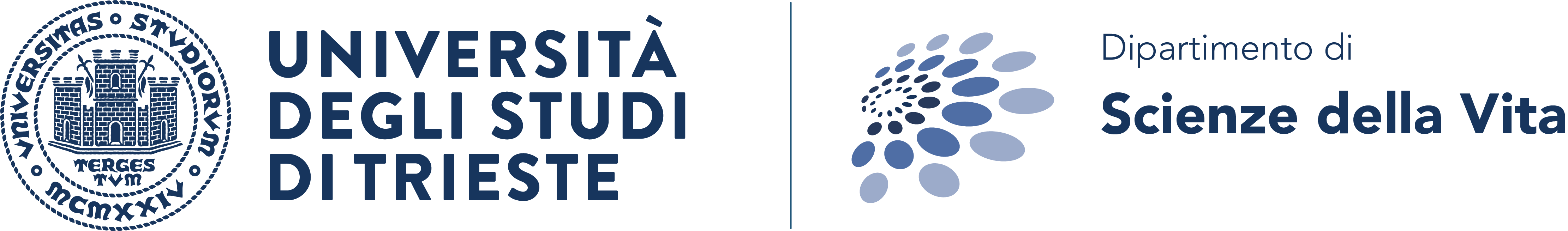 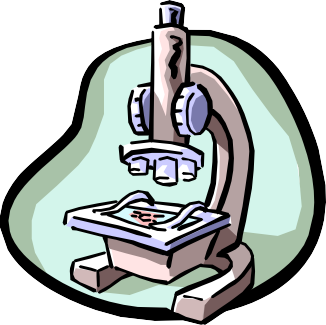 PROBES FOR IONS
Em405/480 Em490 Em525 Em510
Ex350 Ex350 Ex488 Ex330/360
INDO-1
QUIN-2
Fluo-3
Fura -2
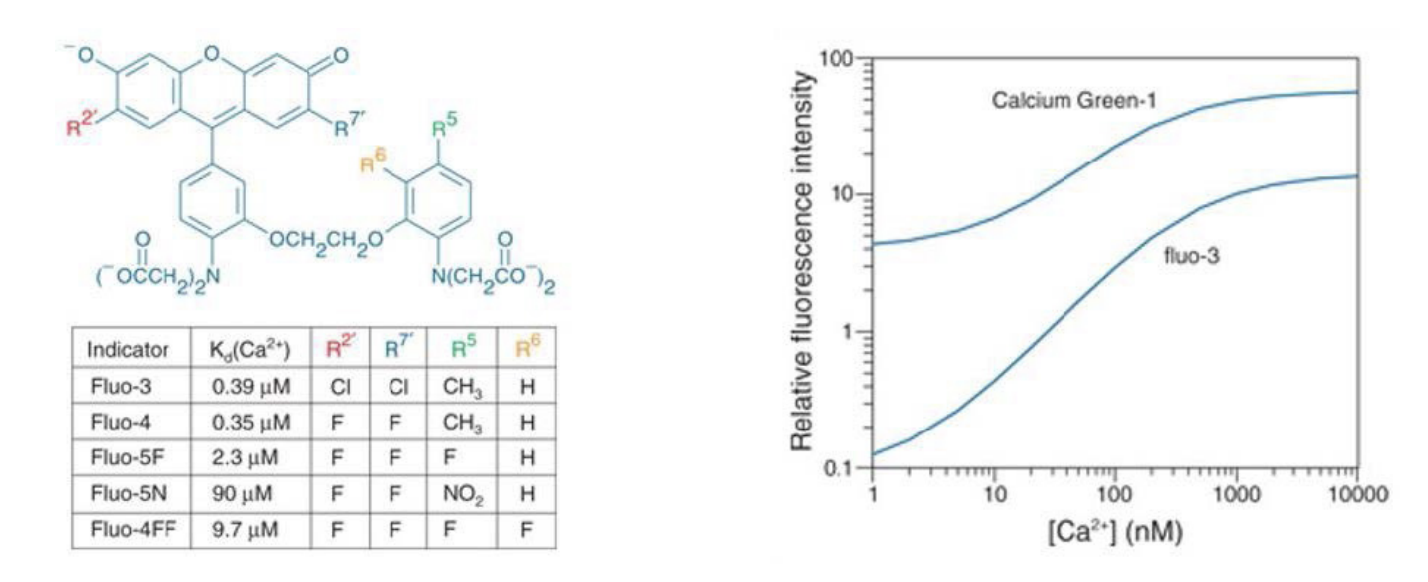 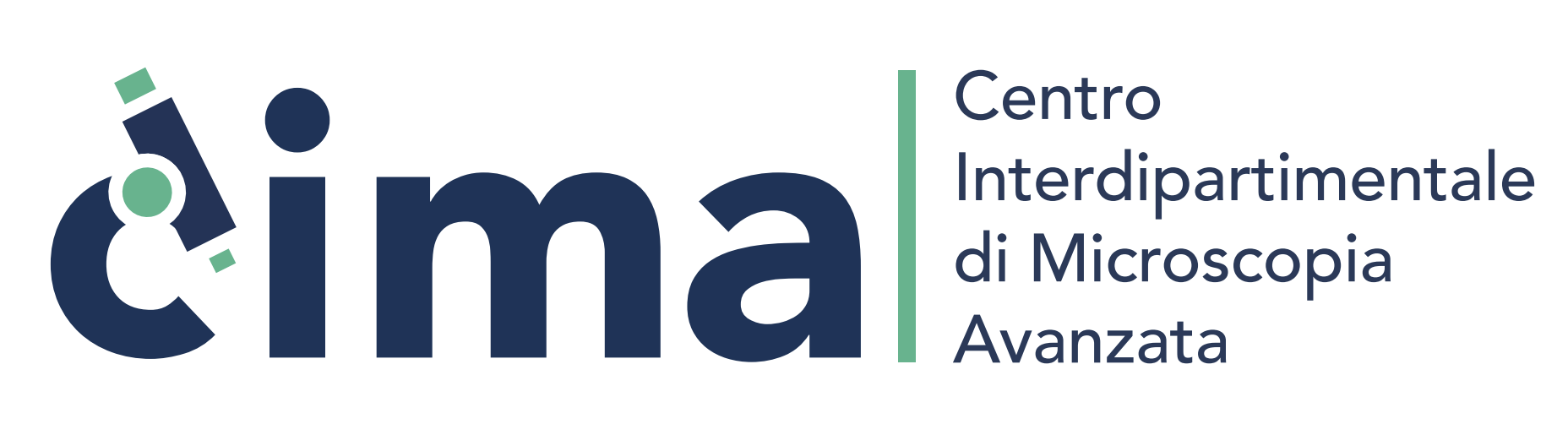 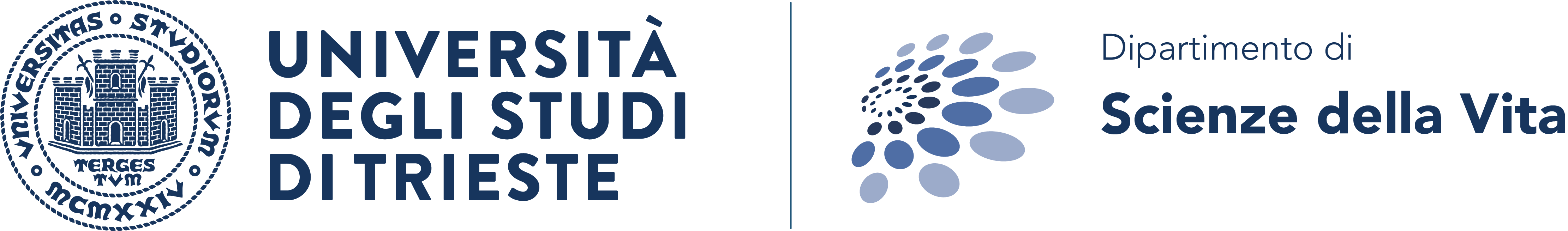 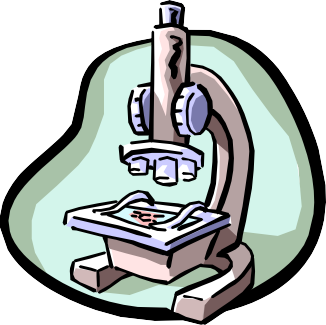 PROBES FOR IONS
Em405/480 Em490 Em525 Em510
Ex350 Ex350 Ex488 Ex330/360
INDO-1
QUIN-2
Fluo-3
Fura -2
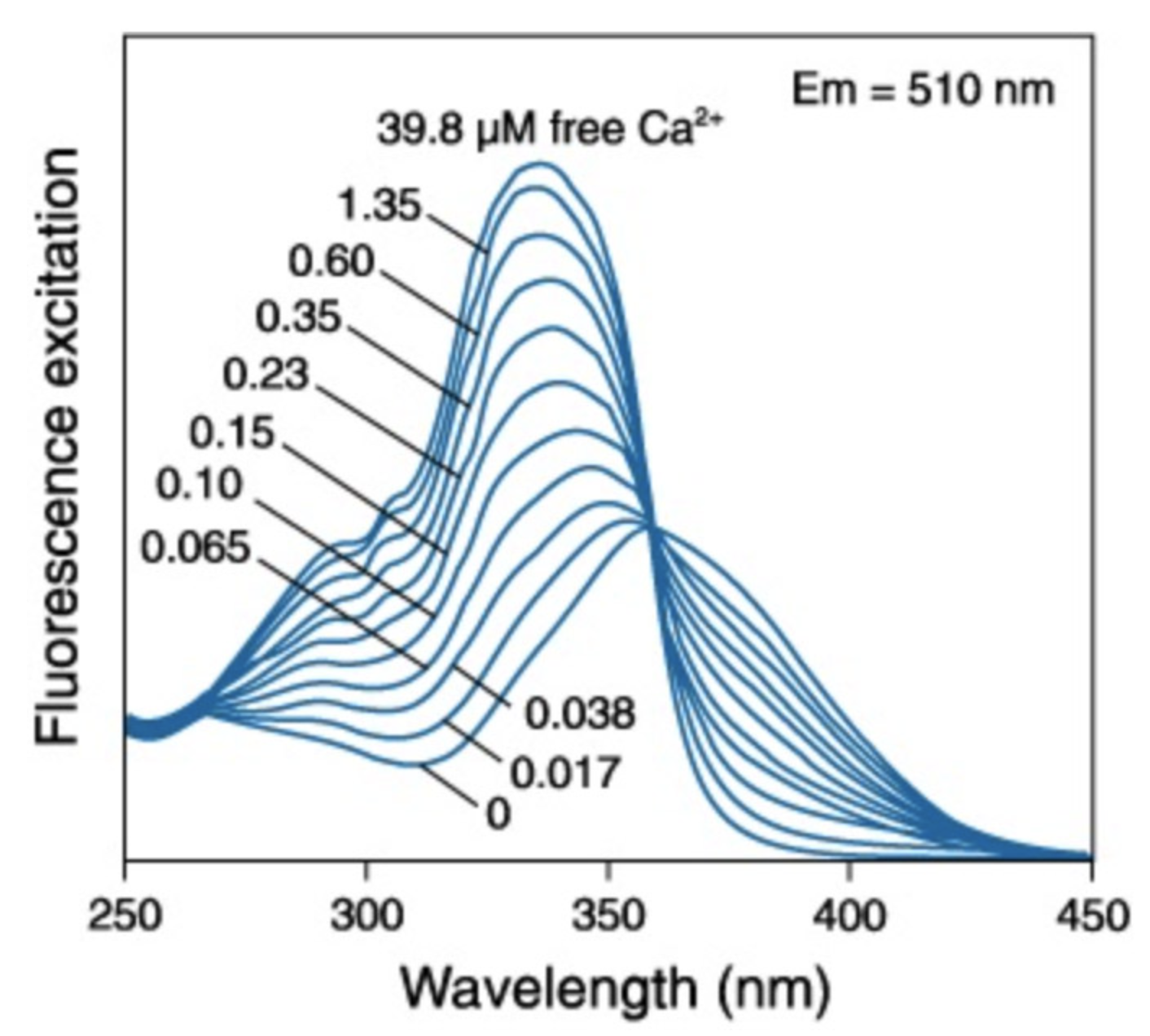 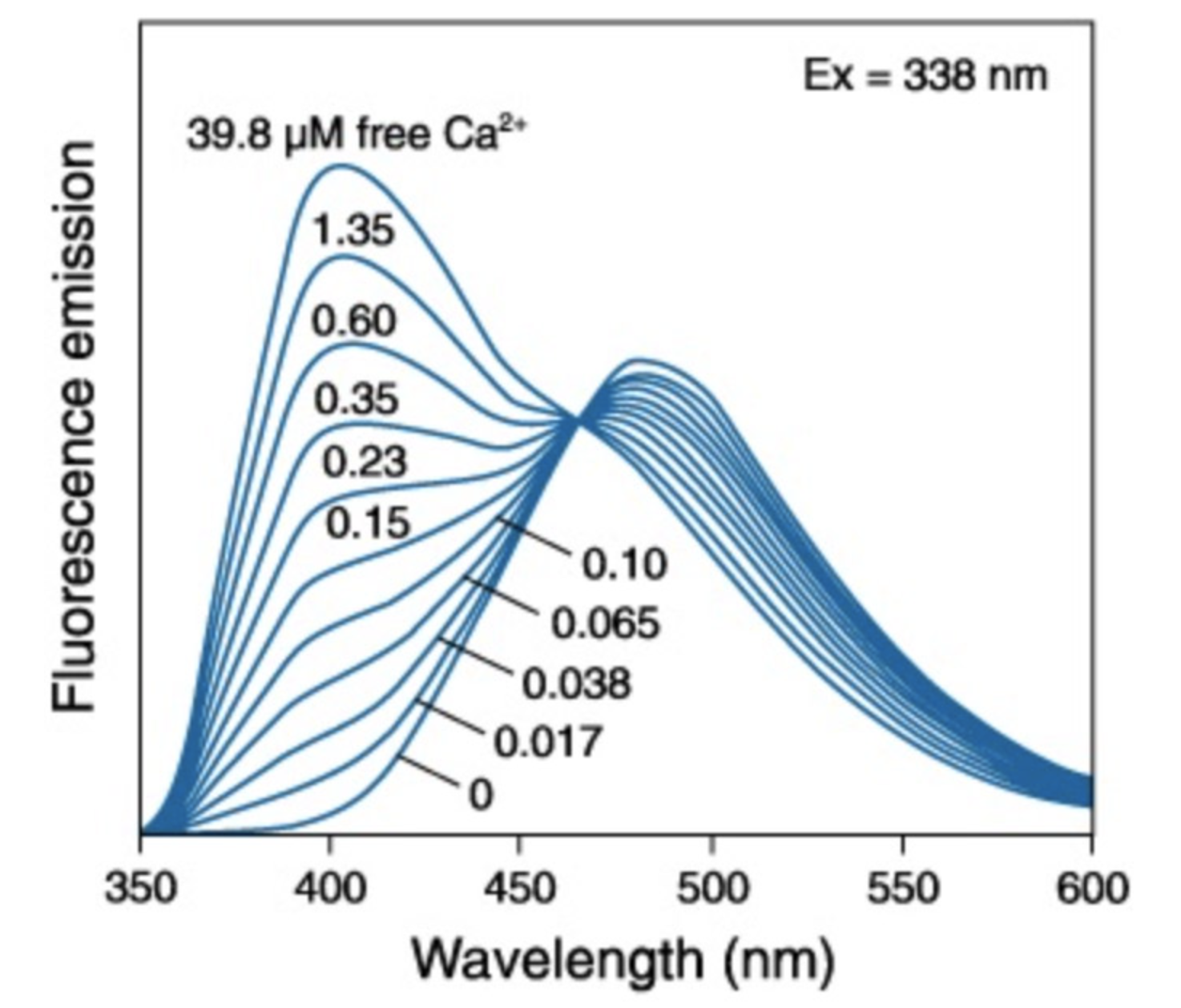 Indo1
Fura2
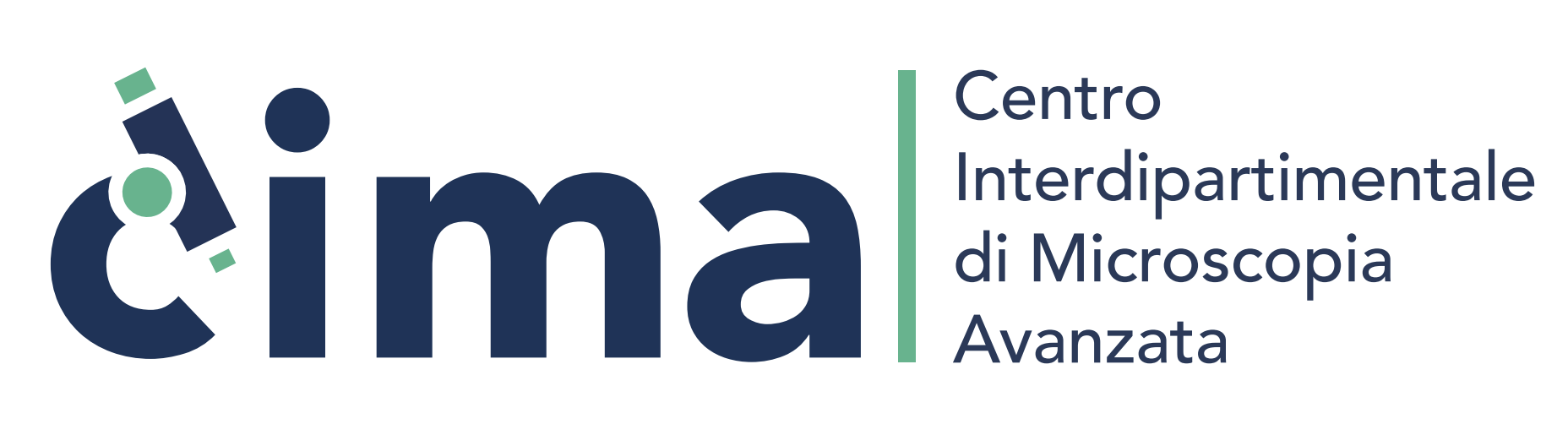 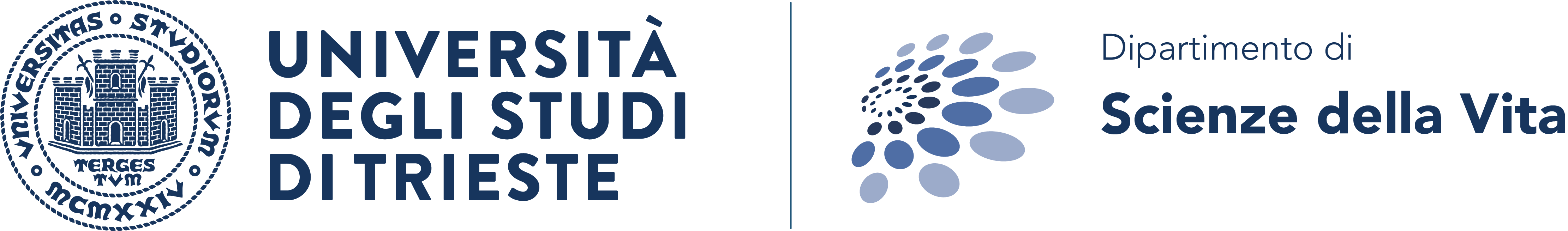 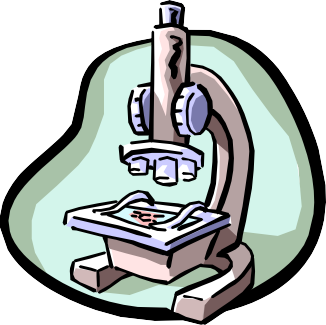 PH SENSITIVE INDICATORS
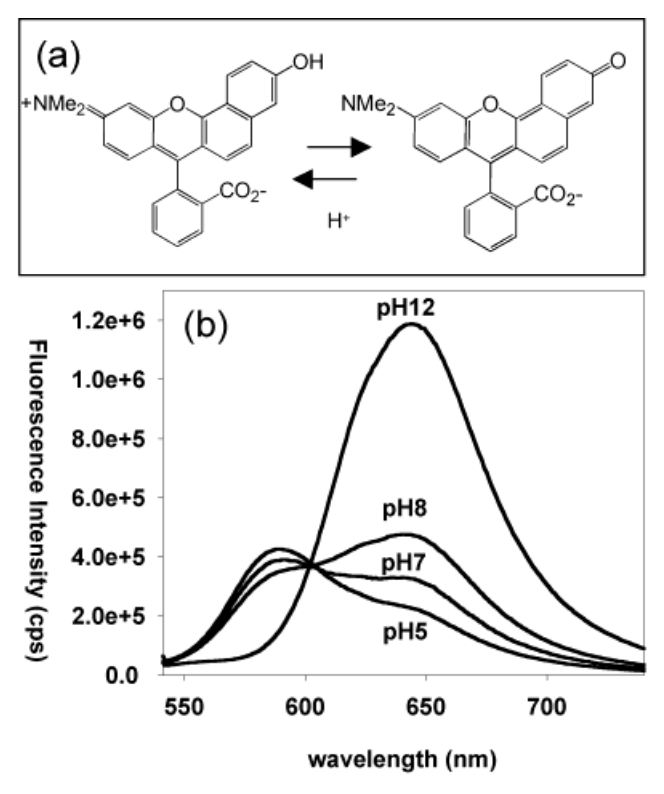 SNARF-1
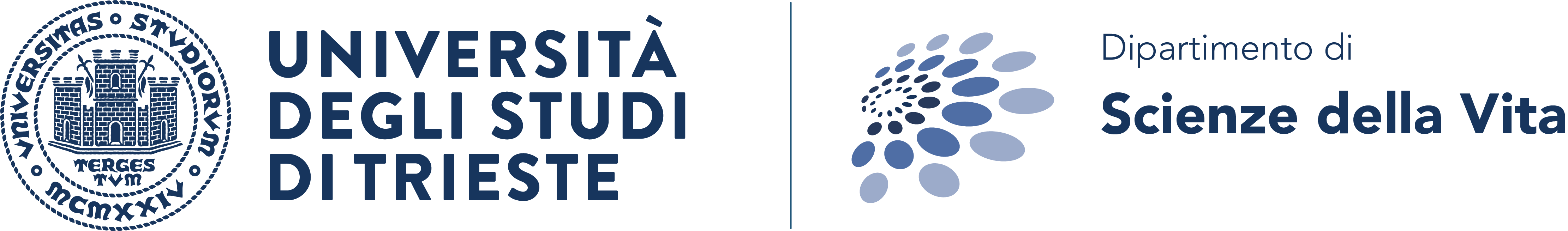 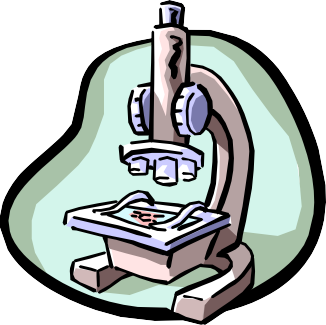 SPECIFIC ORGANELLE PROBES
Probe
Site	Excitation	Emission

GOLGI	505
GOLGI	488
LIPID	350
LIPID	350
MITOCHONDRIA	488
LIPID	488
LIPID	550
LIPID	488
BODIPY NBD DPH
TMA-DPH RHODAMINE 123 DIO
DII-CN-(5)
DIO-CN-(3)
511
525
420
420
525
500
565
500
BODIPY - borate-dipyrromethene complexes DPH – diphenylhexatriene
NBD - nitrobenzoxadiazole TMA - trimethylammonium
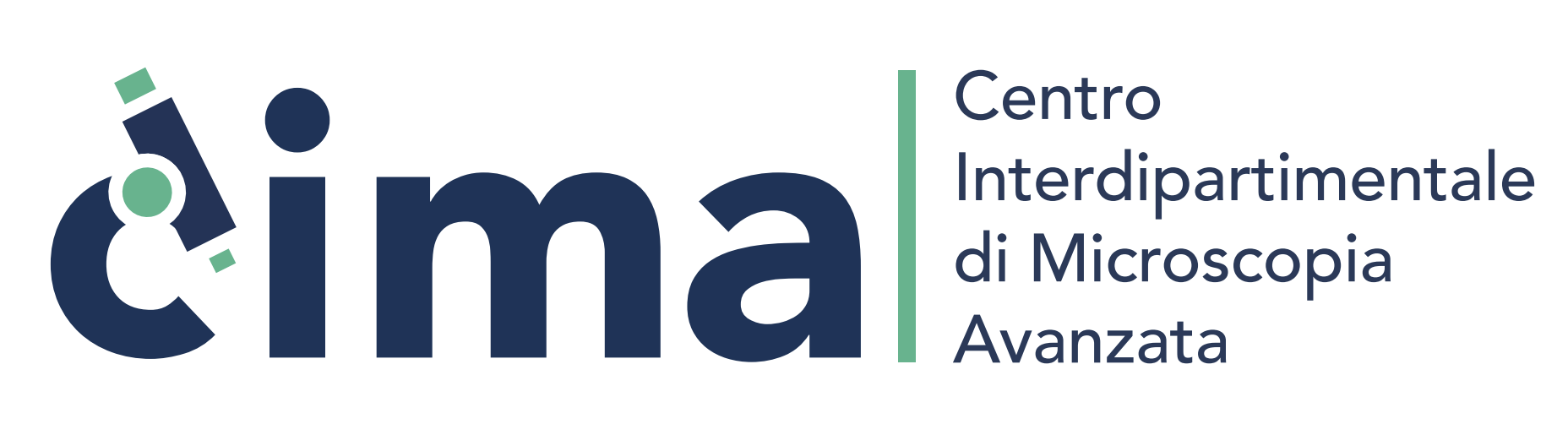 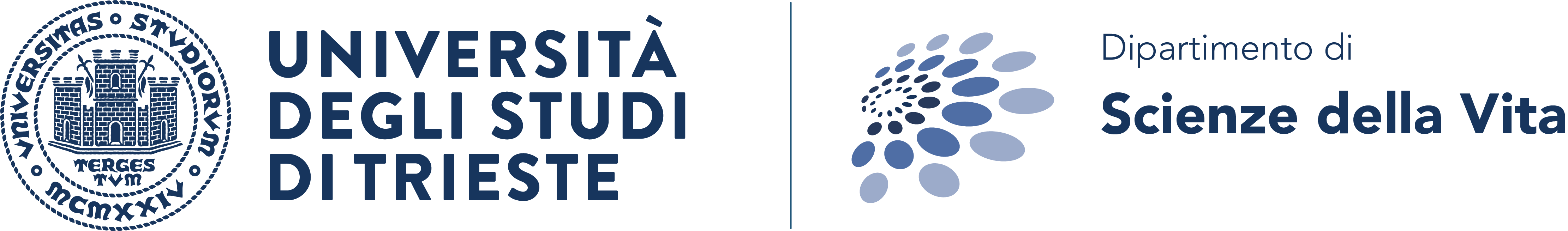 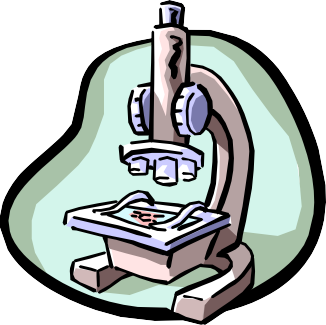 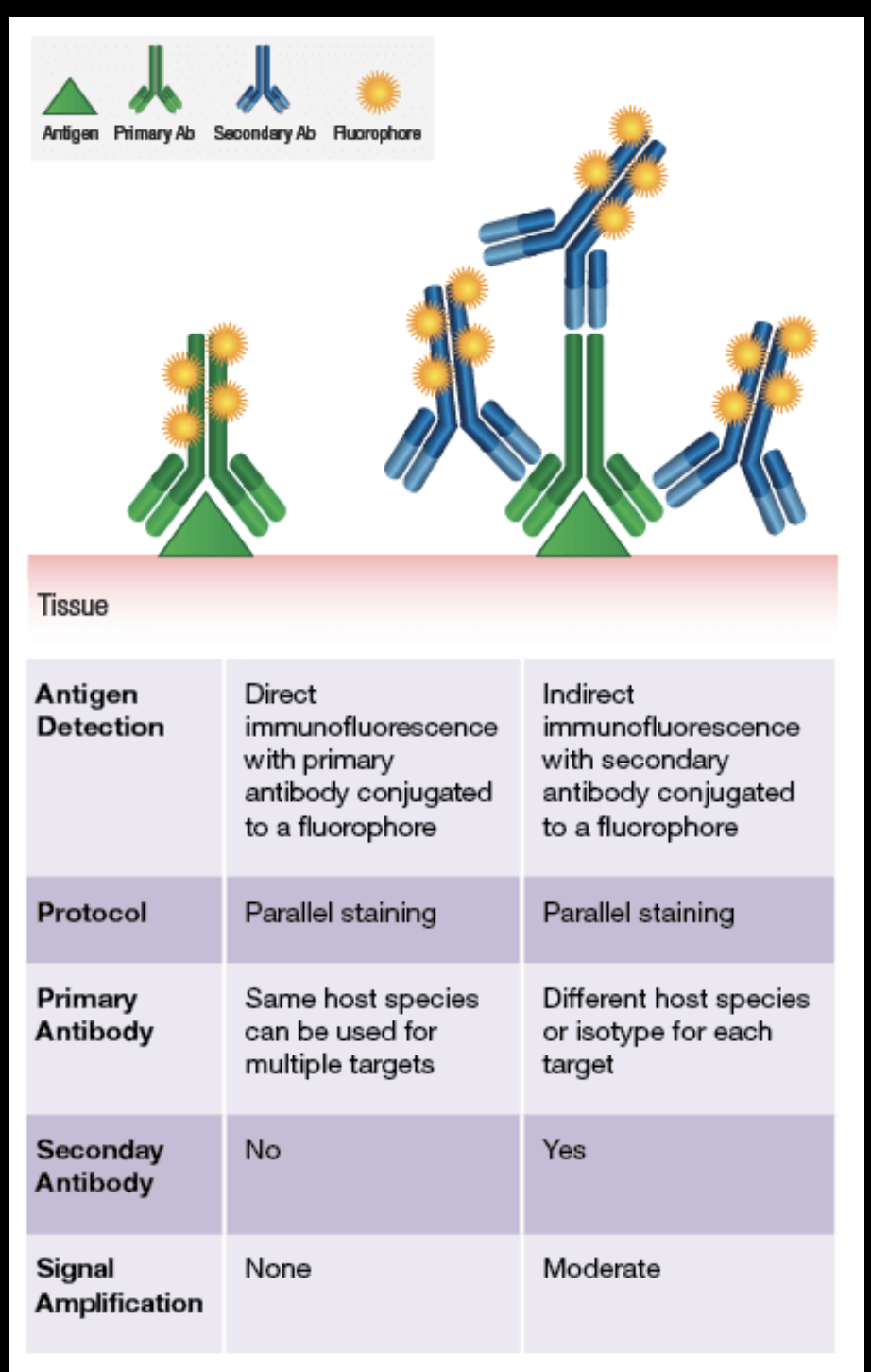 Fluorophore-conjugated ANTIBODIES
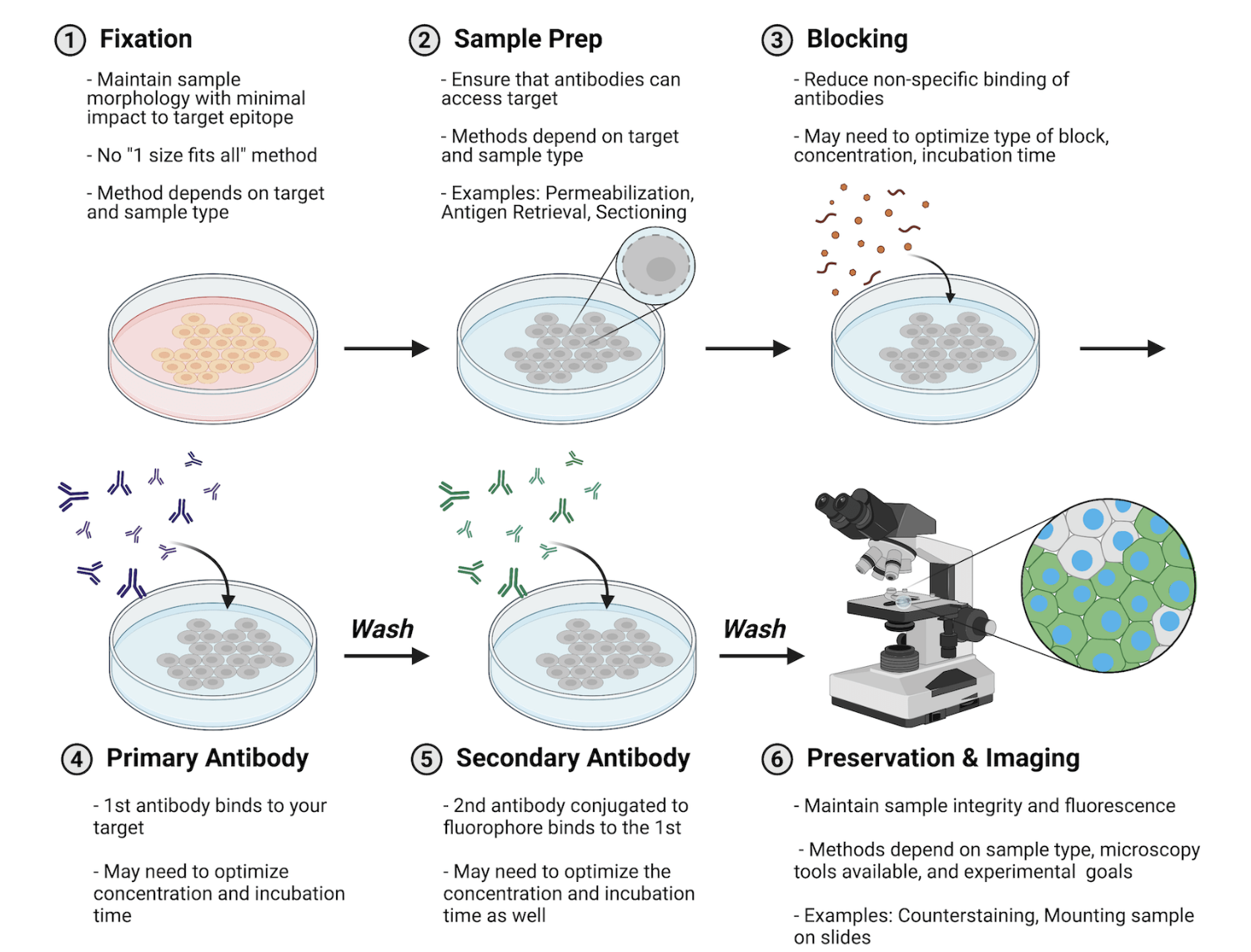 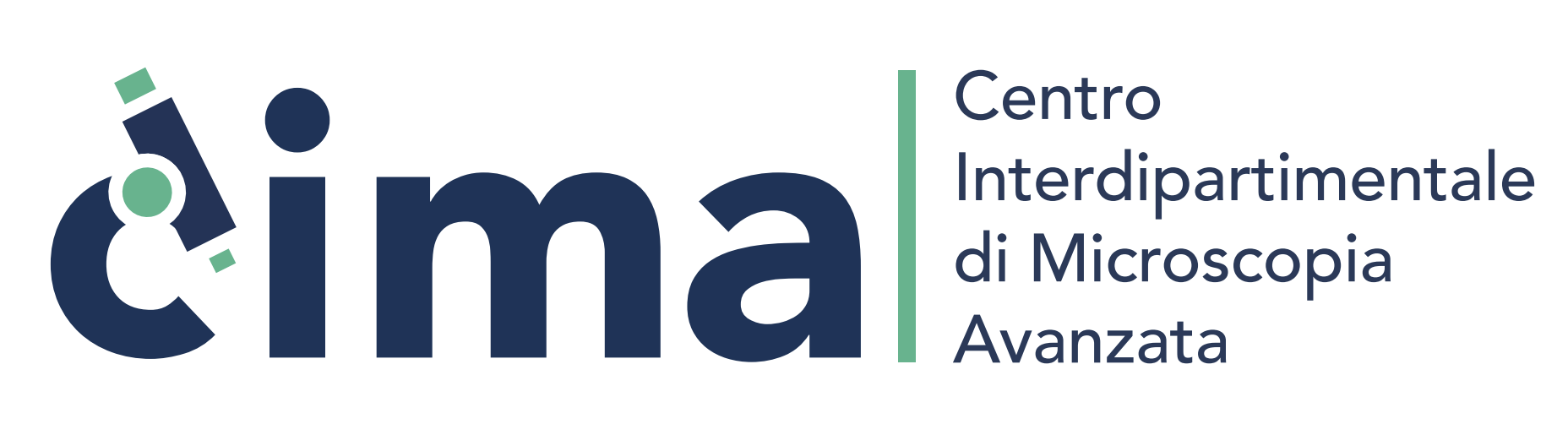 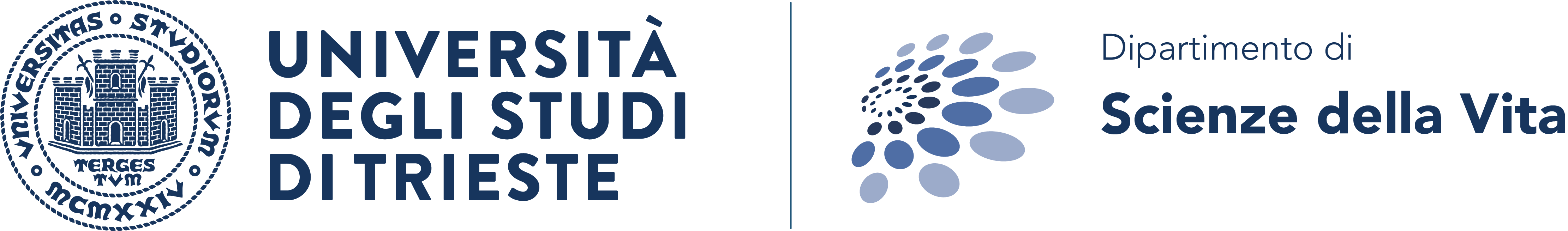 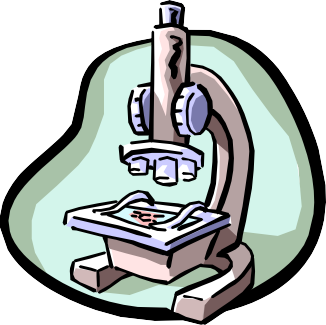 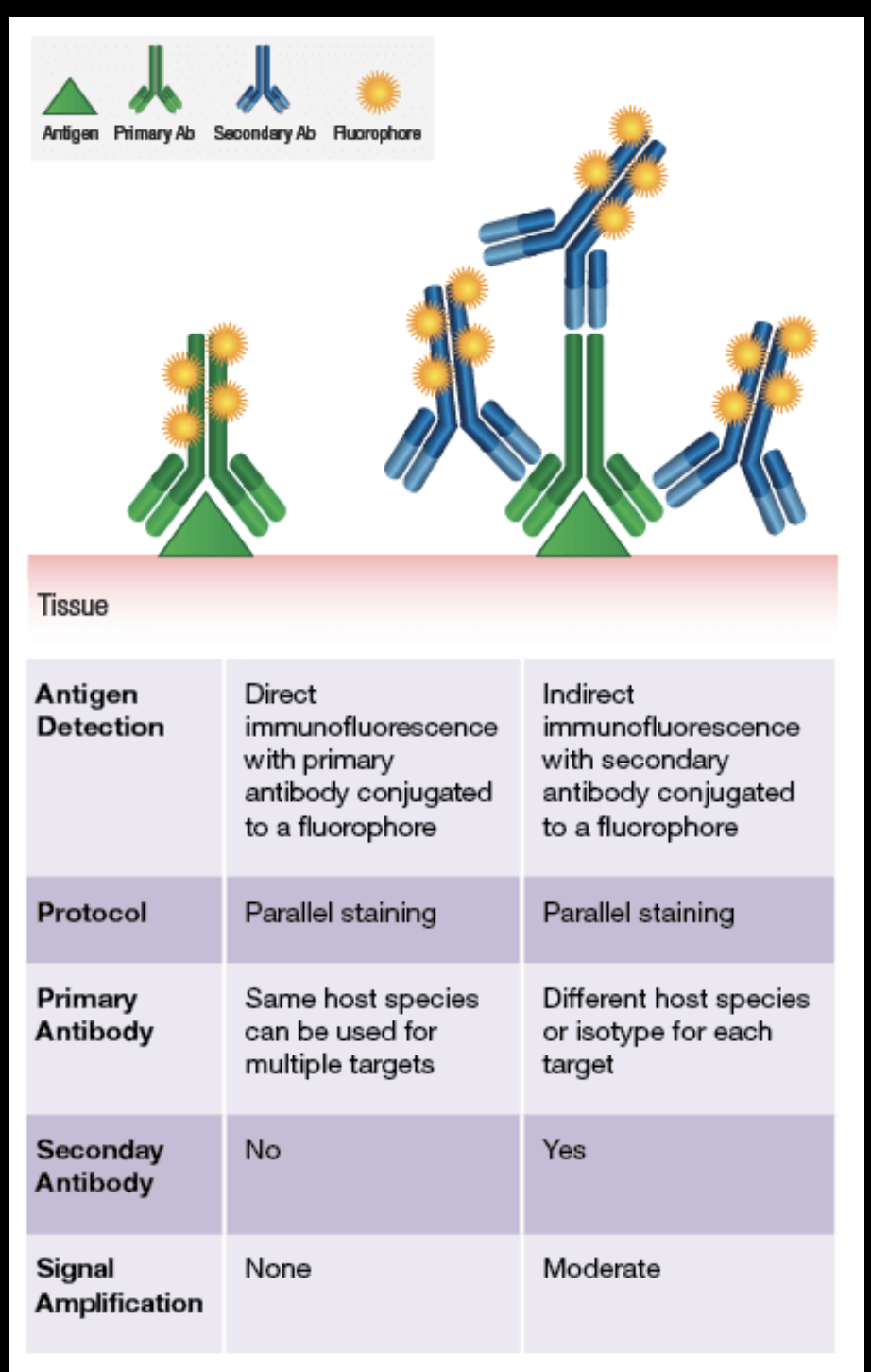 Fluorophore-conjugated ANTIBODIES
Which target protein? -> Selection for specificity

Accessability of target (cell surface, intracellular)

Permeabilisation after fixation

Blocking of unspecific sites

Controls for specificity of antibody

Mounting
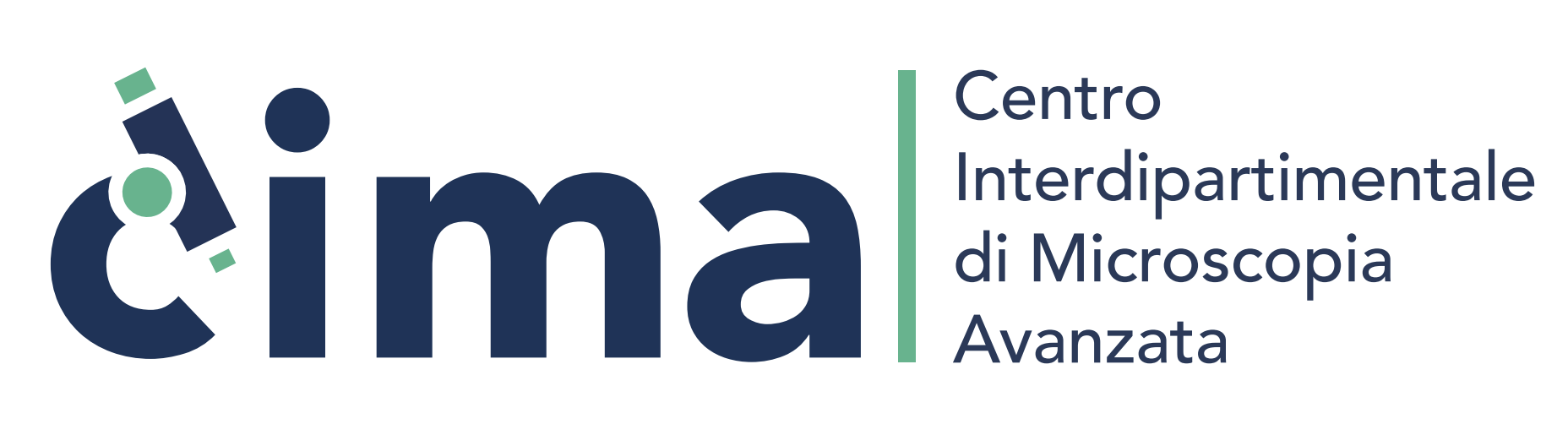 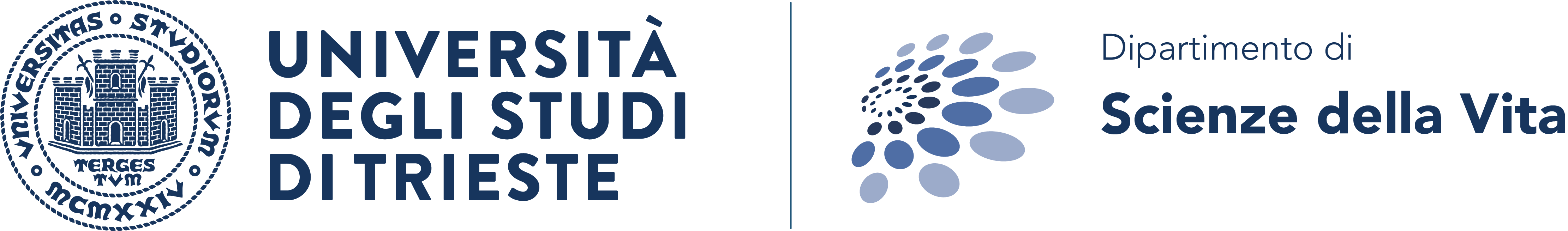 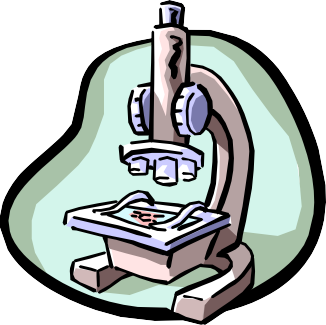 FILTER COMBINATIONS
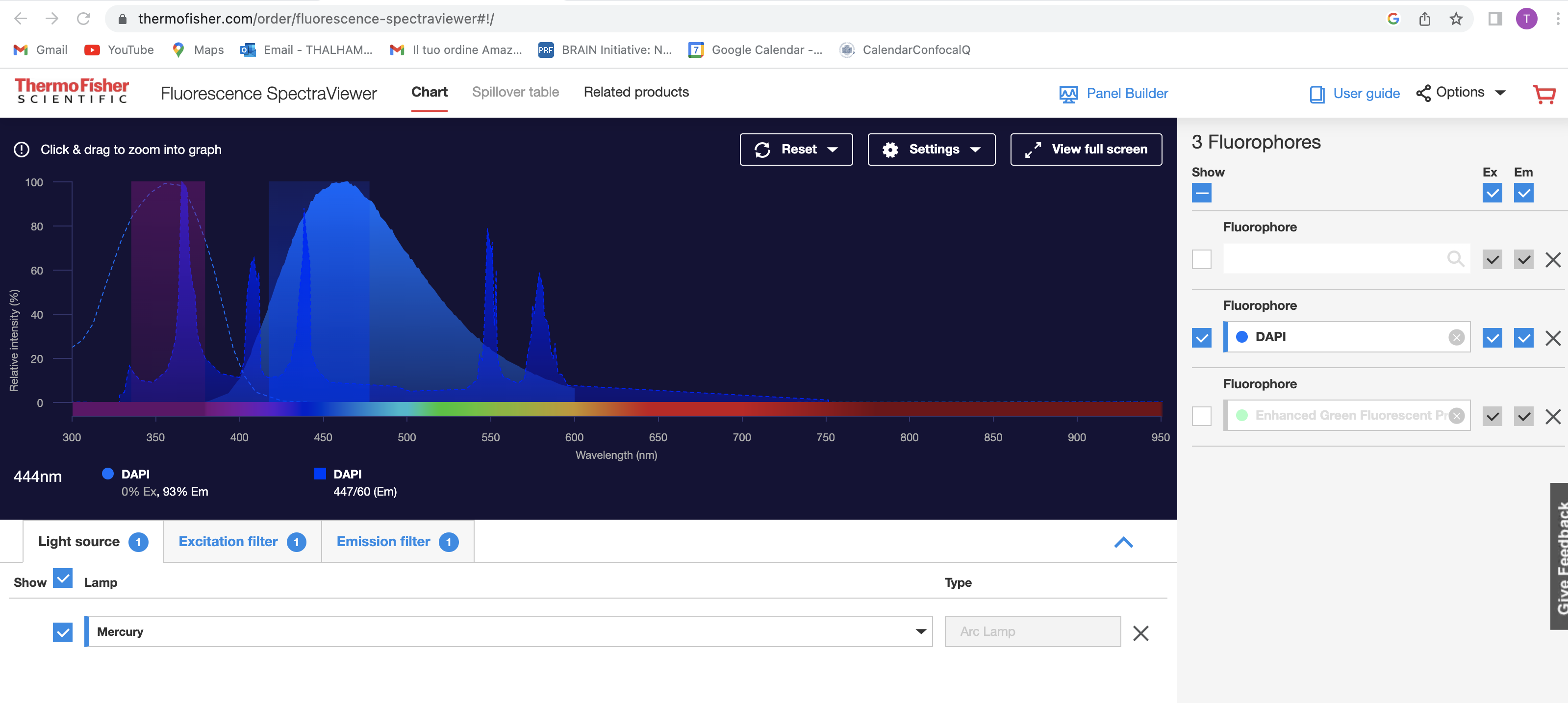 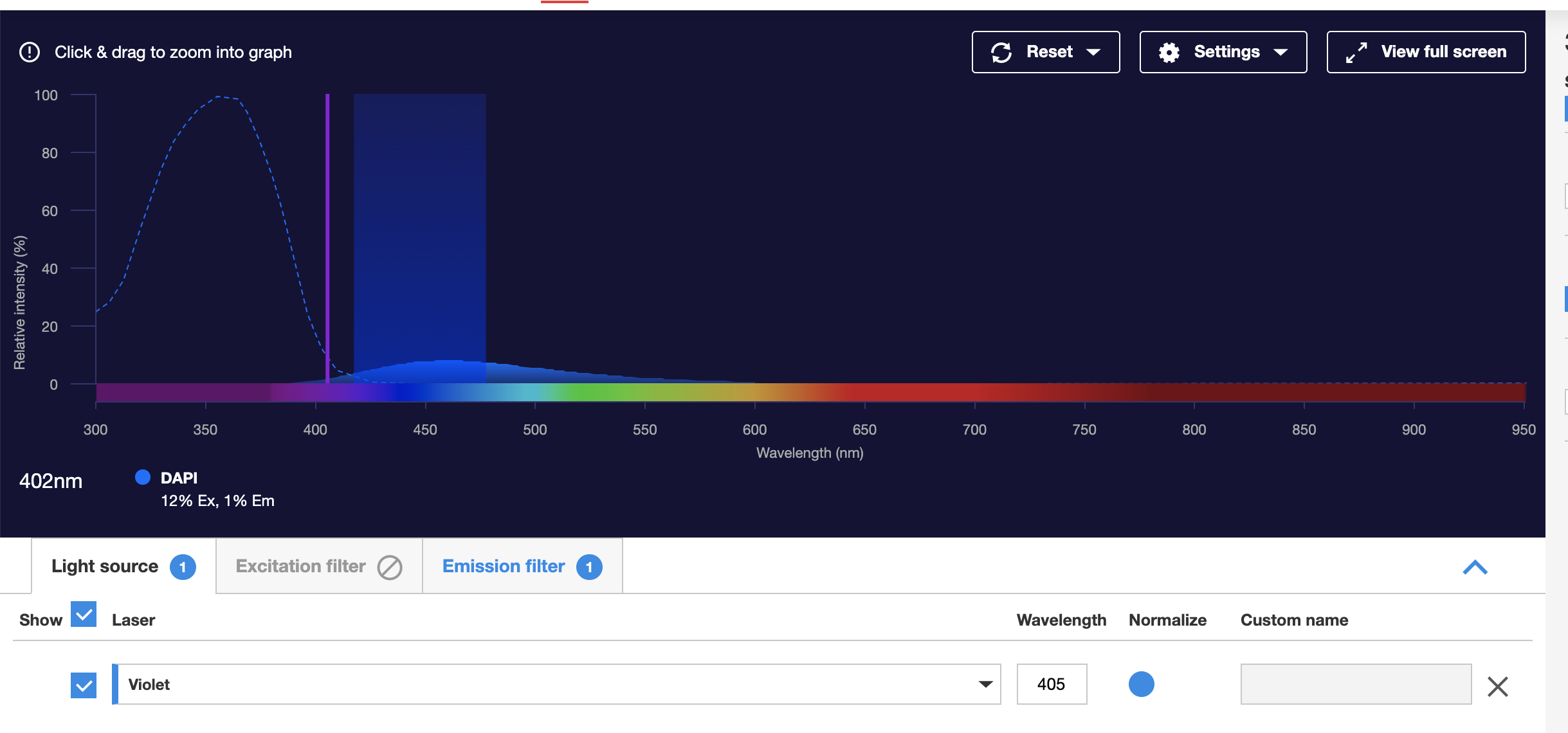 https://www.thermofisher.com/order/fluorescence-spectraviewer#!/
Beware of light source!!
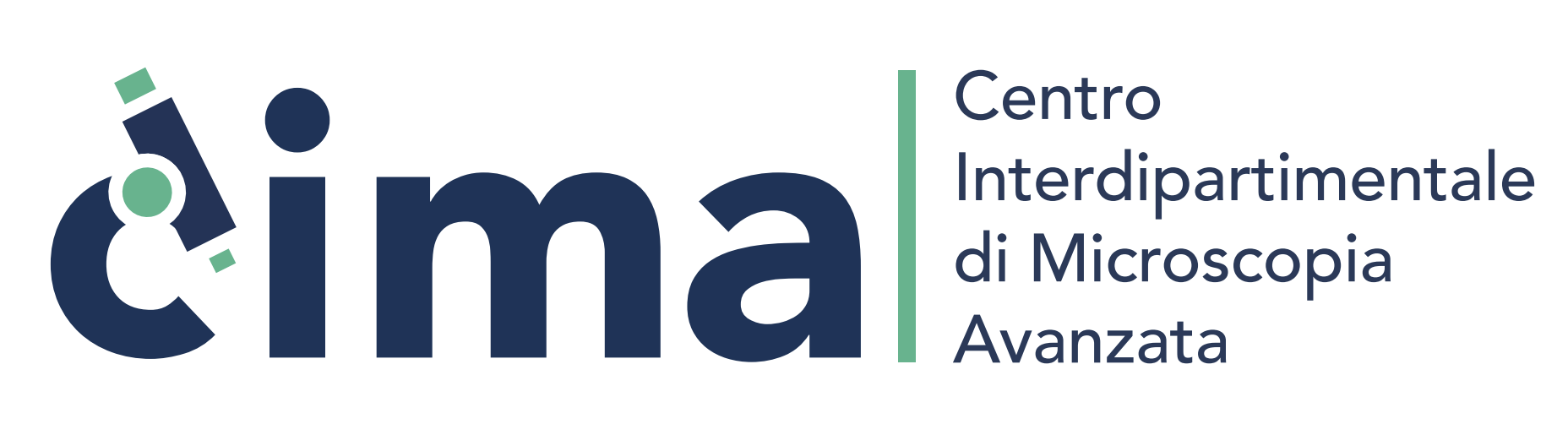 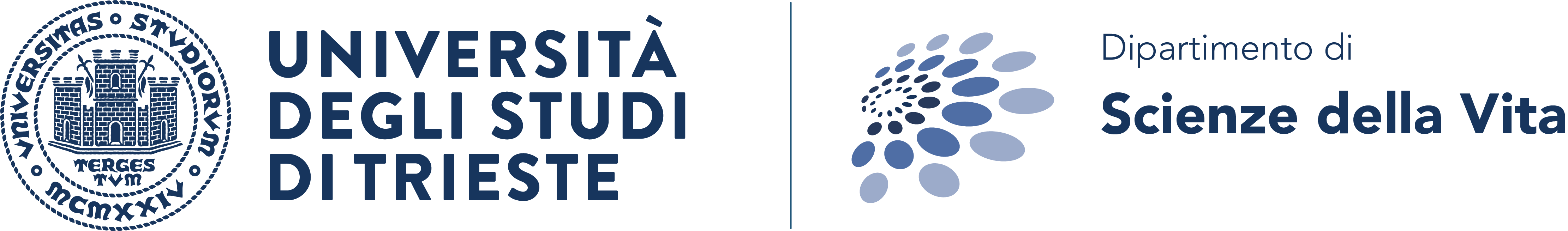 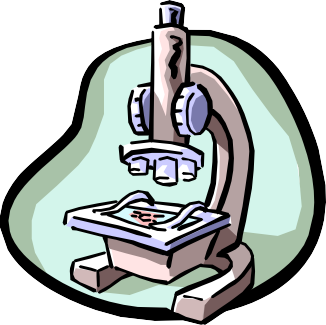 FILTER COMBINATIONS
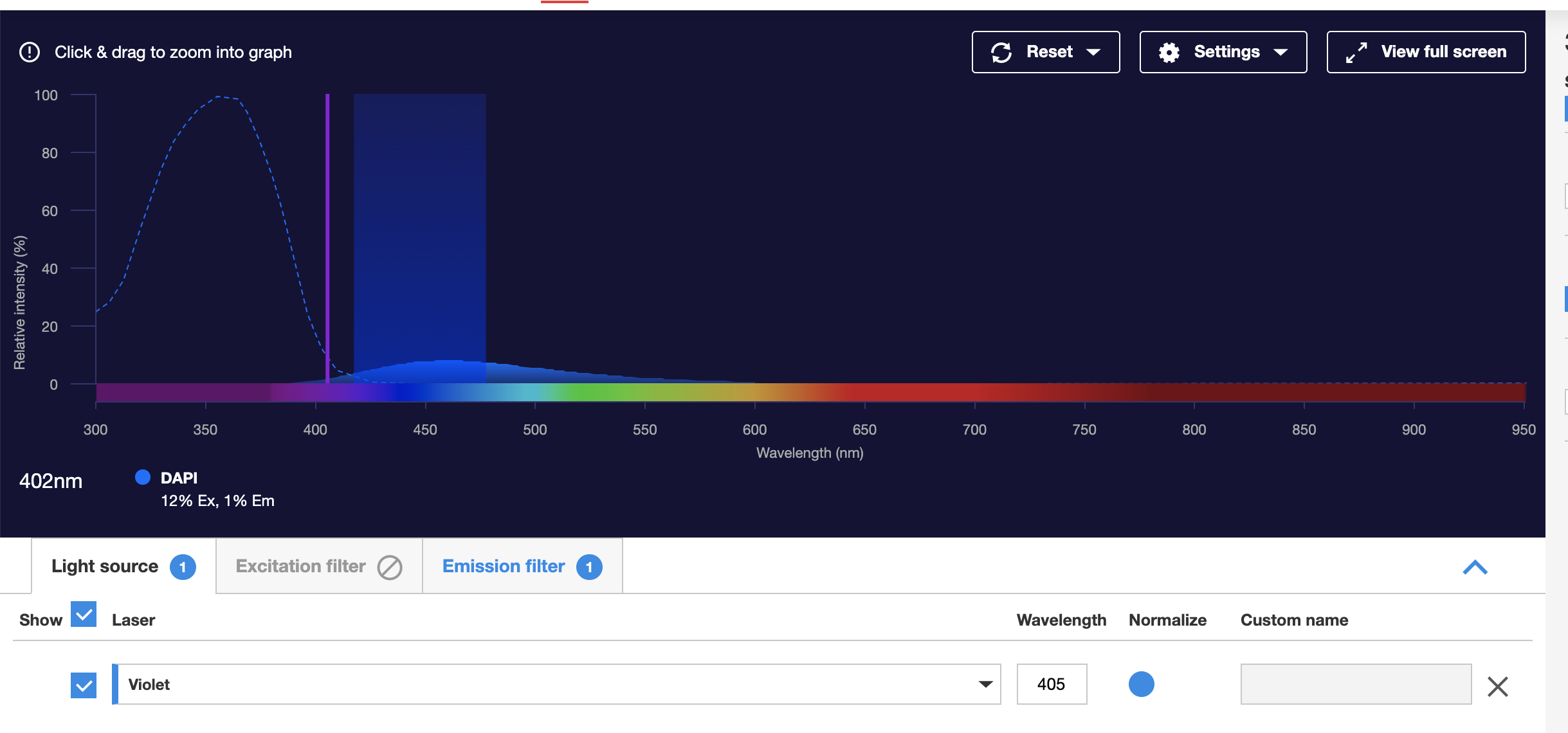 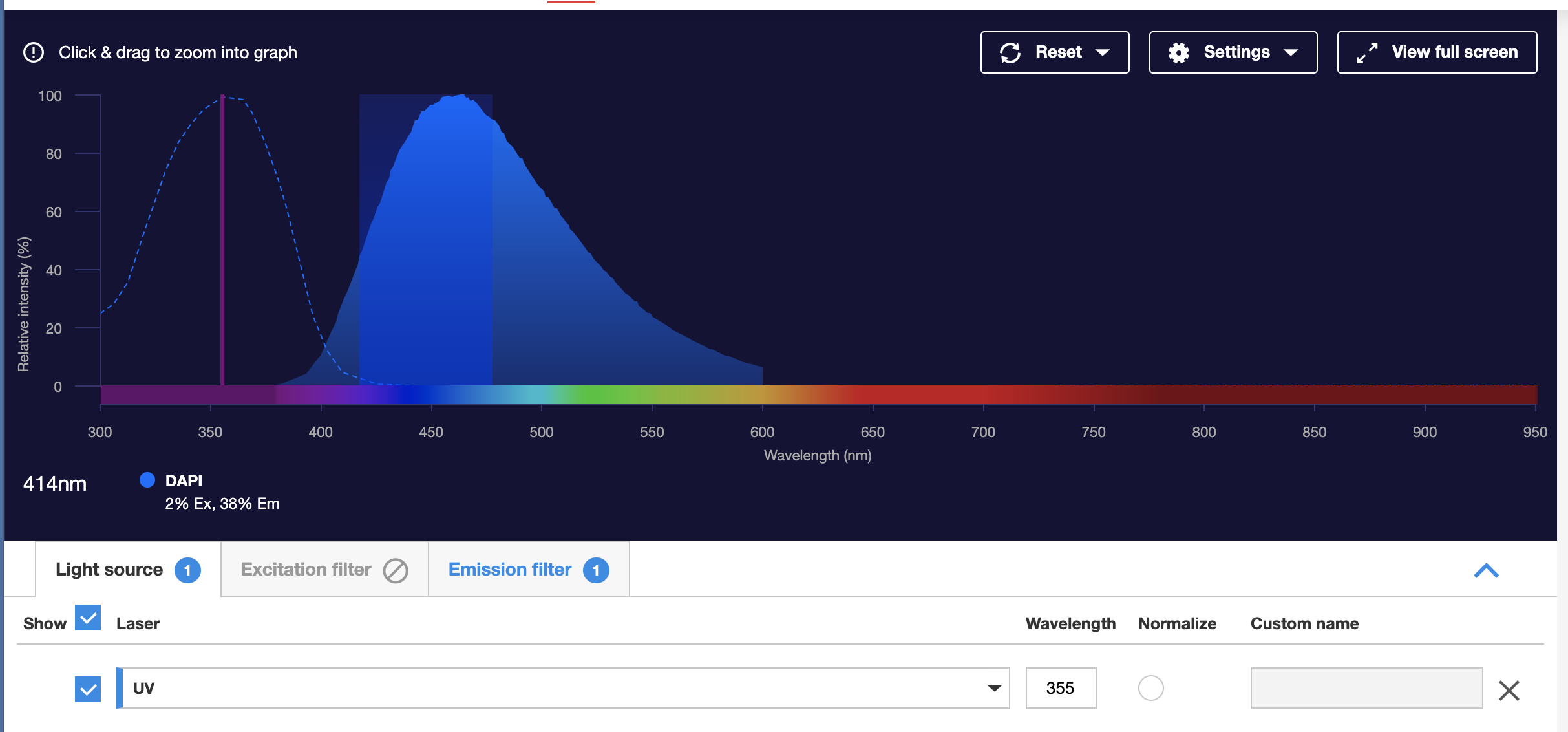 https://www.thermofisher.com/order/fluorescence-spectraviewer#!/
Beware of light source!!
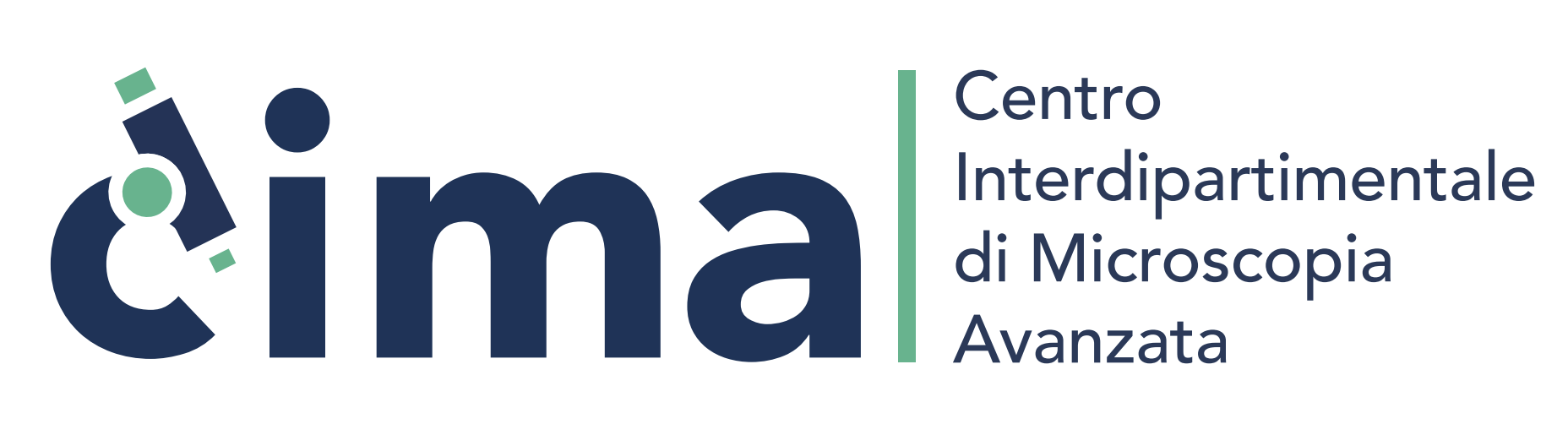 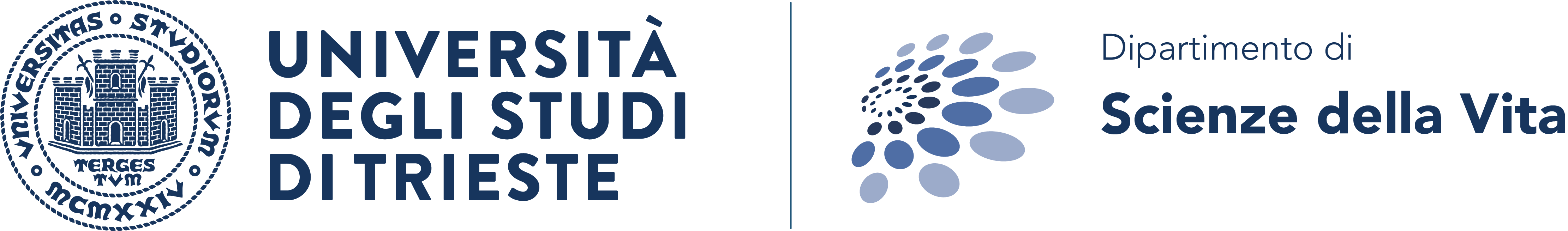 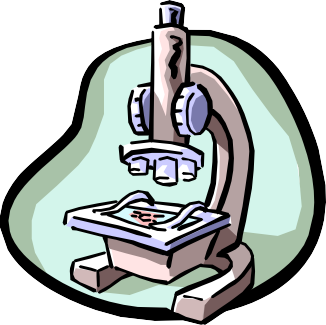 FILTER COMBINATIONS
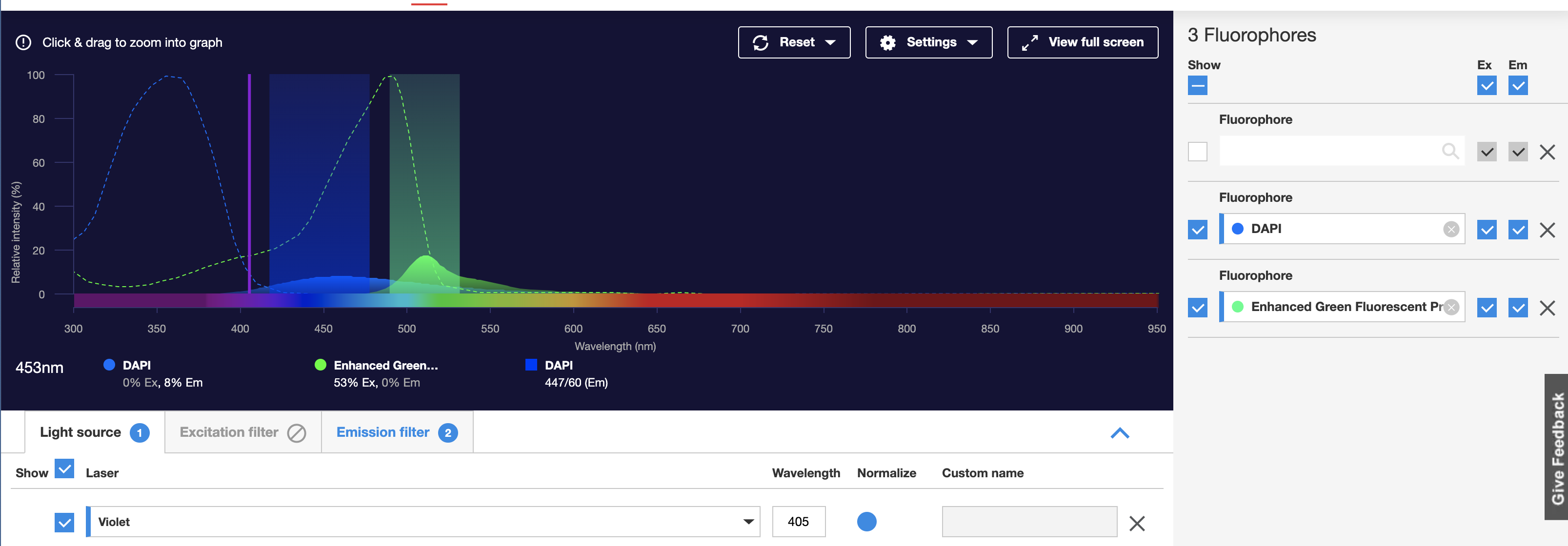 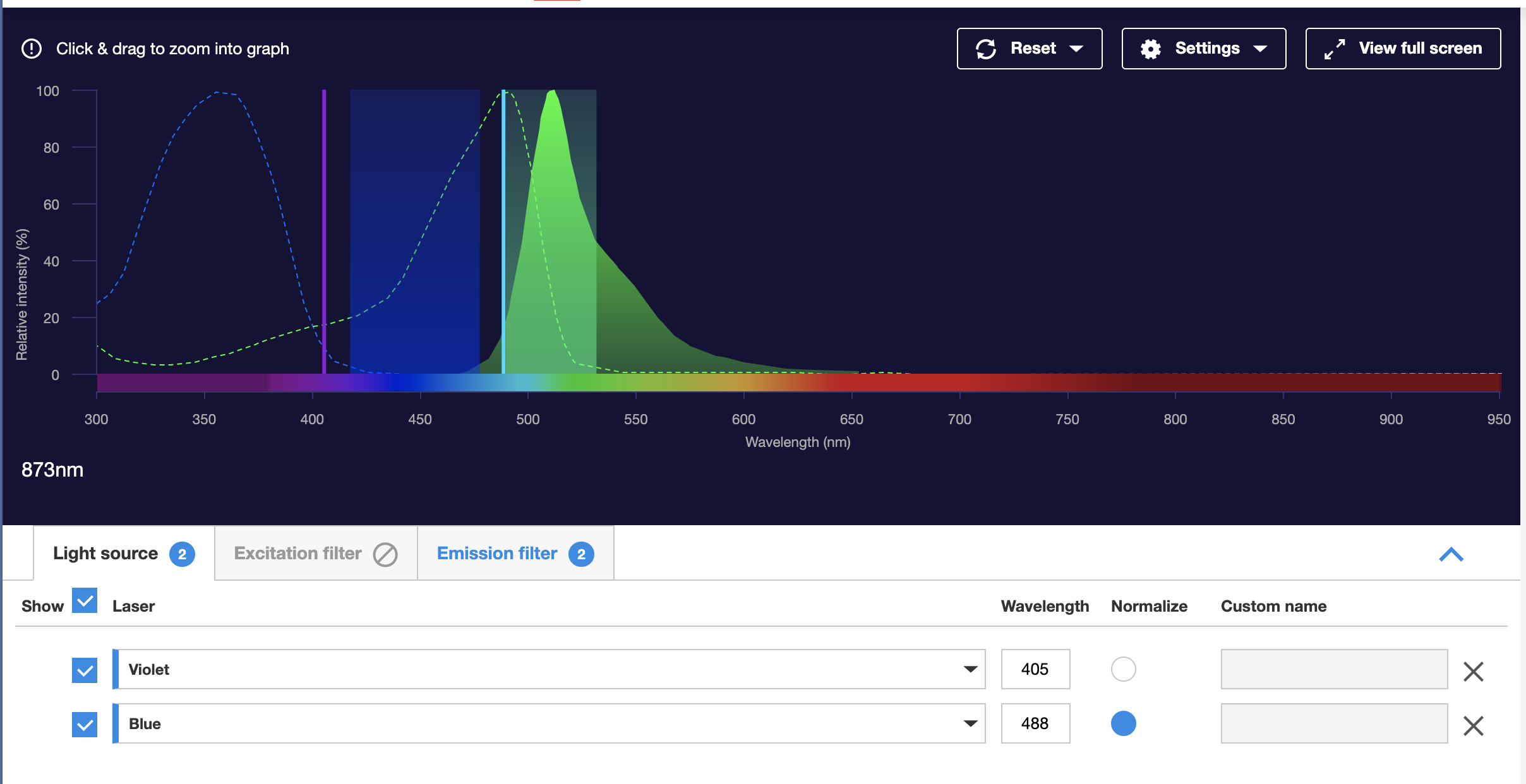 https://www.thermofisher.com/order/fluorescence-spectraviewer#!/
Beware of light source!!
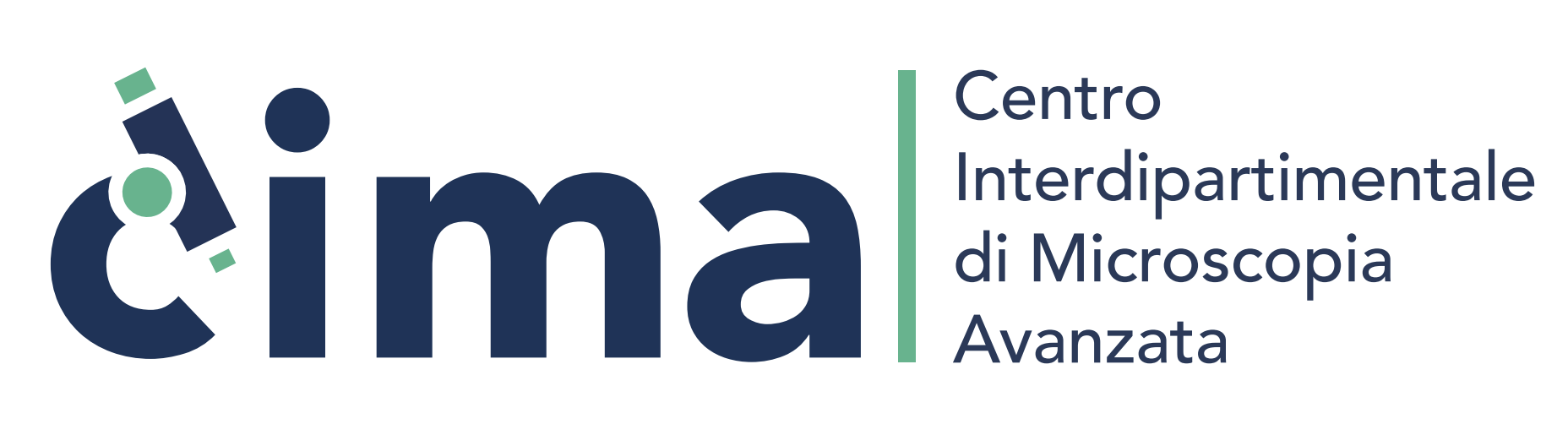 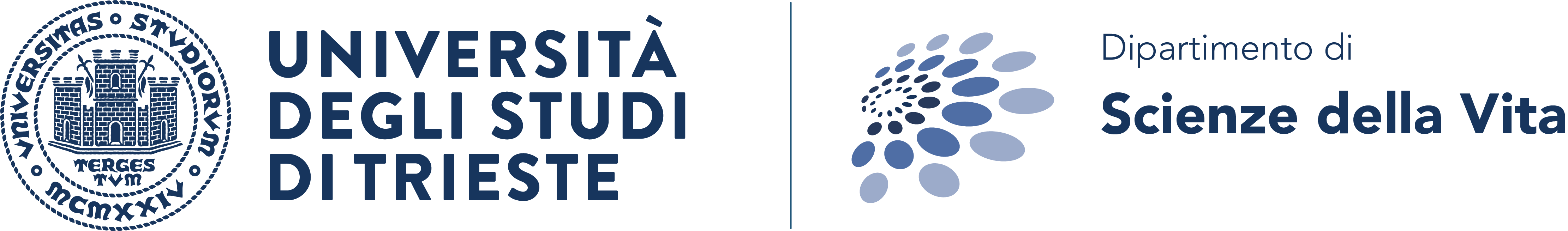 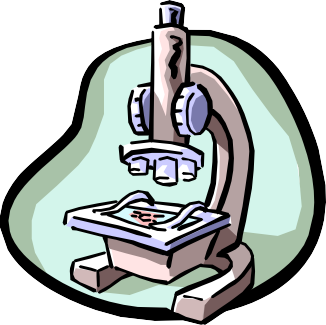 FILTER COMBINATIONS
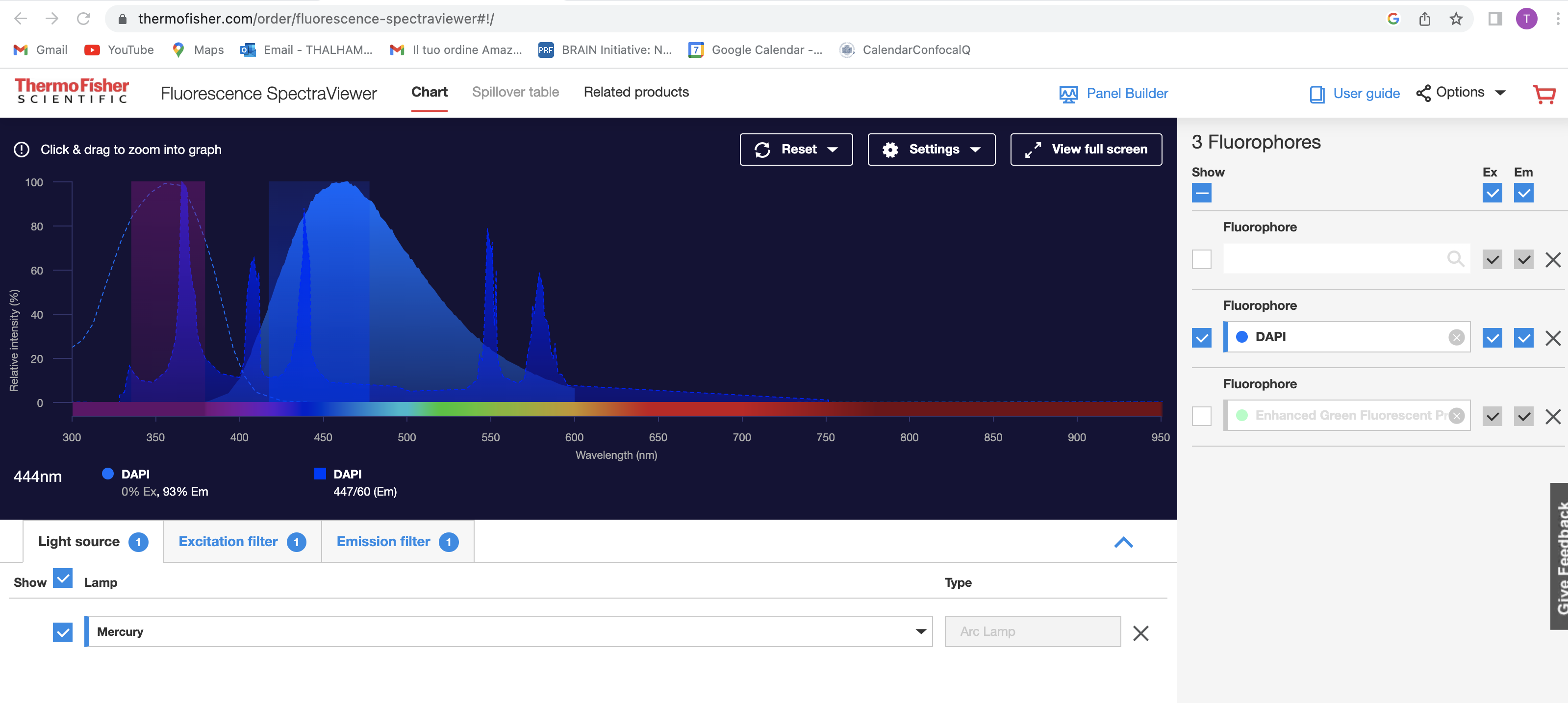 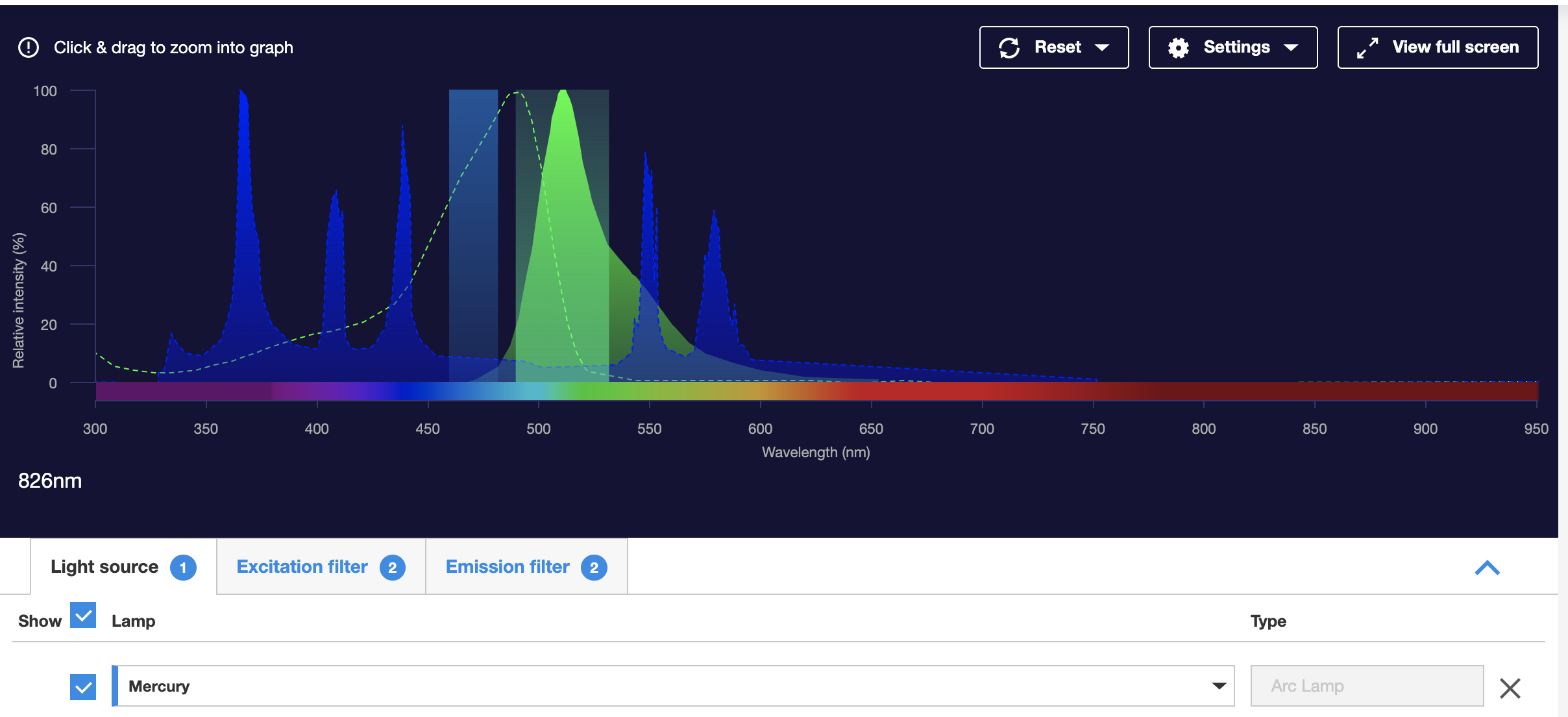 https://www.thermofisher.com/order/fluorescence-spectraviewer#!/
Beware of light source!!
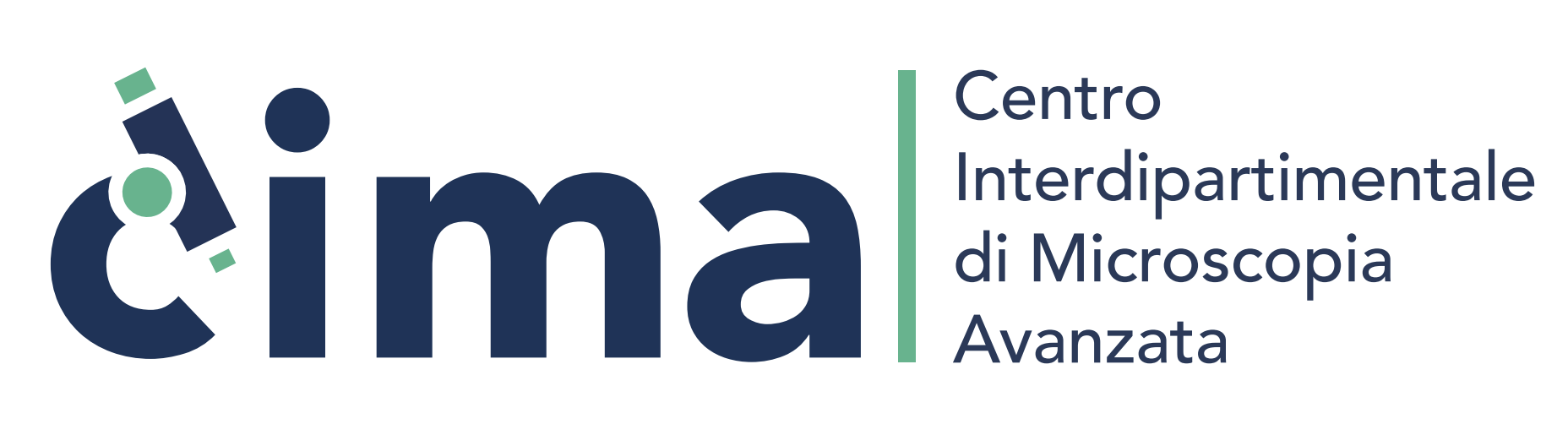 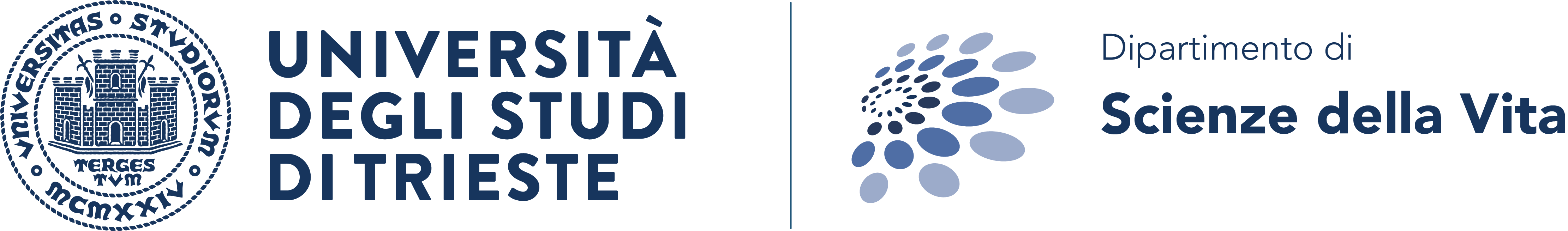 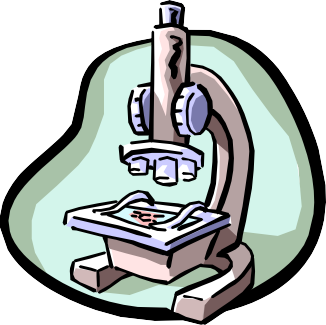 FILTER COMBINATIONS
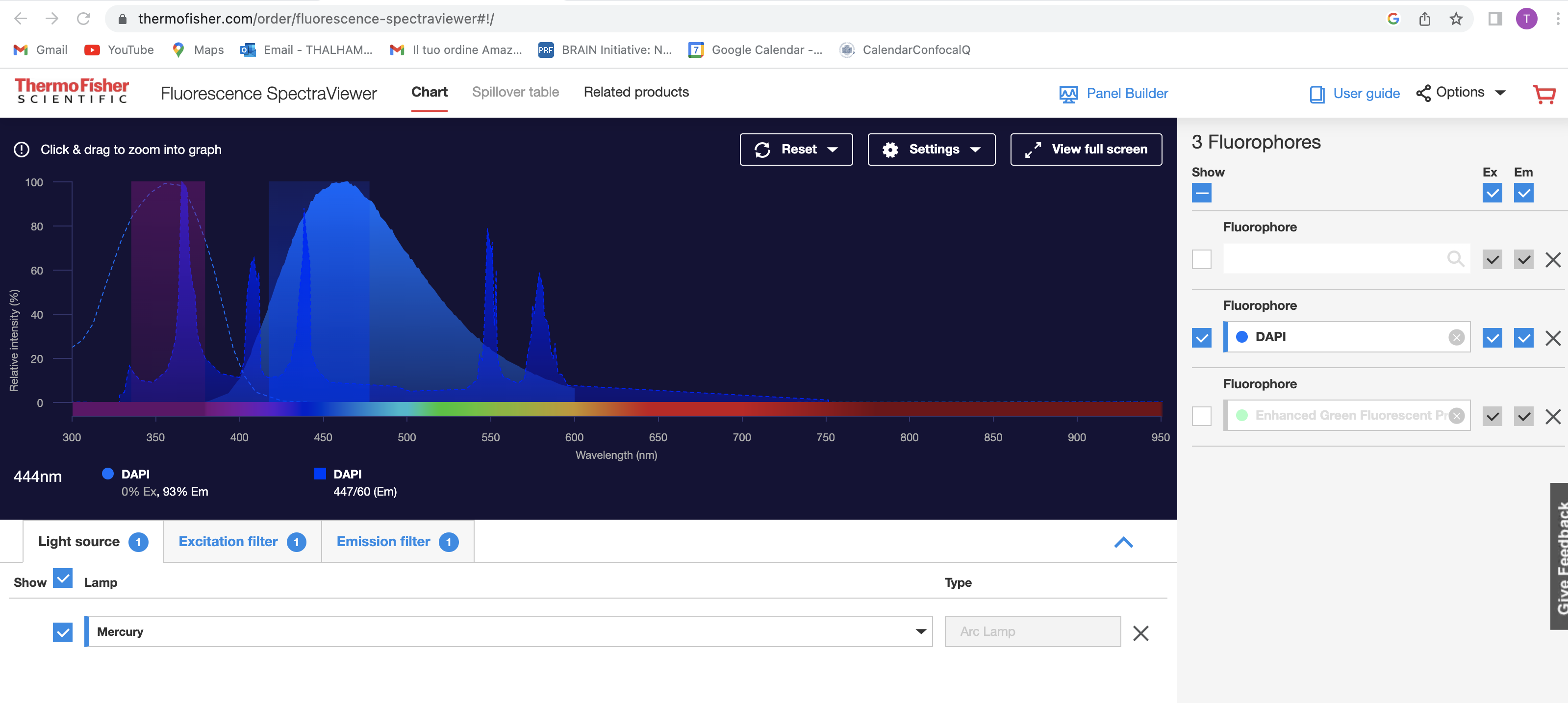 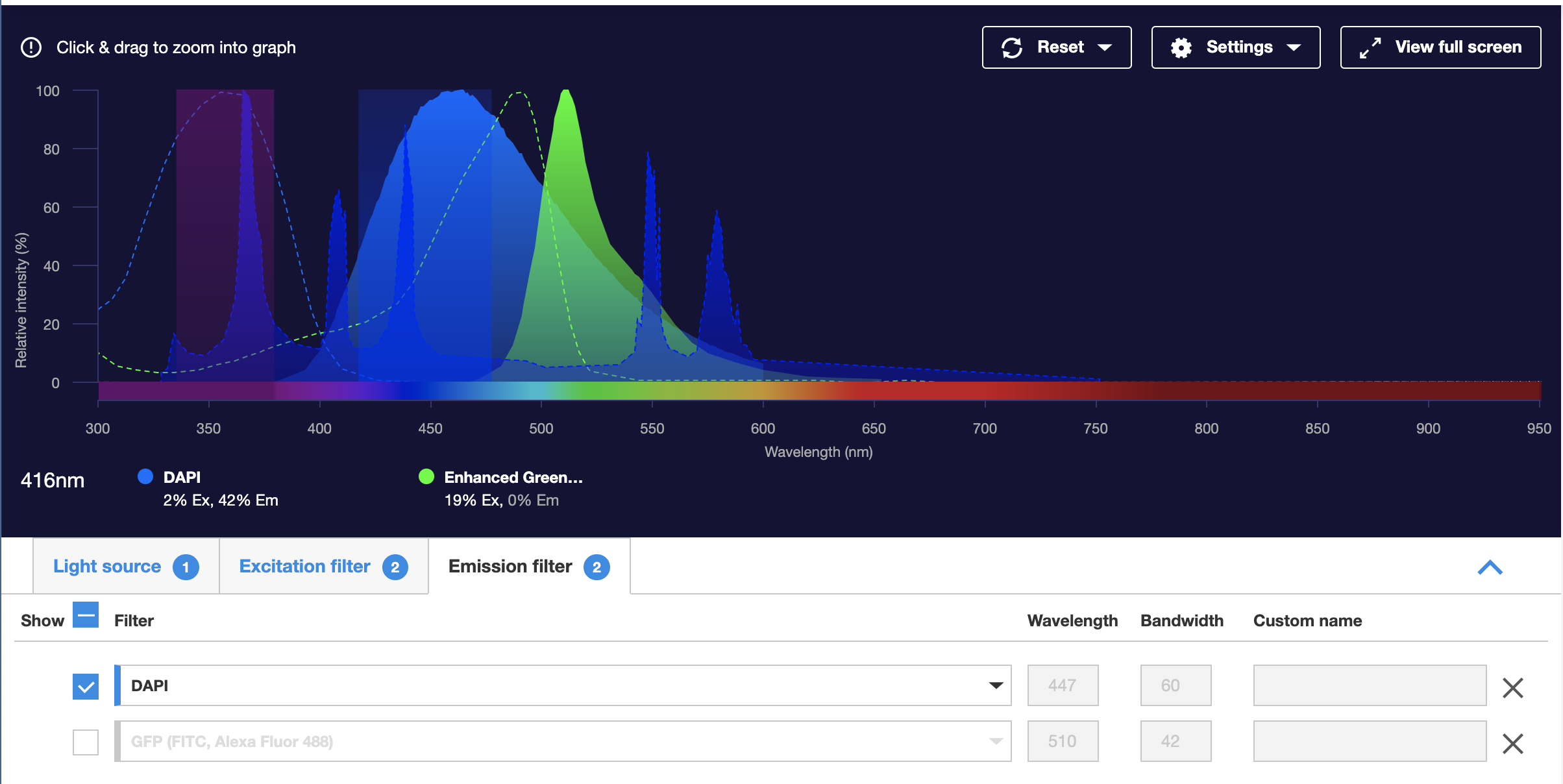 https://www.thermofisher.com/order/fluorescence-spectraviewer#!/
Check for crosstalk!!
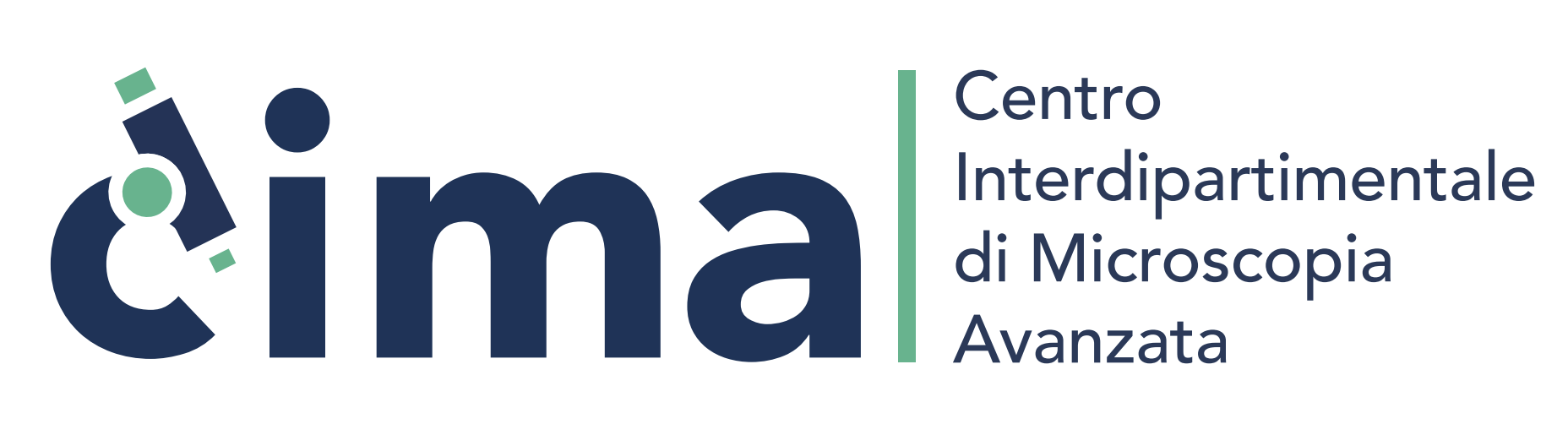 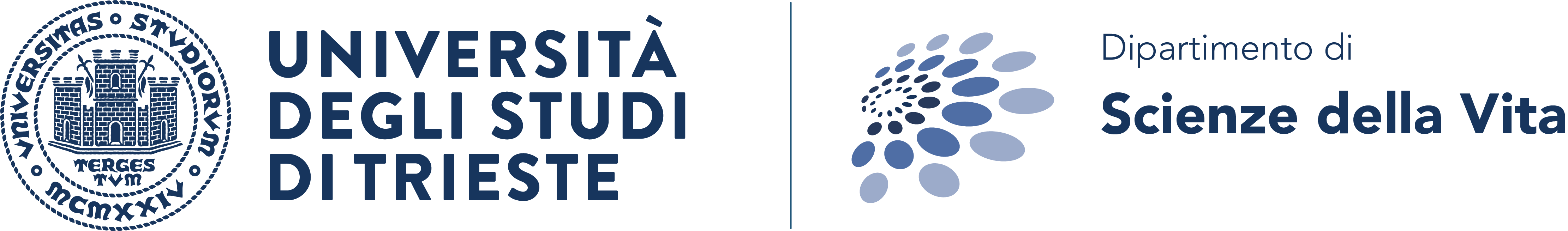 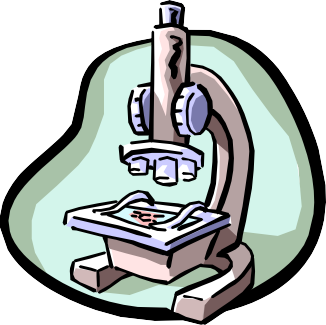 FILTER COMBINATIONS
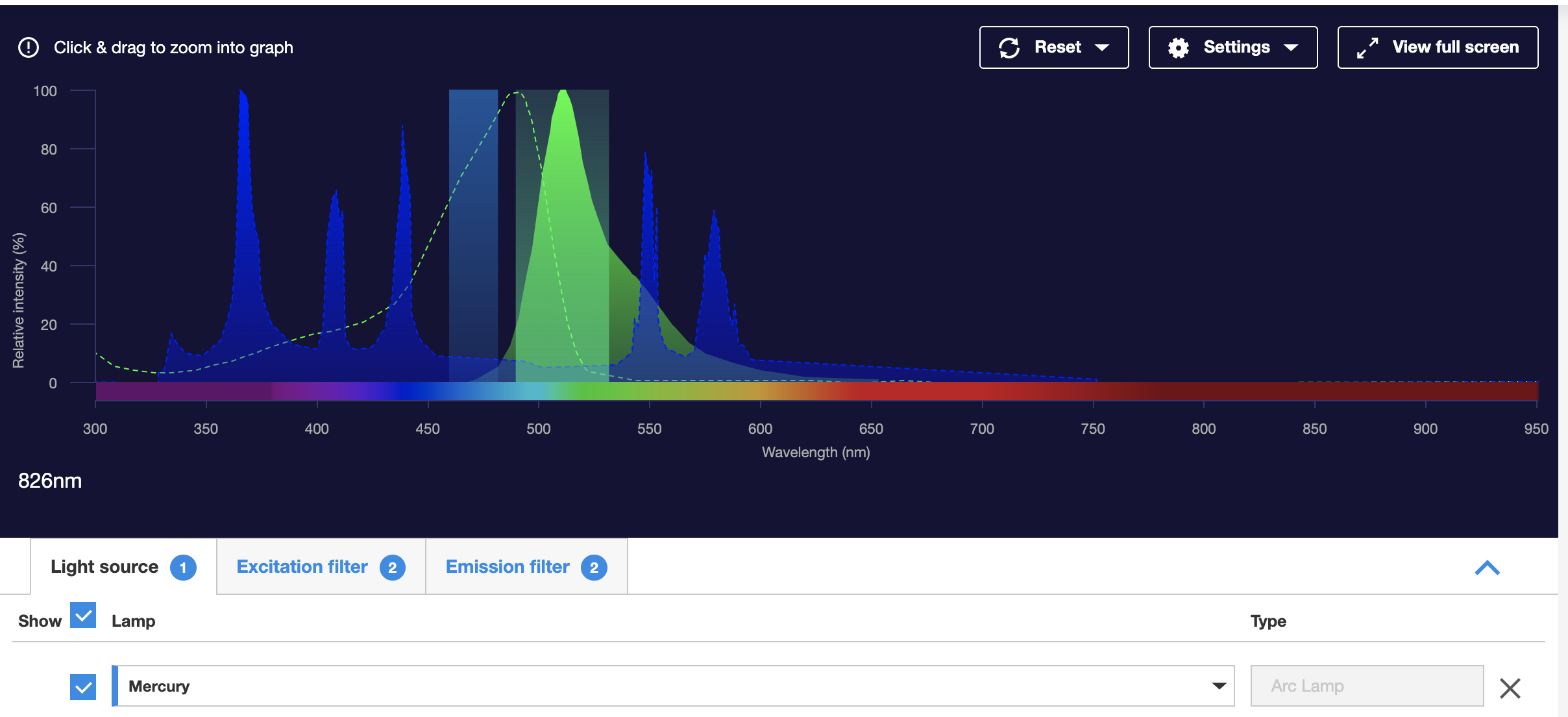 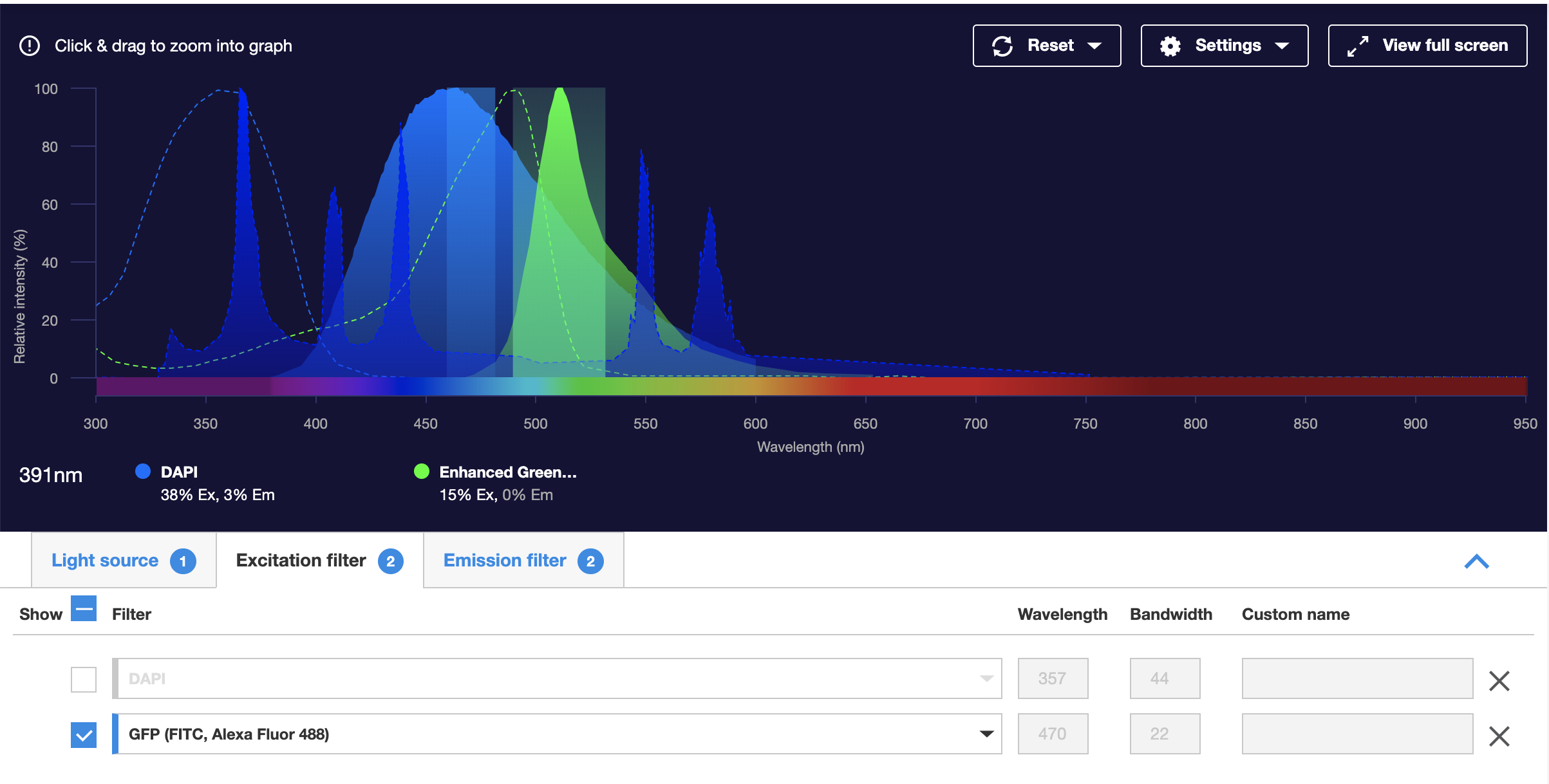 https://www.thermofisher.com/order/fluorescence-spectraviewer#!/
Check for cross-talk!!
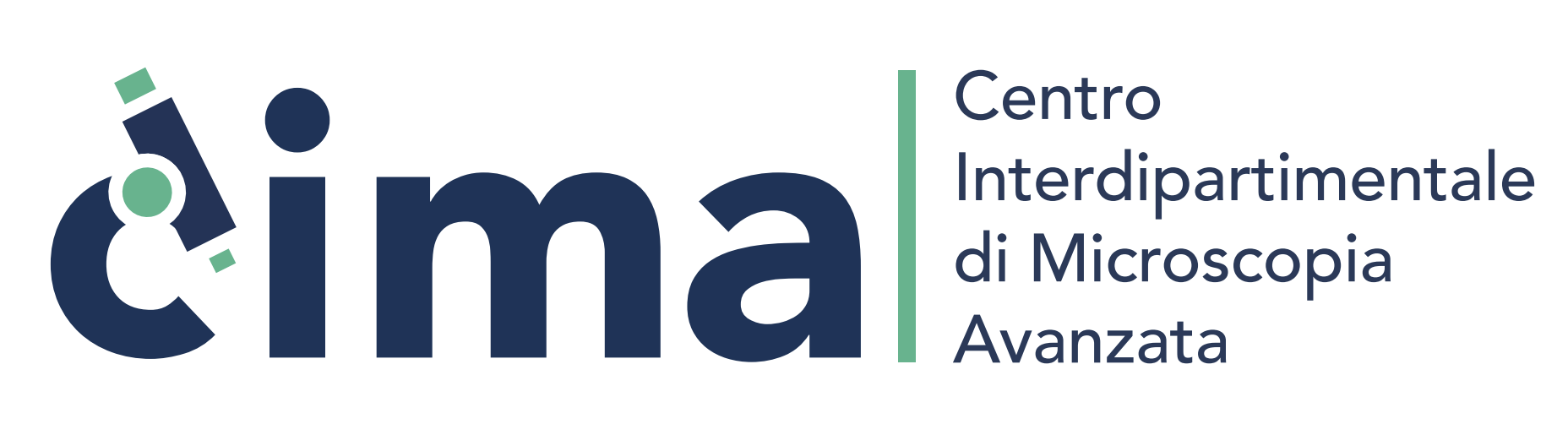 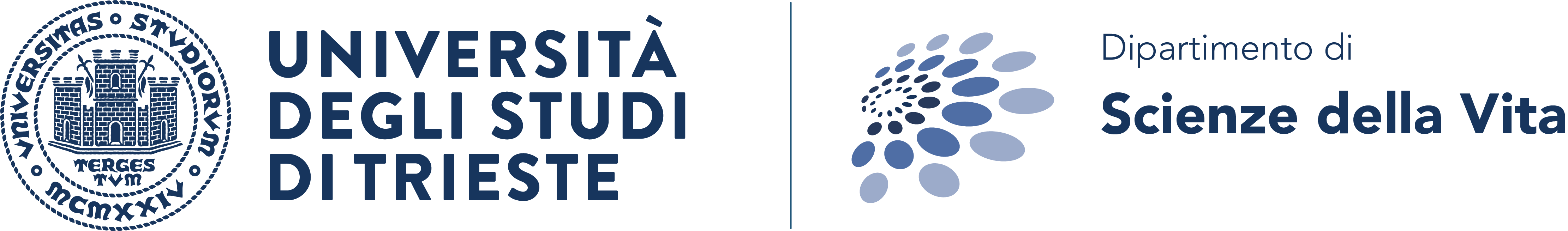 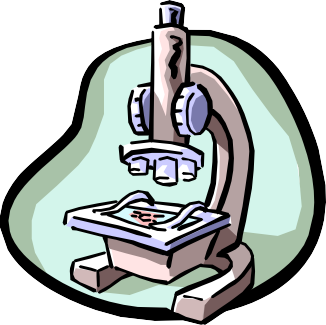 FILTER COMBINATIONS
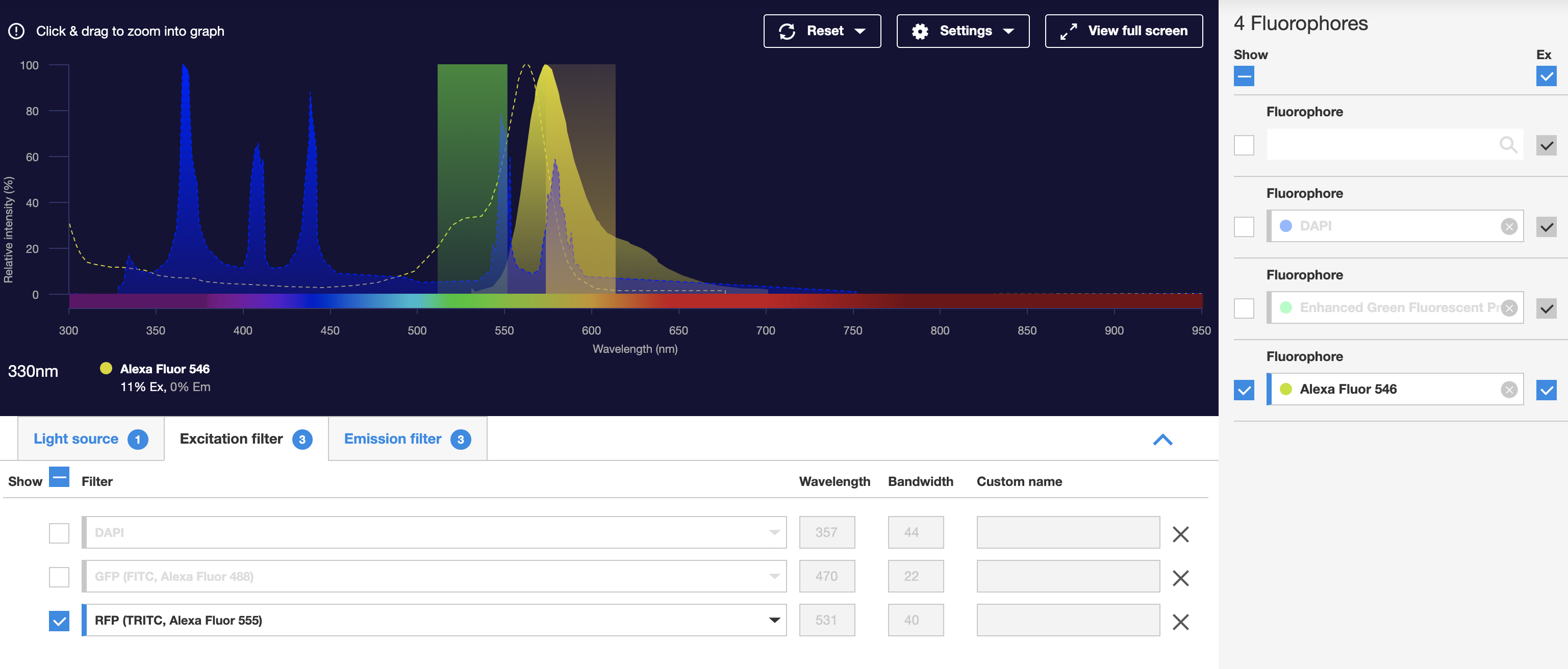 https://www.thermofisher.com/order/fluorescence-spectraviewer#!/
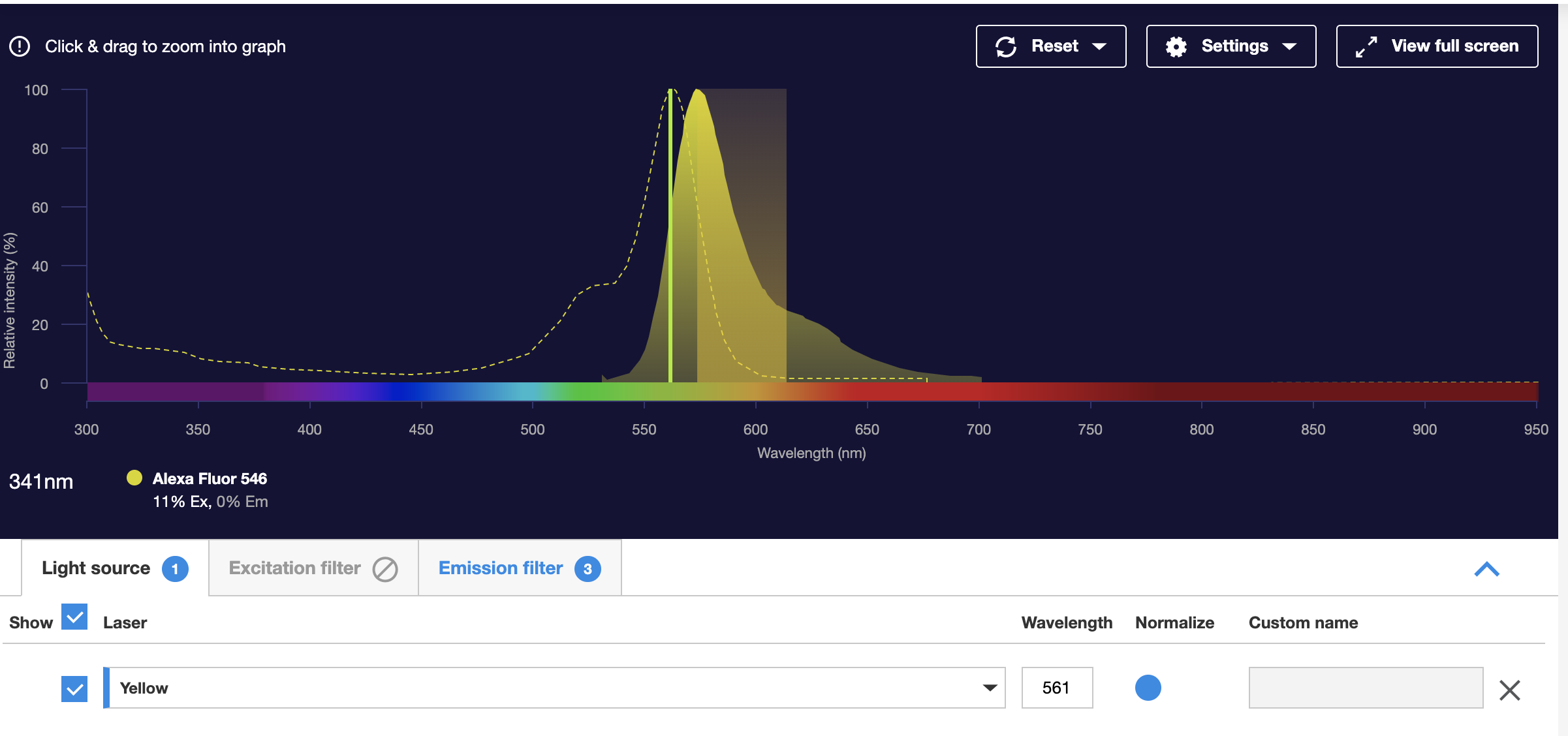 Beware of filter!!
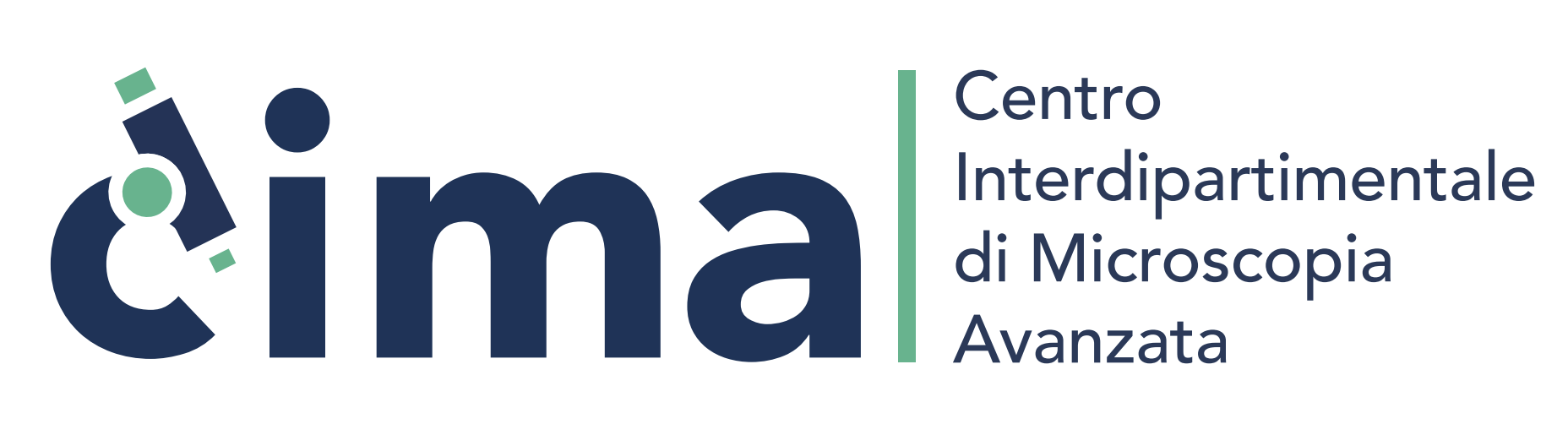 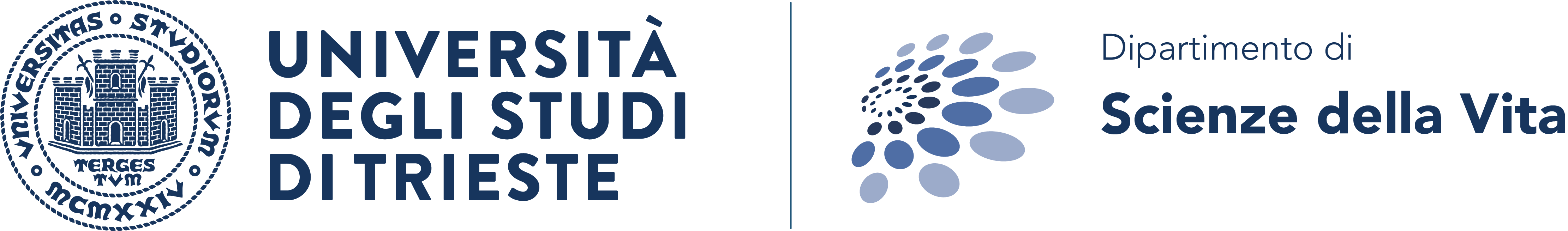 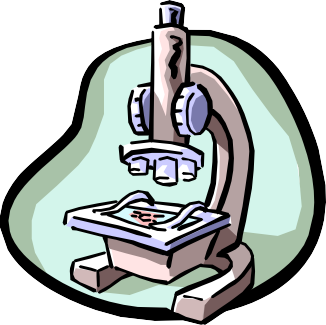 FILTER COMBINATIONS
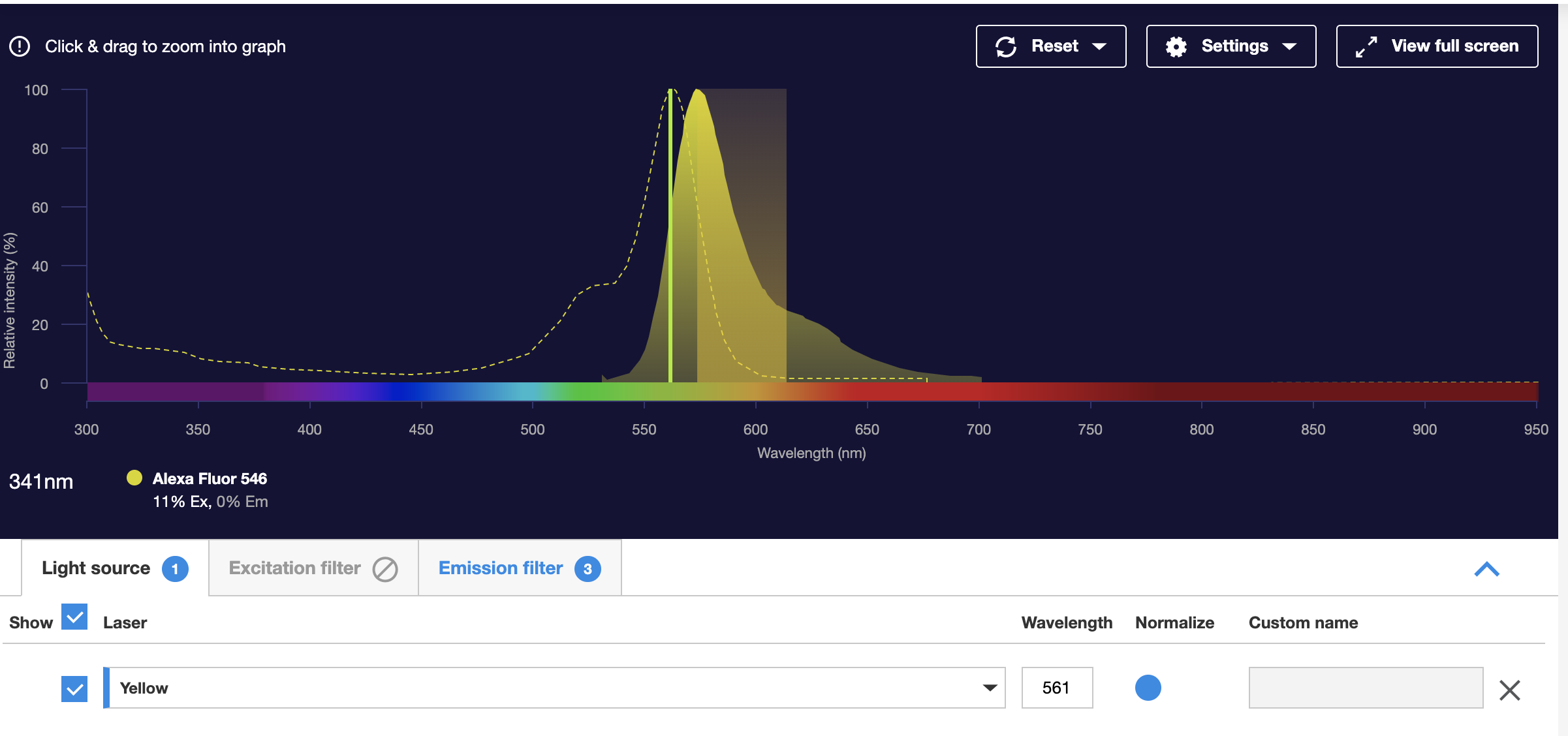 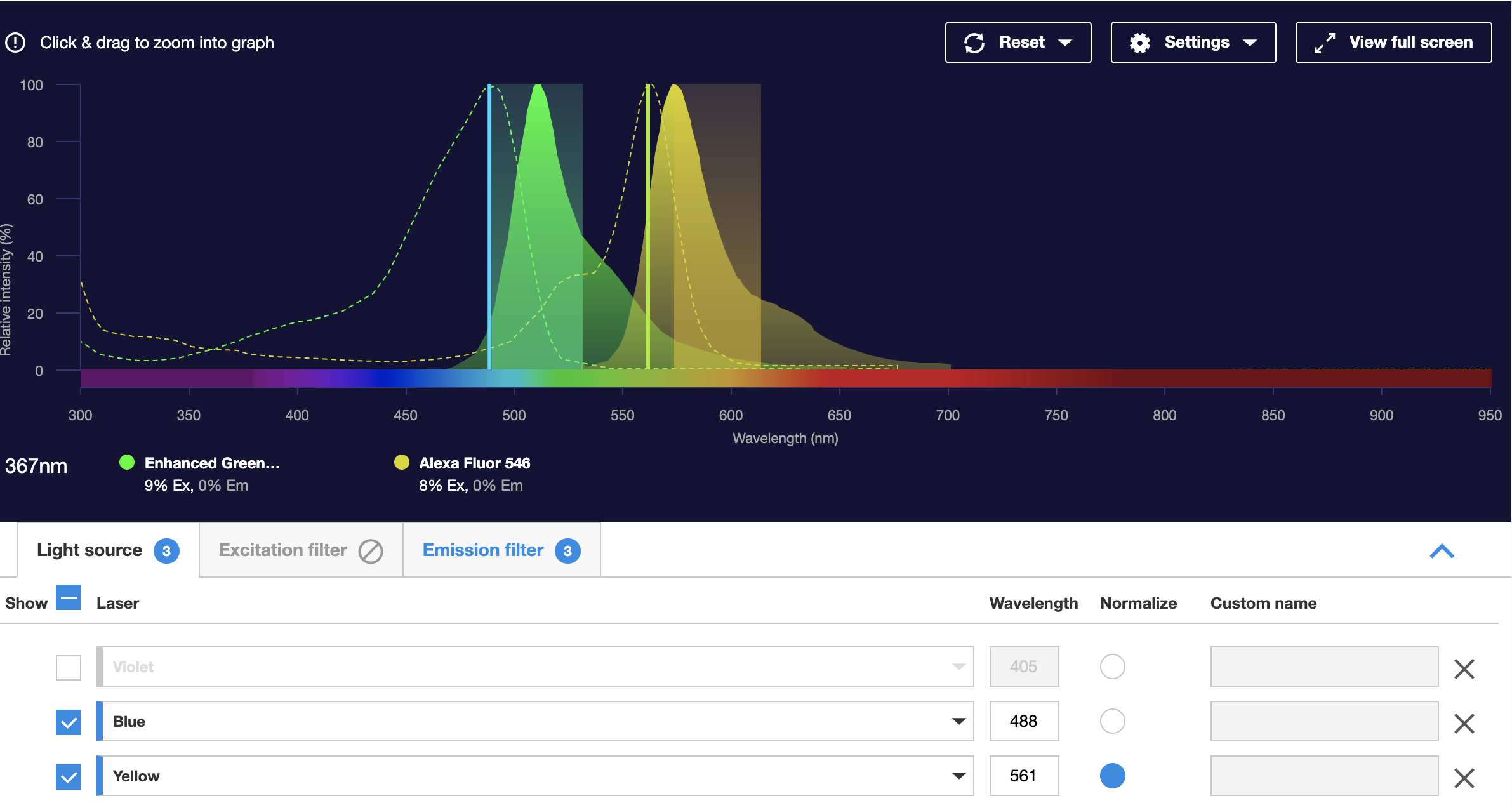 https://www.thermofisher.com/order/fluorescence-spectraviewer#!/
Beware of crosstalk!!
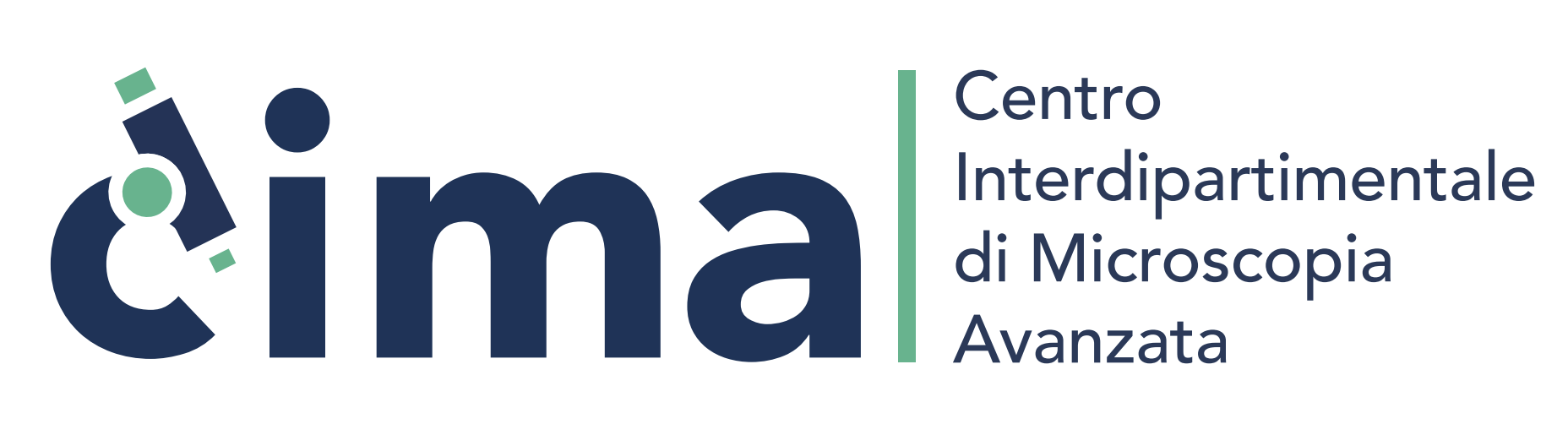 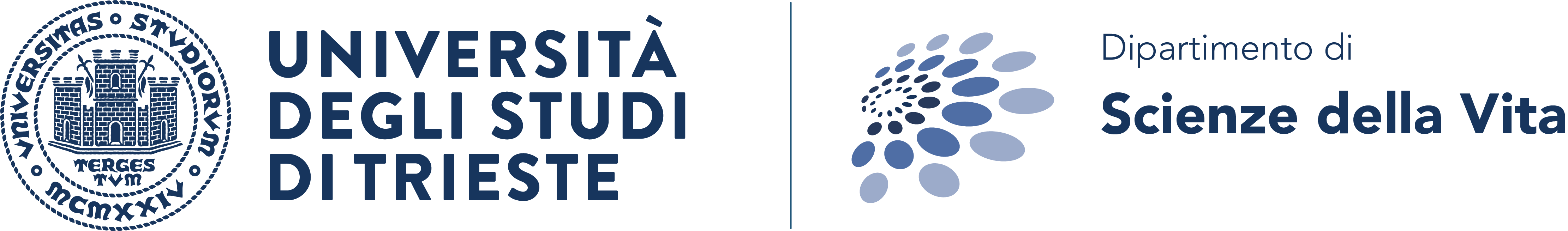 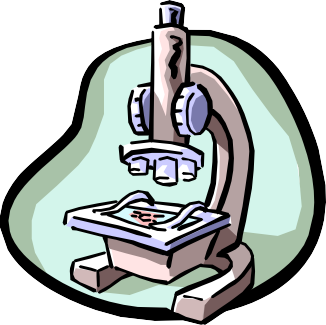 FILTER COMBINATIONS
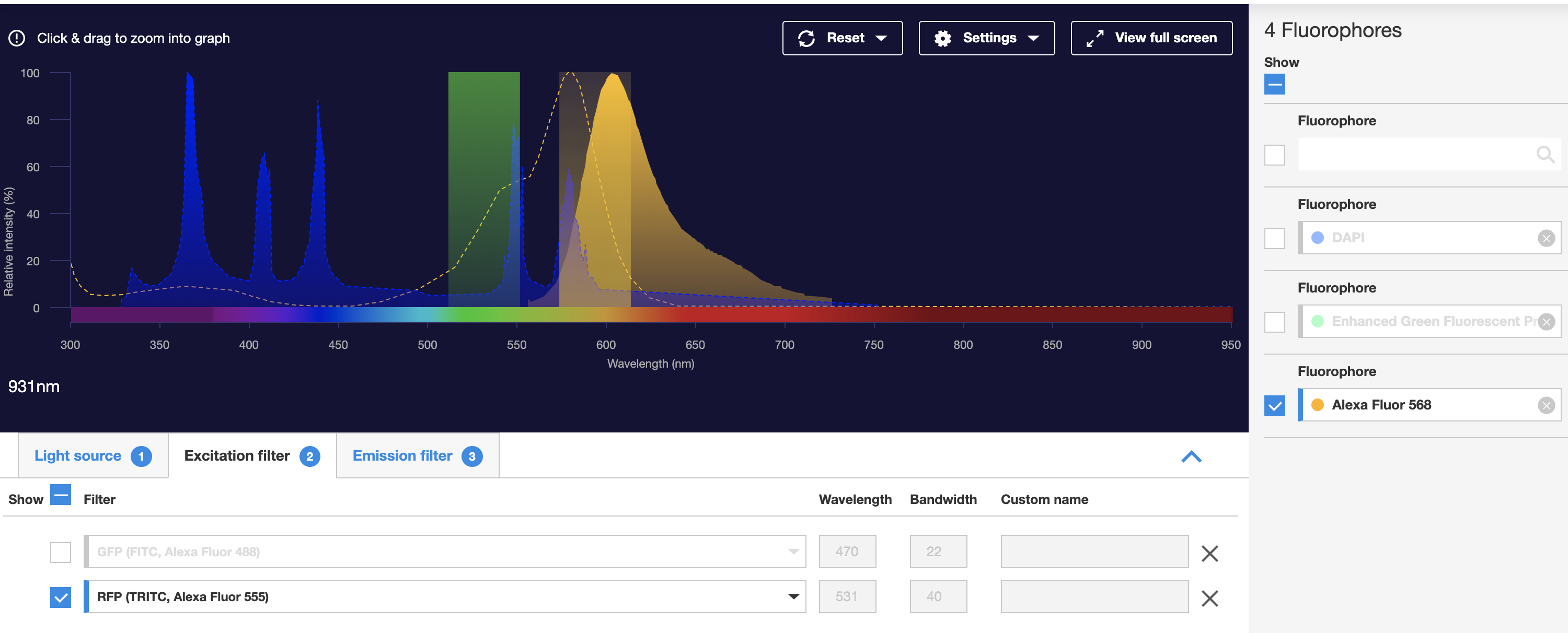 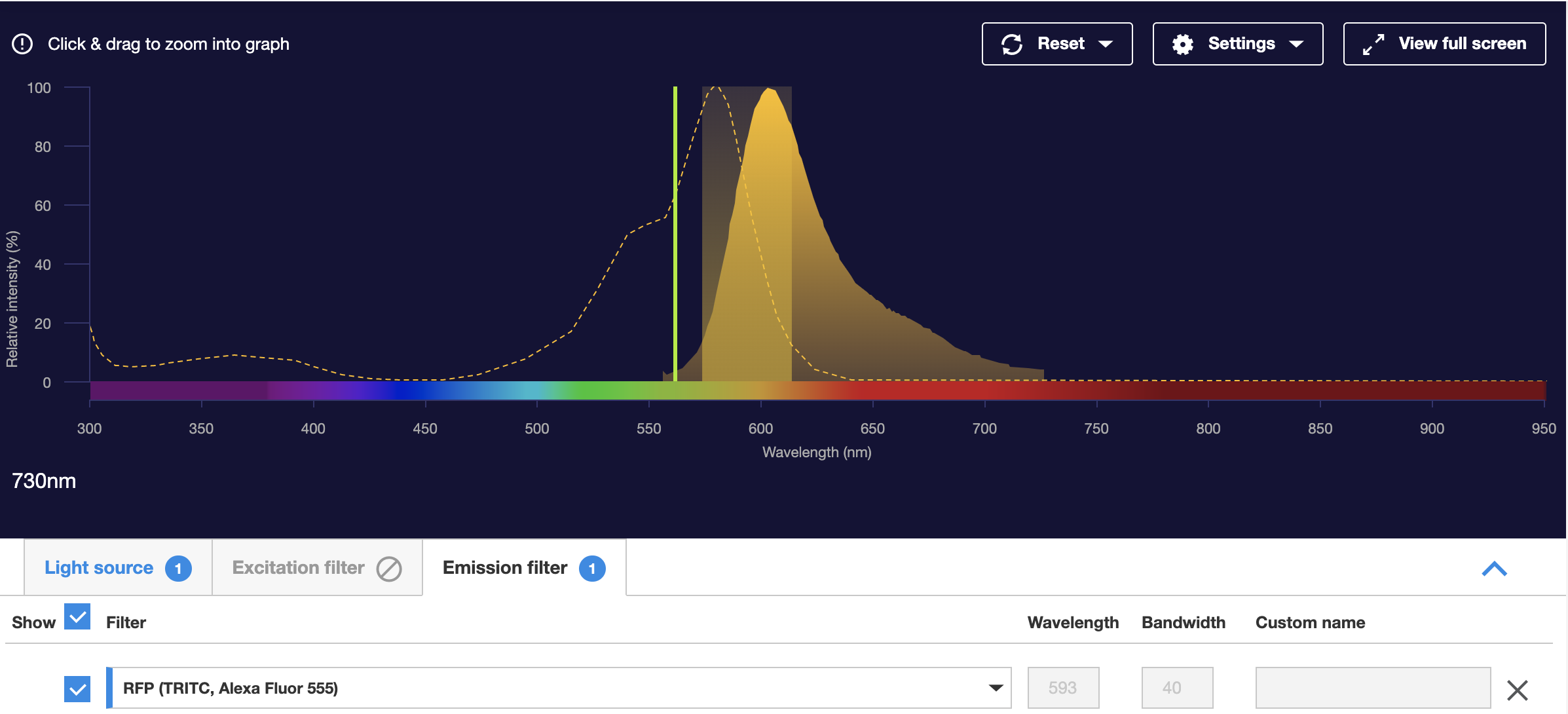 https://www.thermofisher.com/order/fluorescence-spectraviewer#!/
Beware of fluorophore!!
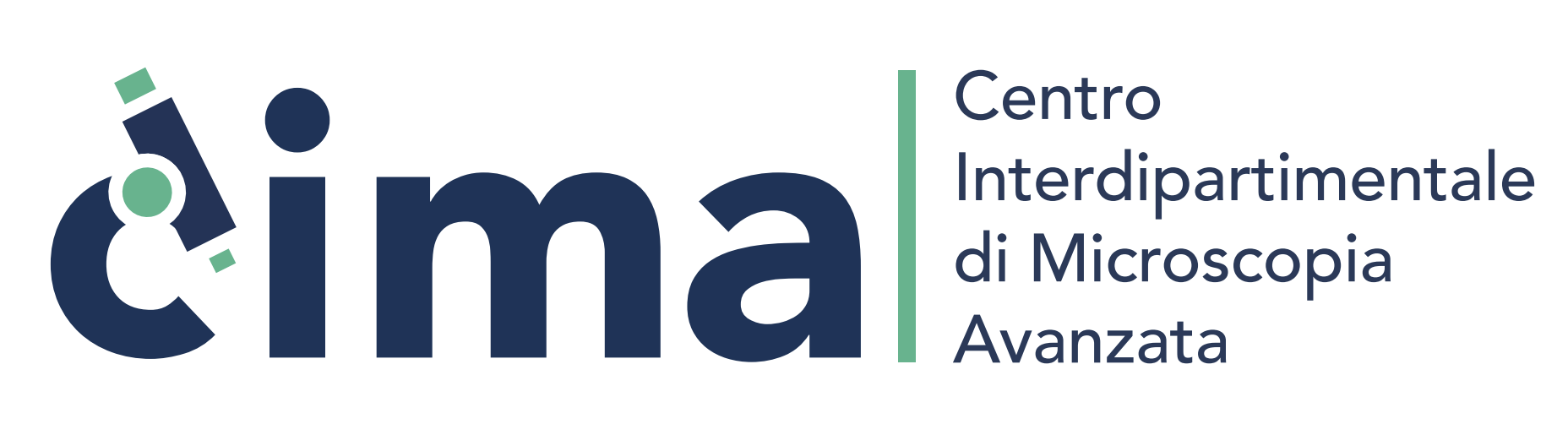 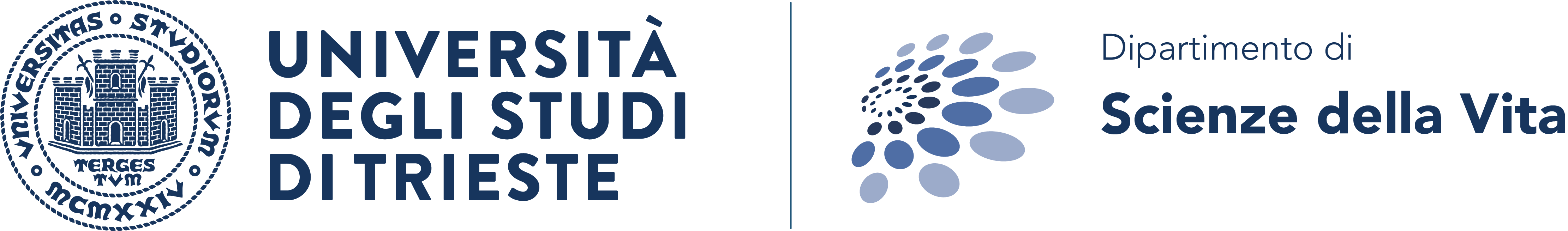 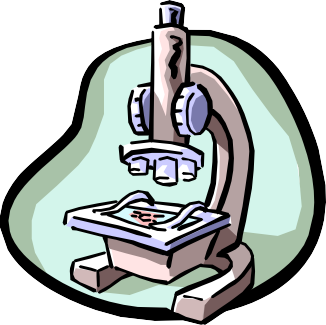 FILTER COMBINATIONS
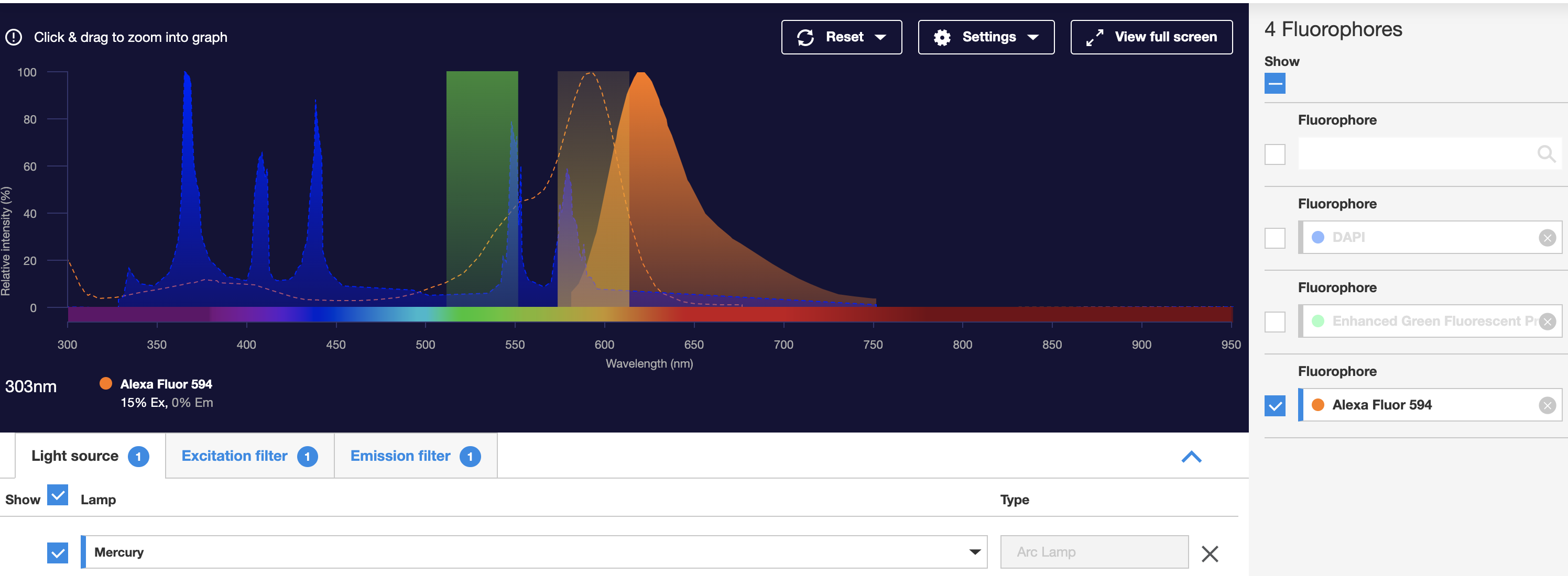 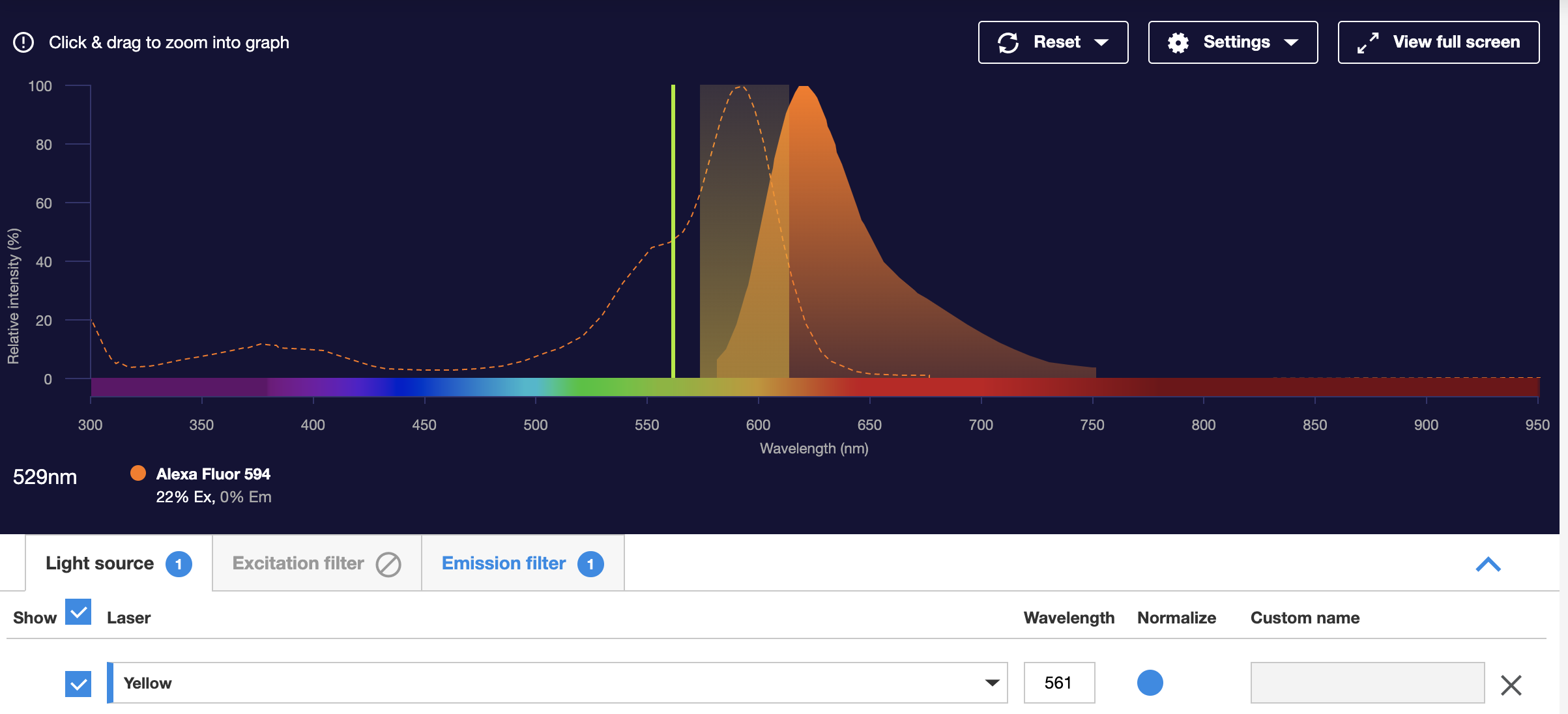 https://www.thermofisher.com/order/fluorescence-spectraviewer#!/
Beware of fluorophore!!
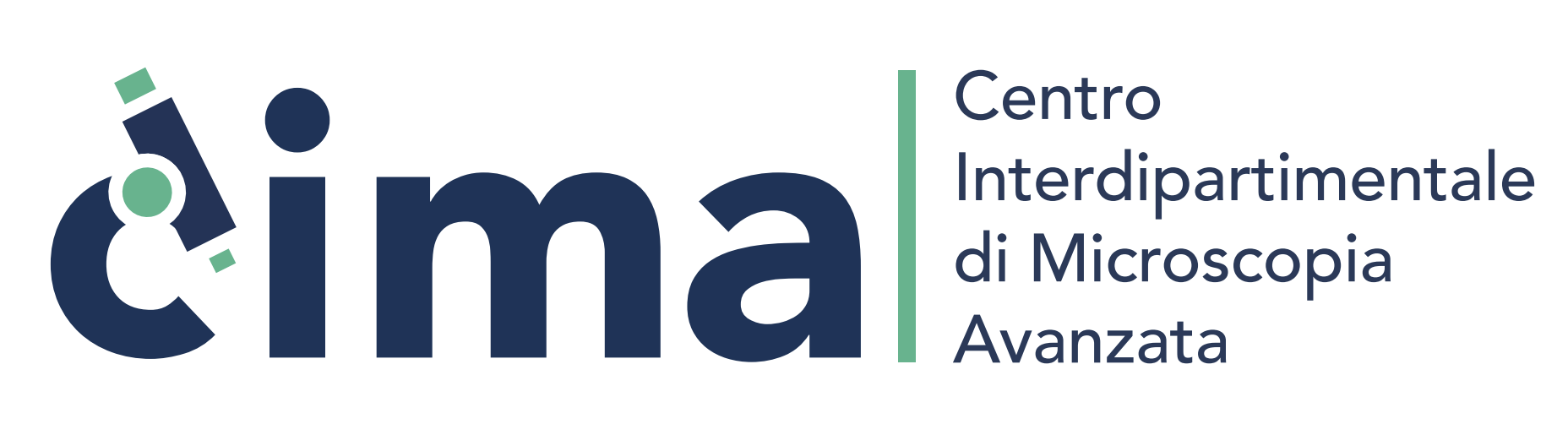 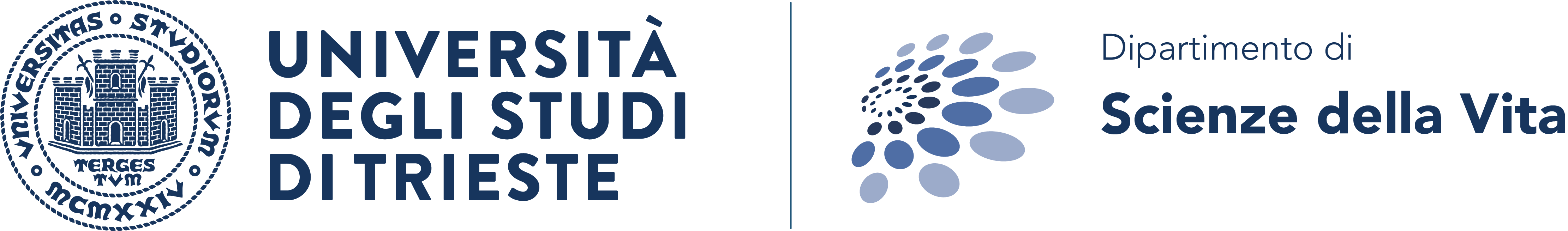 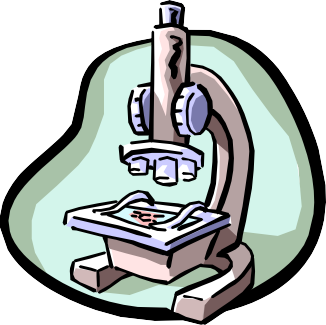 FILTER COMBINATIONS
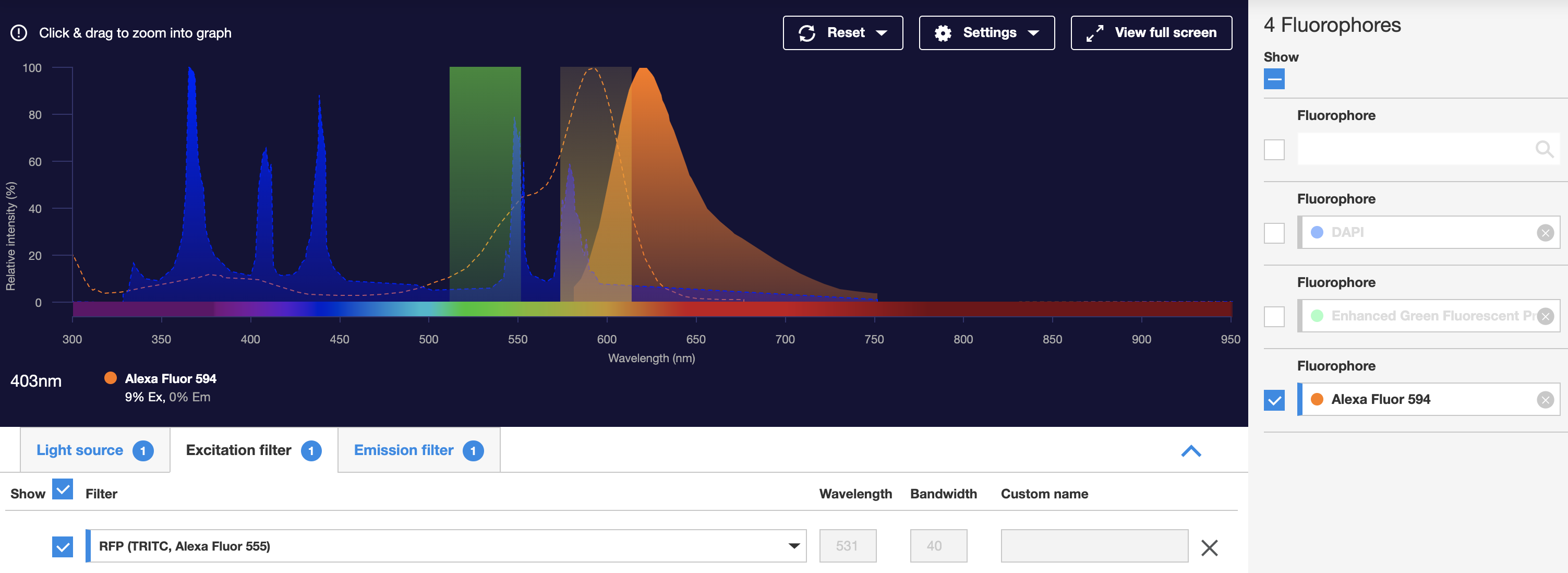 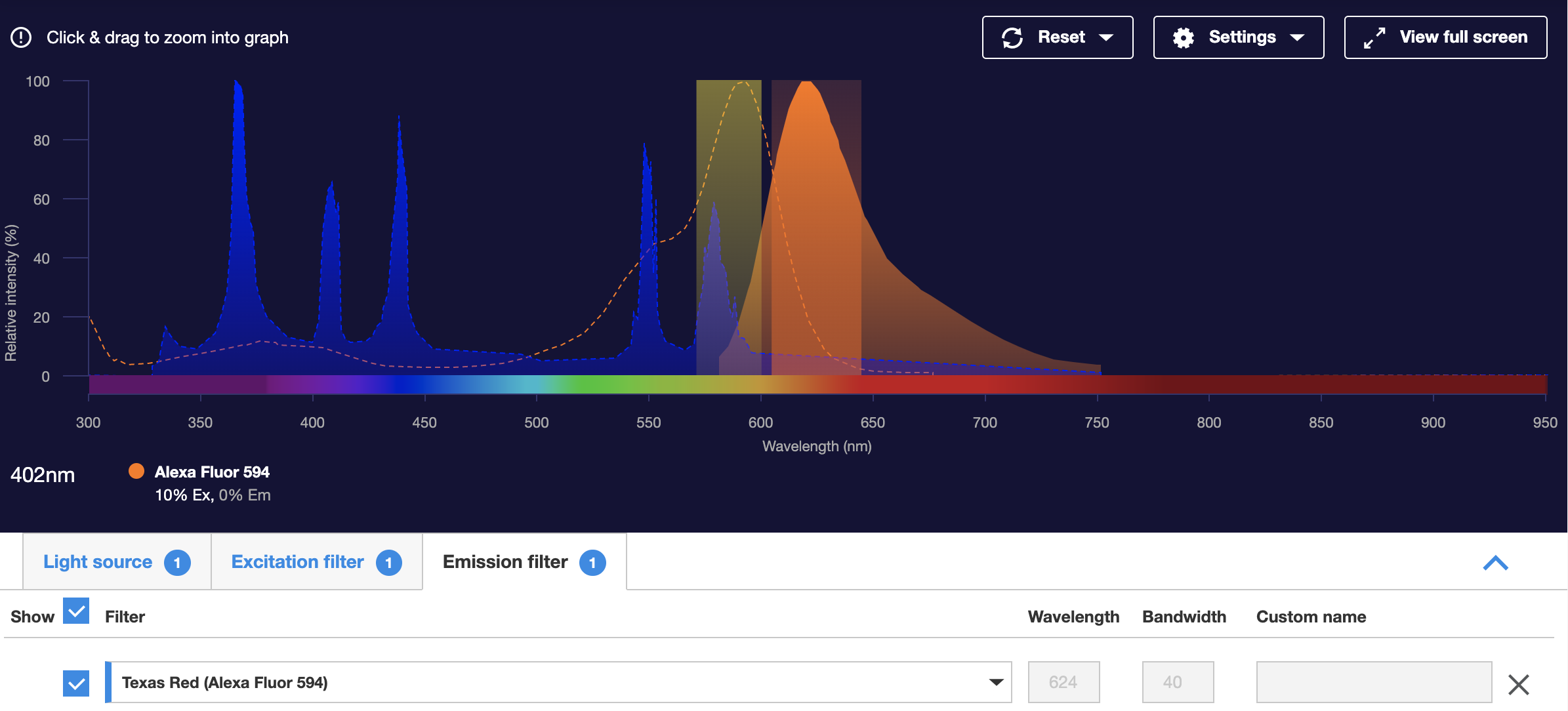 https://www.thermofisher.com/order/fluorescence-spectraviewer#!/
Beware of filter cube!!
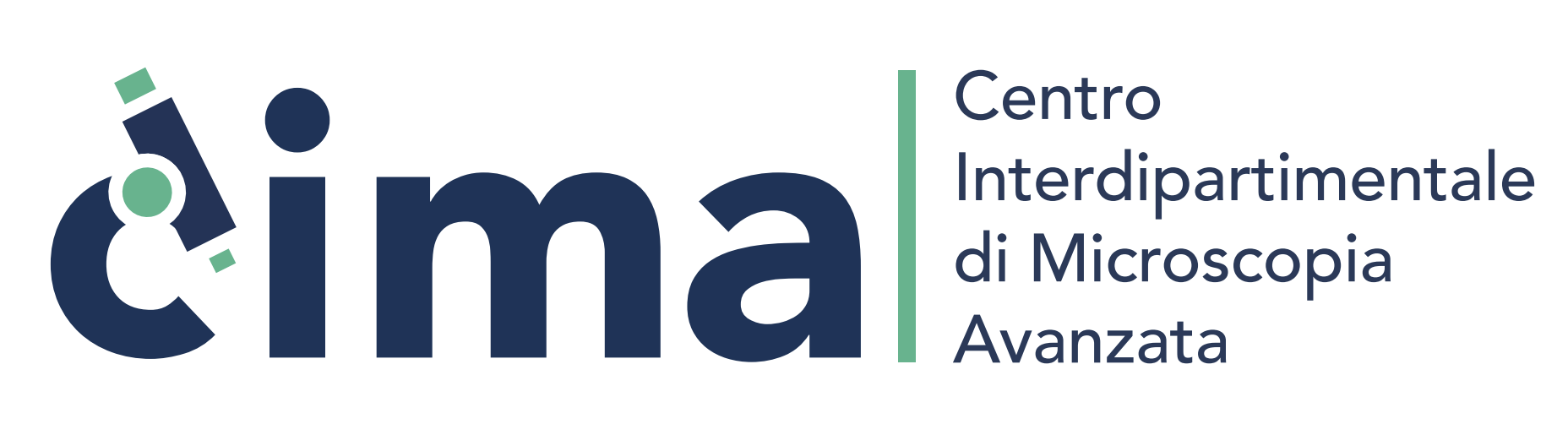 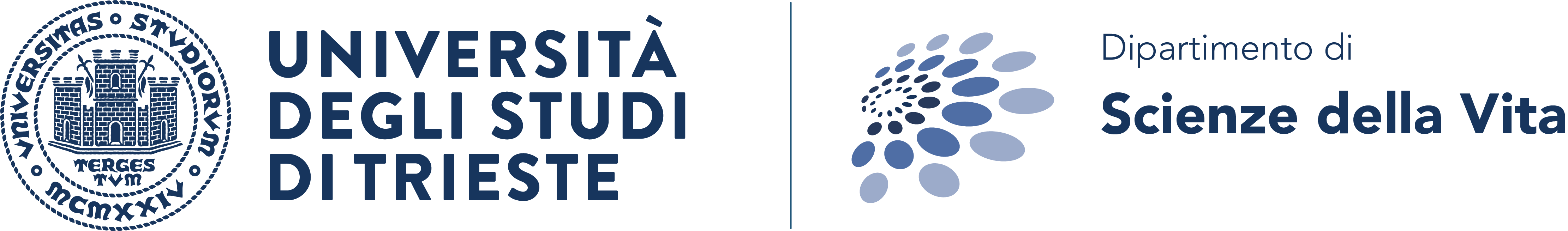 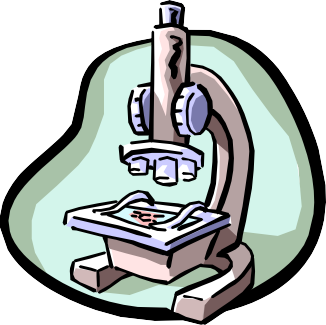 FILTER COMBINATIONS
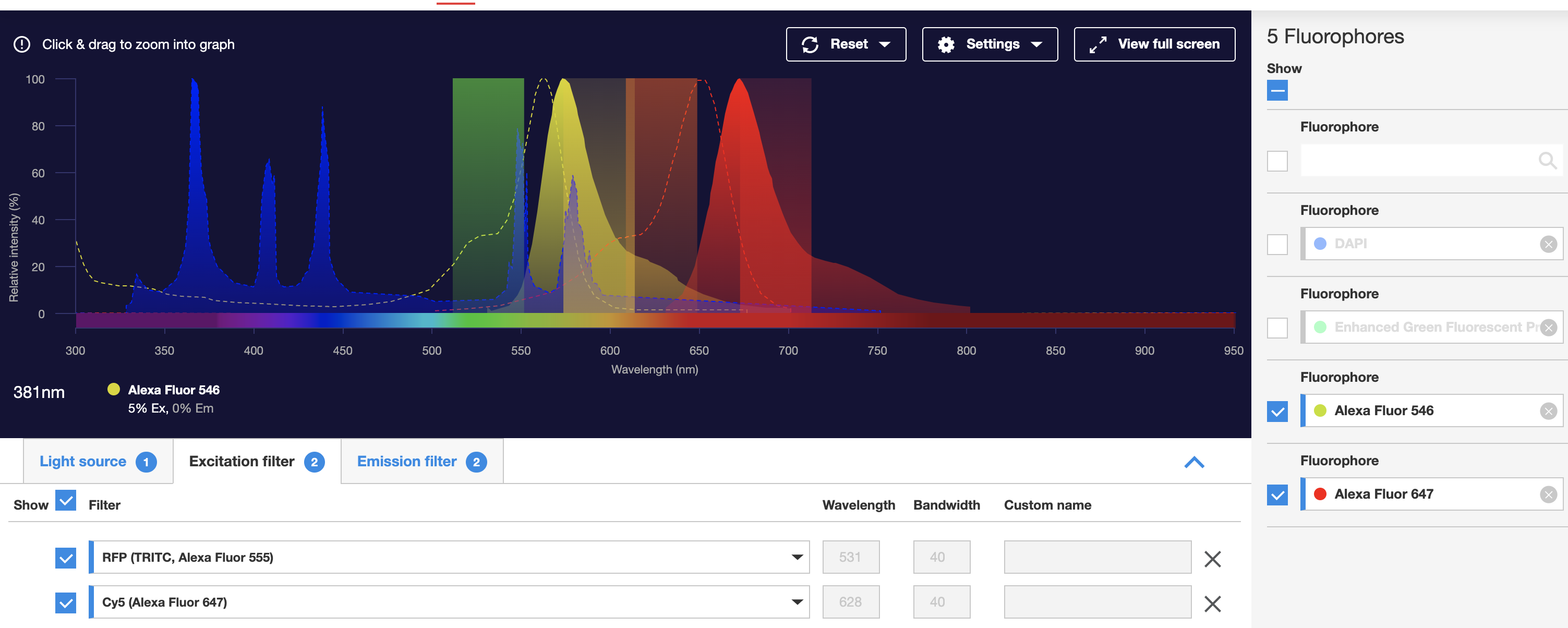 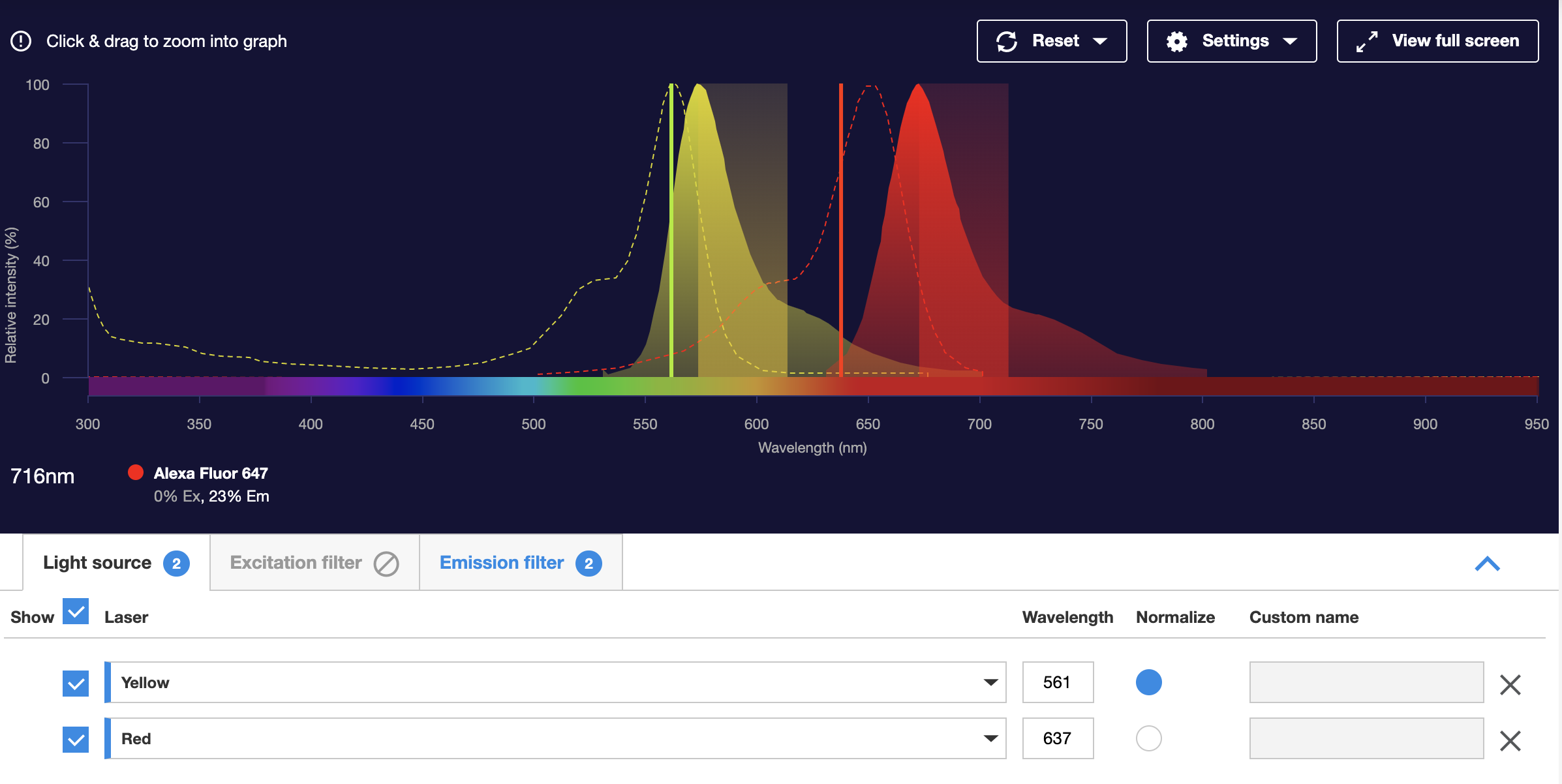 https://www.thermofisher.com/order/fluorescence-spectraviewer#!/
Farred is not visible to eye!!
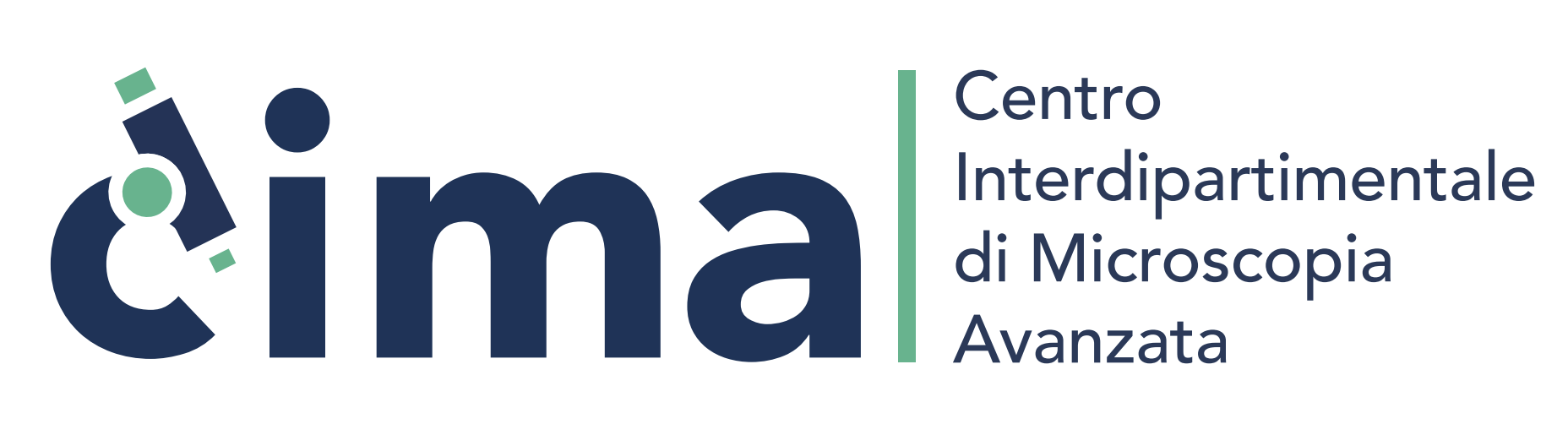 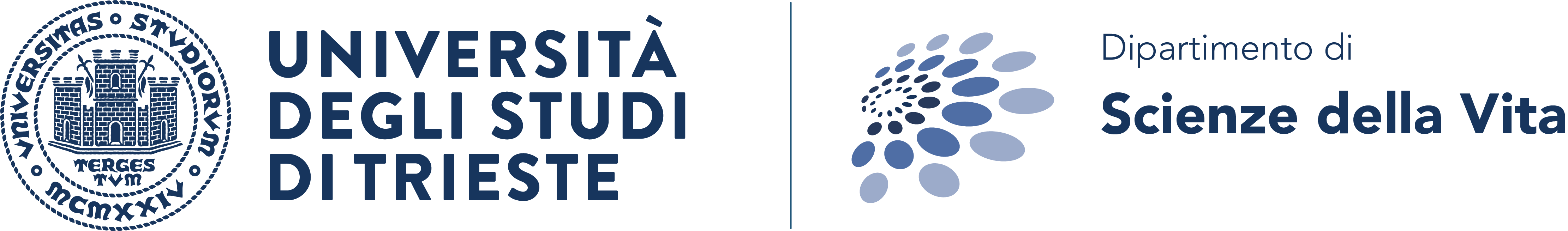 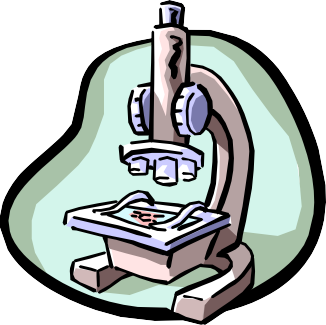 FLUORESCENCE OVERLAP
Band pass filter
575 nm
488 nm
Fluorescence Intensity
PE
molecule
Fluorescein
molecule
450
500
550	600	650
Wavelength (nm)
Overlap of FITC fluorescence in PE PMT Overlap of PE fluorescence in FITC PMT
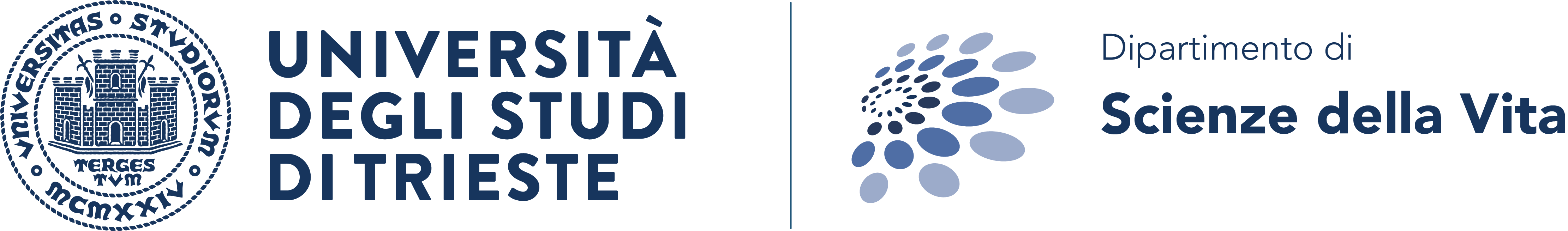 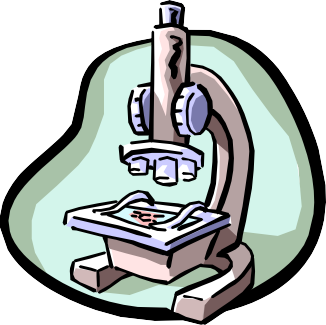 FLUORESCENCE OVERLAP
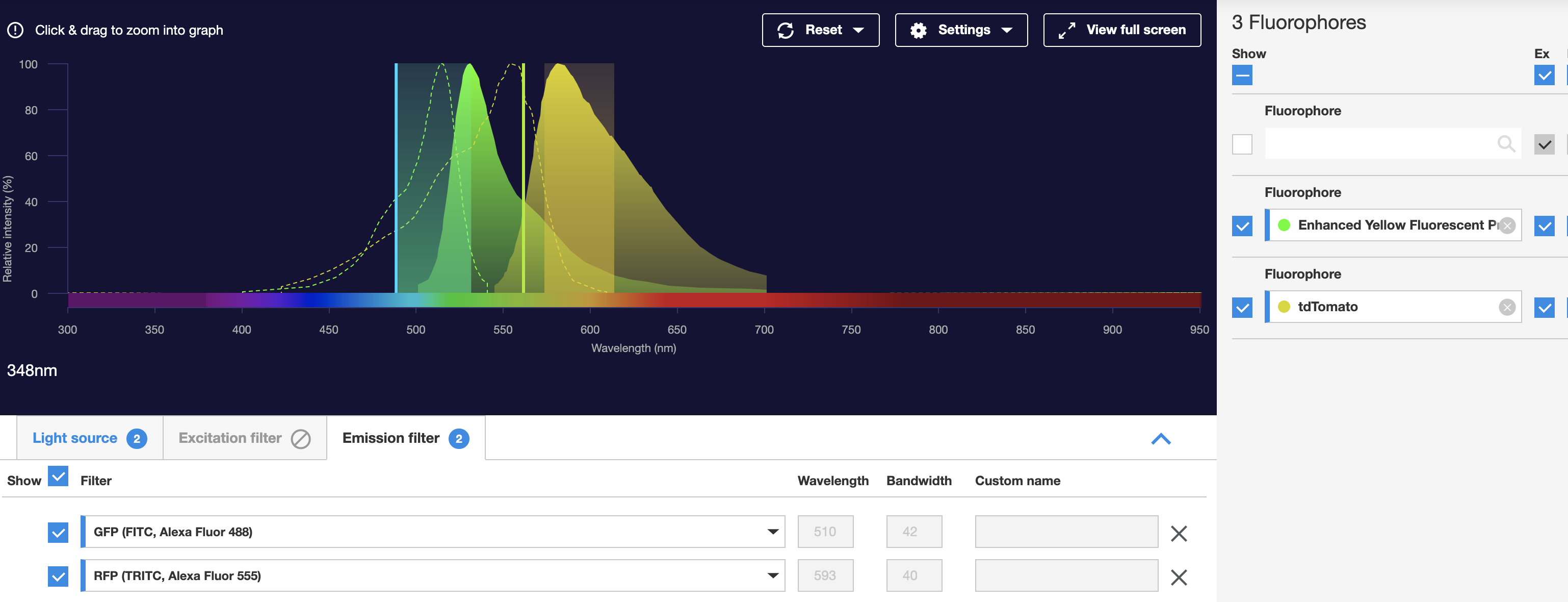 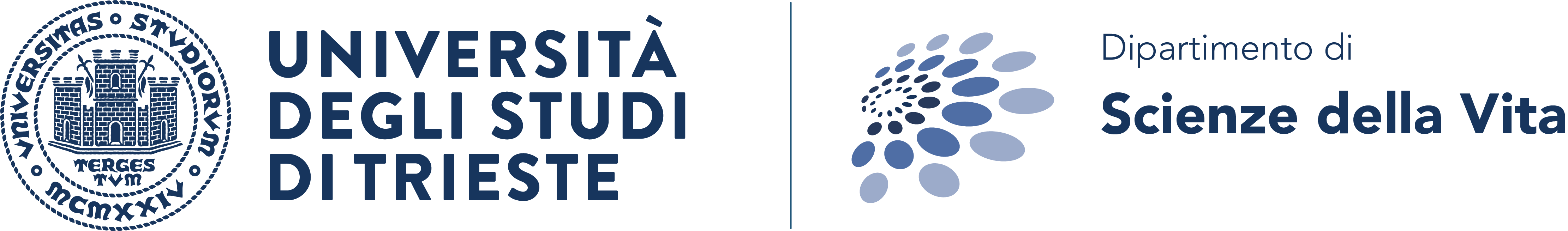 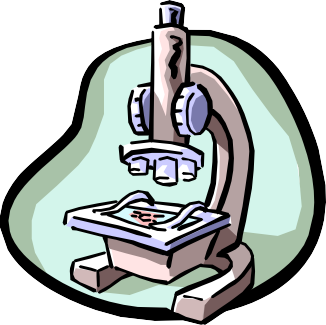 FLUORESCENCE OVERLAP
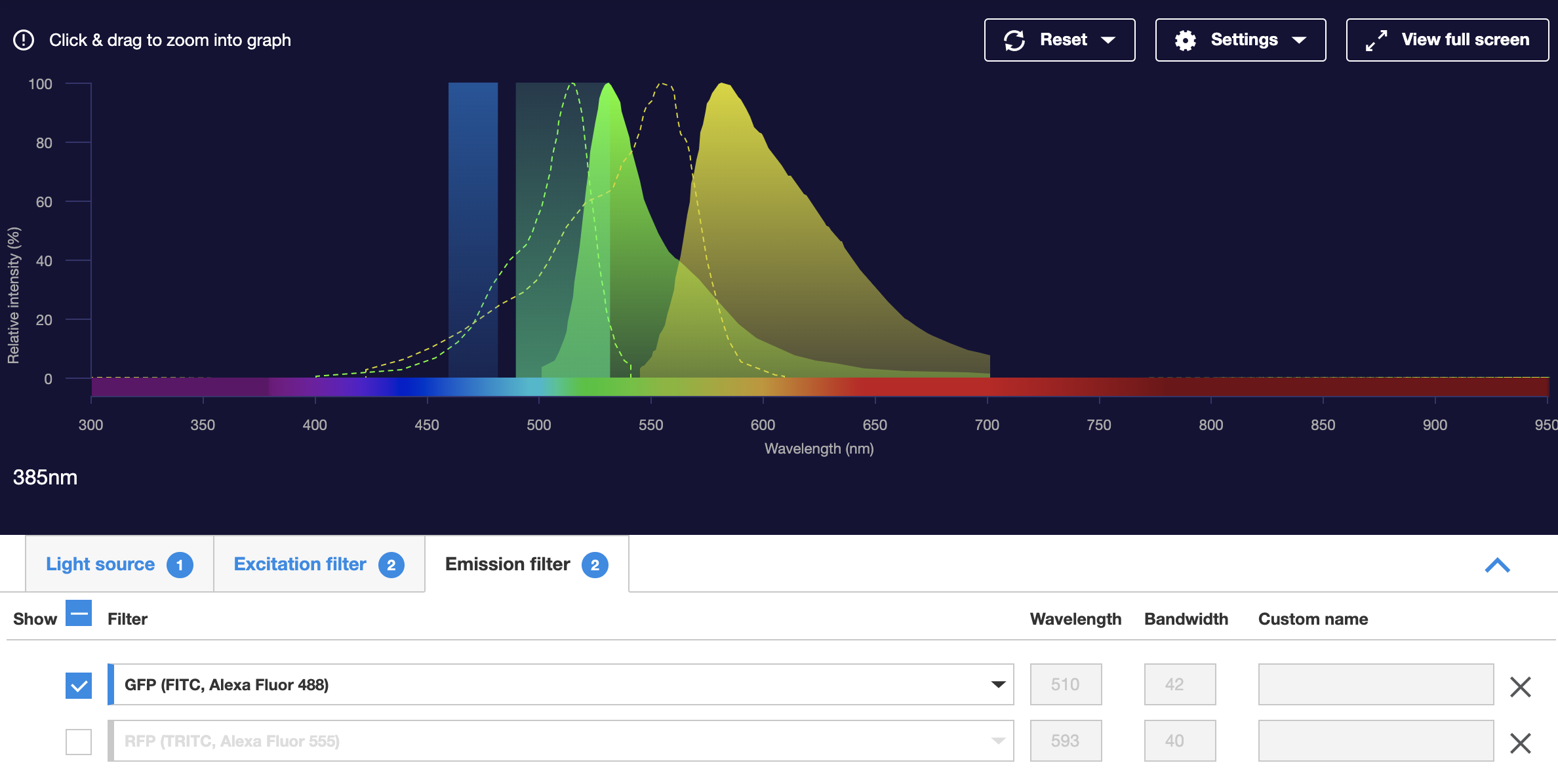 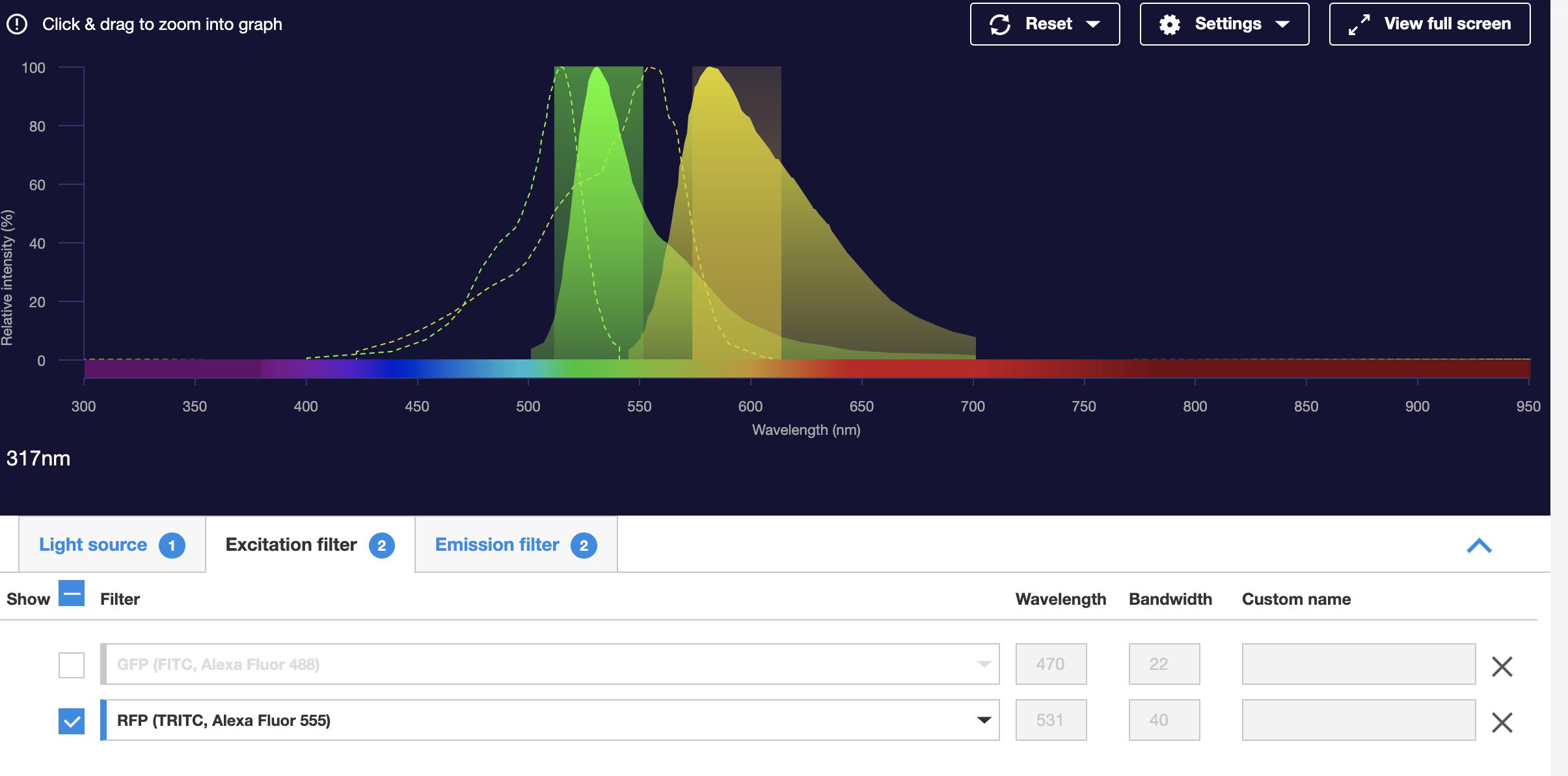 Overlap!!
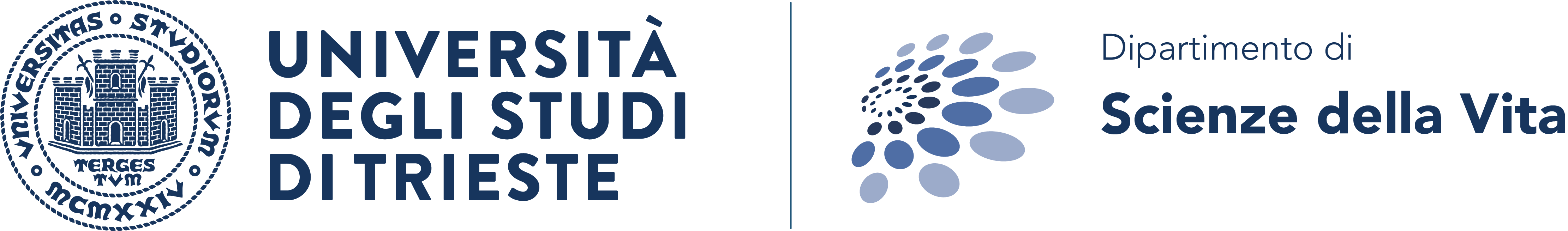